Viljandi 2019
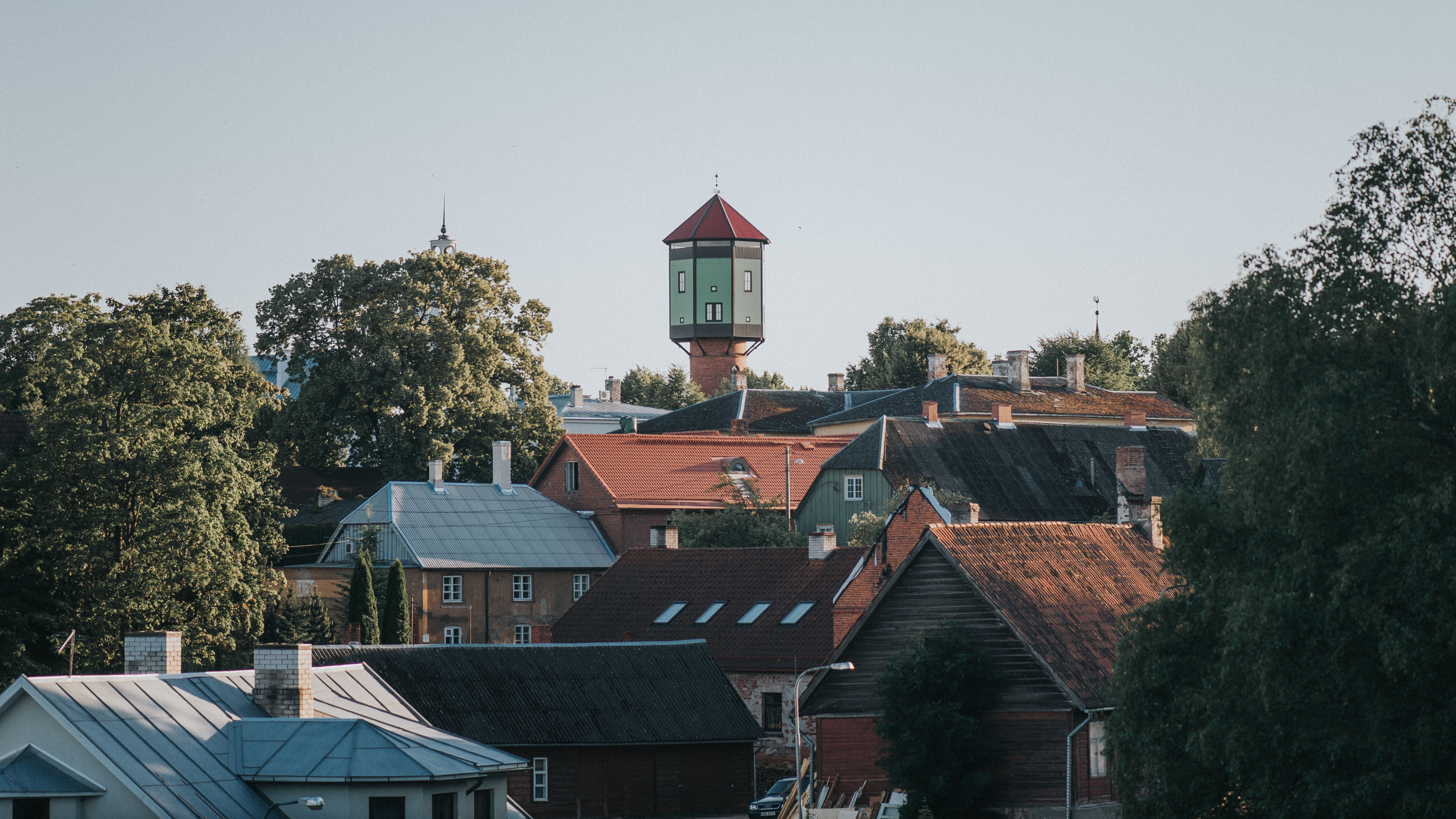 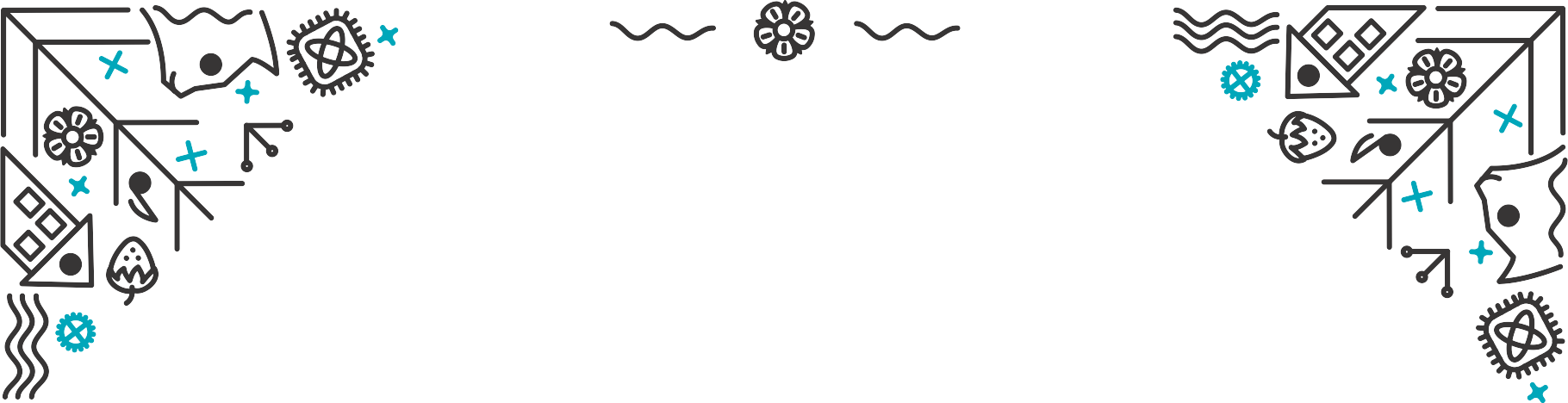 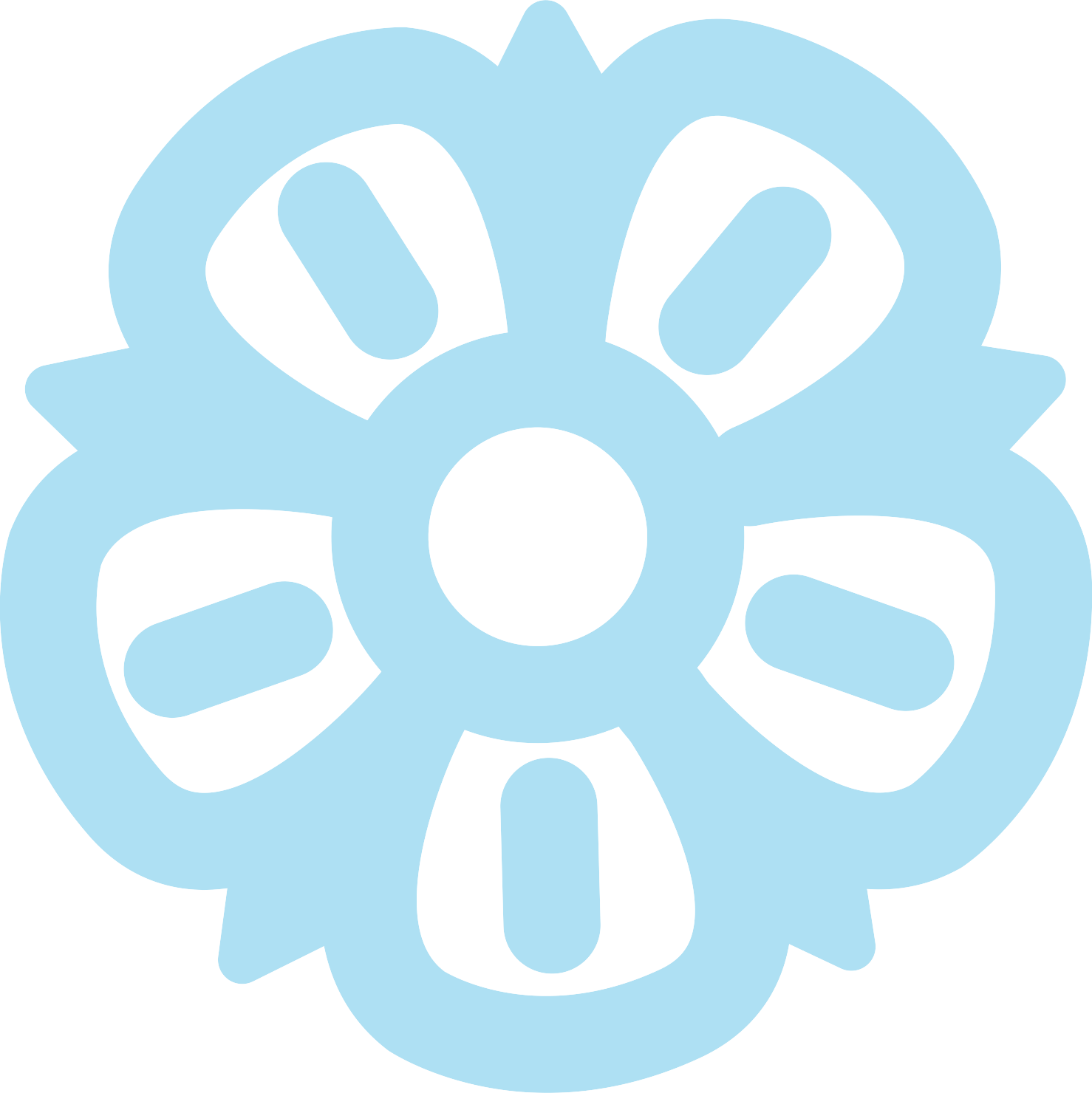 6th largest city in Estonia
Population 17 45 (01.09.2019)
Area: 14.65 km²
Received town charter in 1283
Member of the Hanseatic League since the 14th century
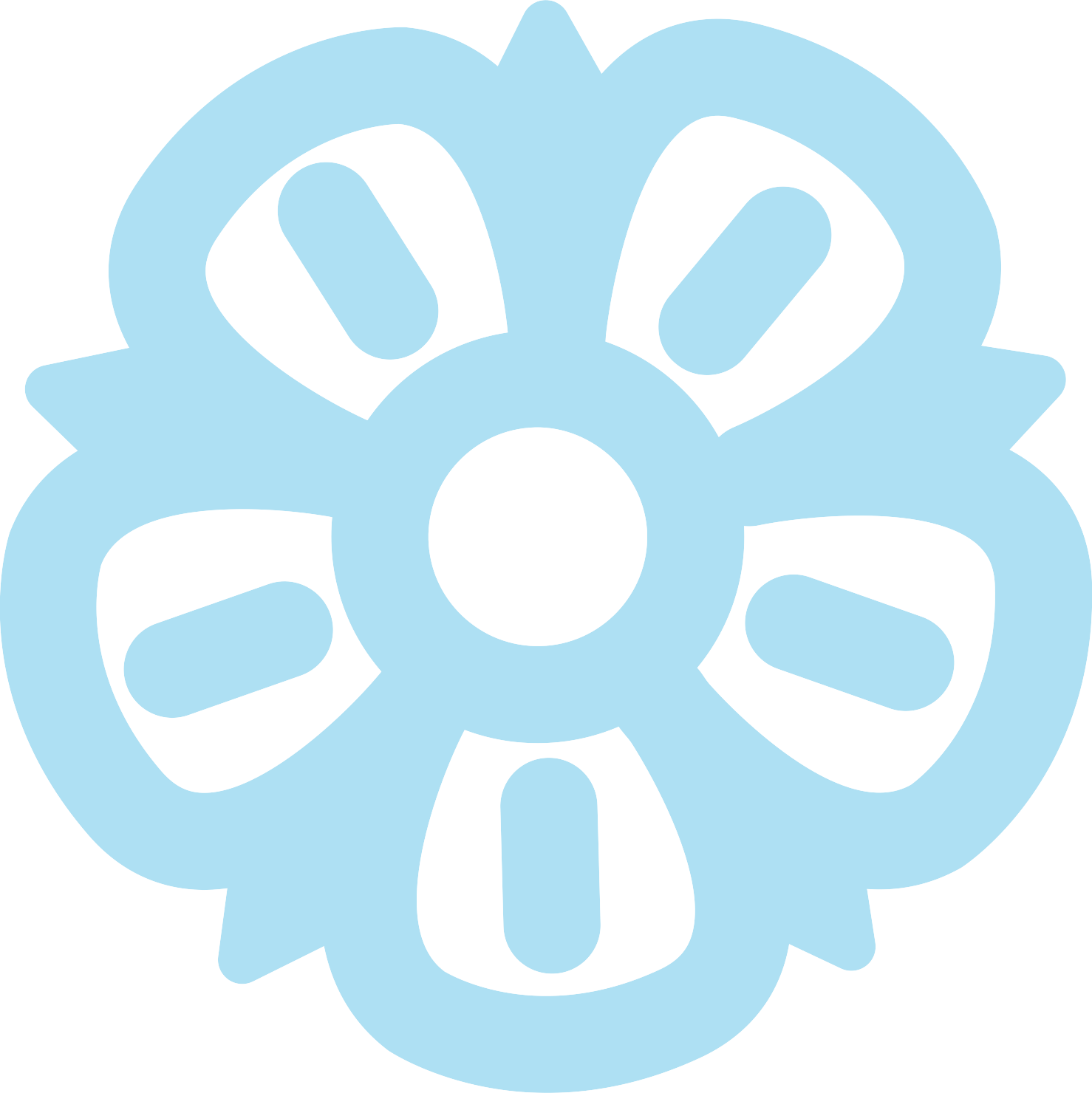 Budget
2019 budget
40,74 million euros
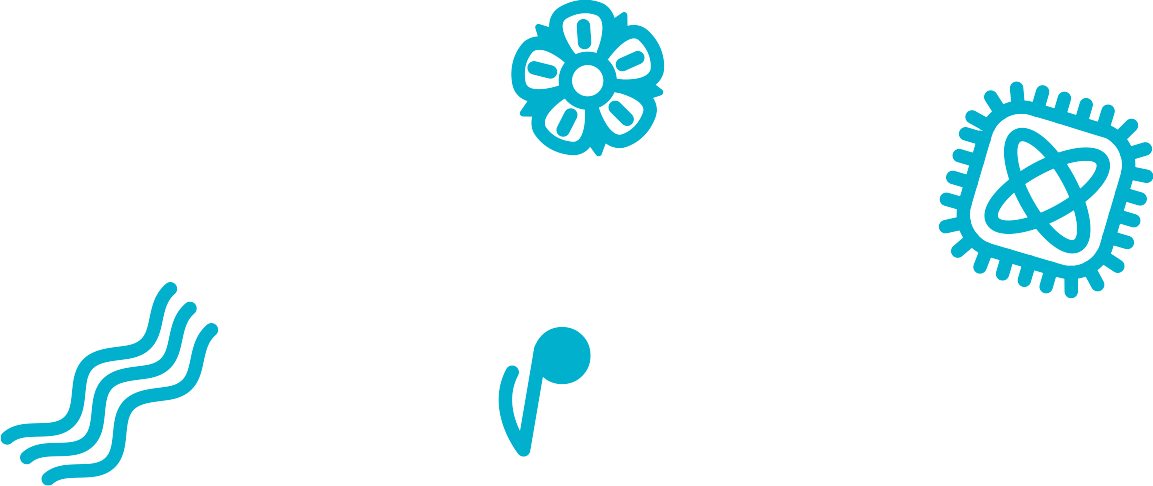 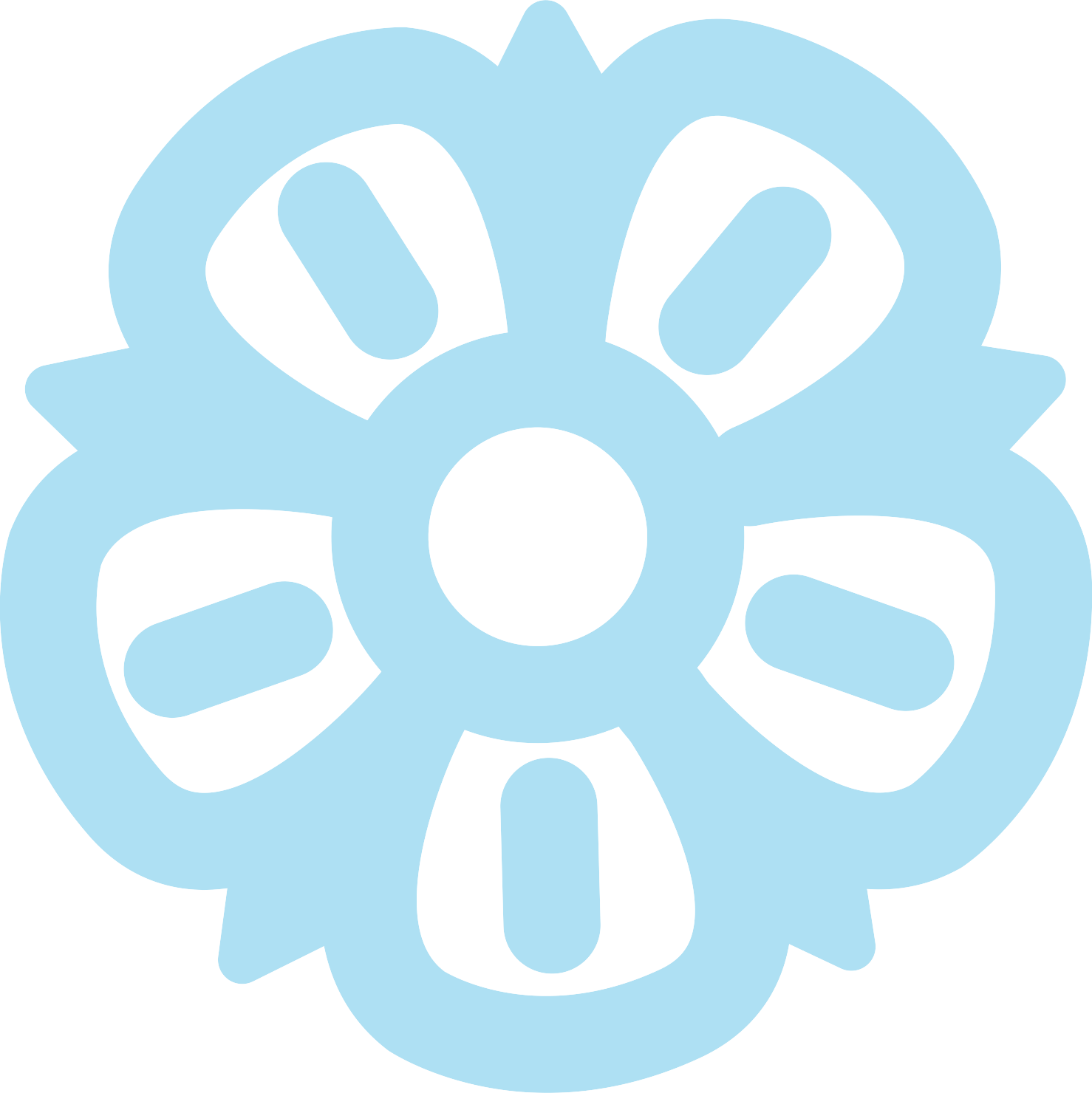 Government
Mayor Madis Timpson (Reform Party)
Chairman of town council 
Helir-Valdor Seeder          (Pro Patria)
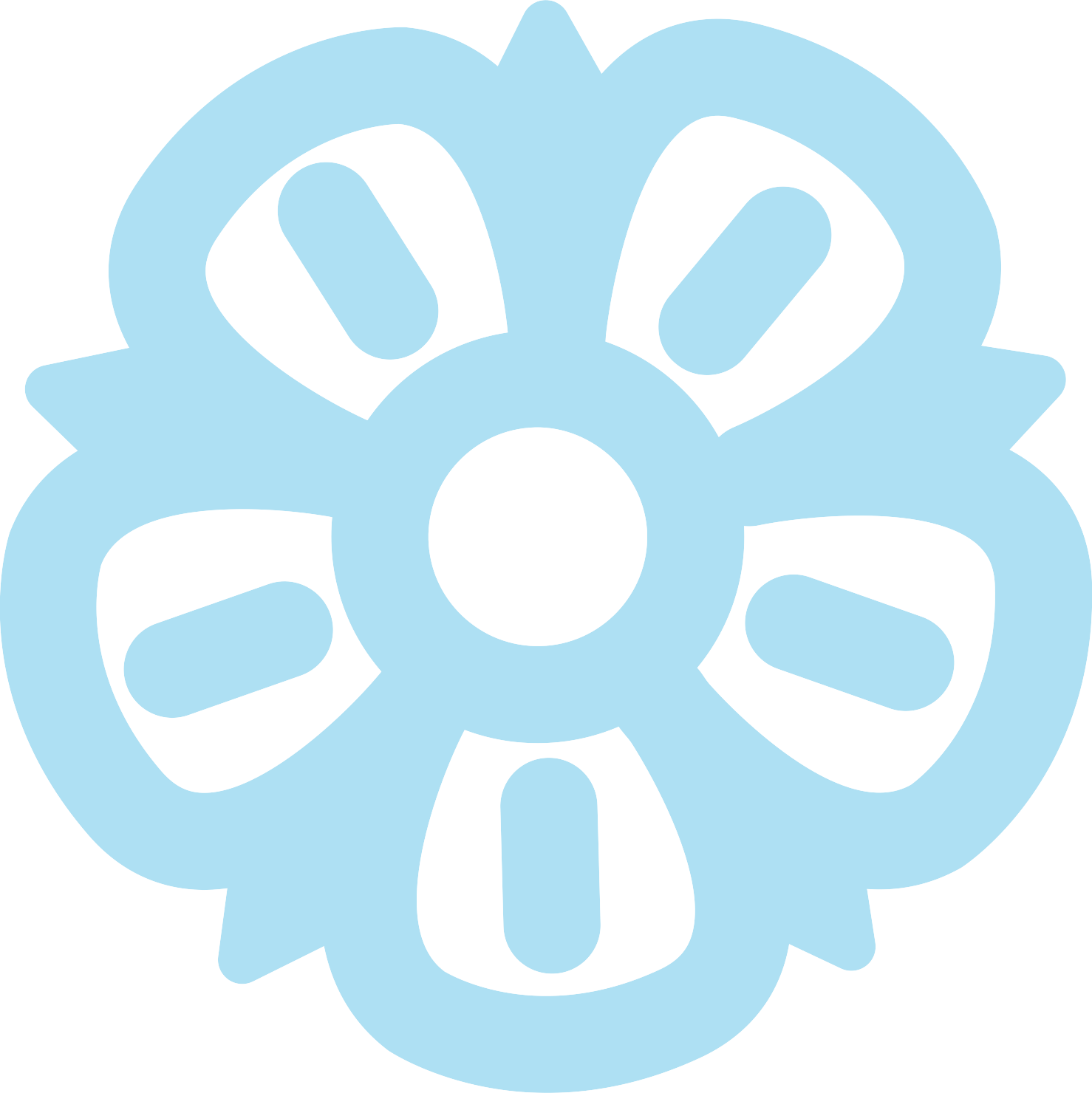 Town council
27 members

Coalition:
Reform Party (8)
Pro Patria (6)
Centre Party (2)

Opposition:
Social Democrats (9)
Conservative People’s Party (2)
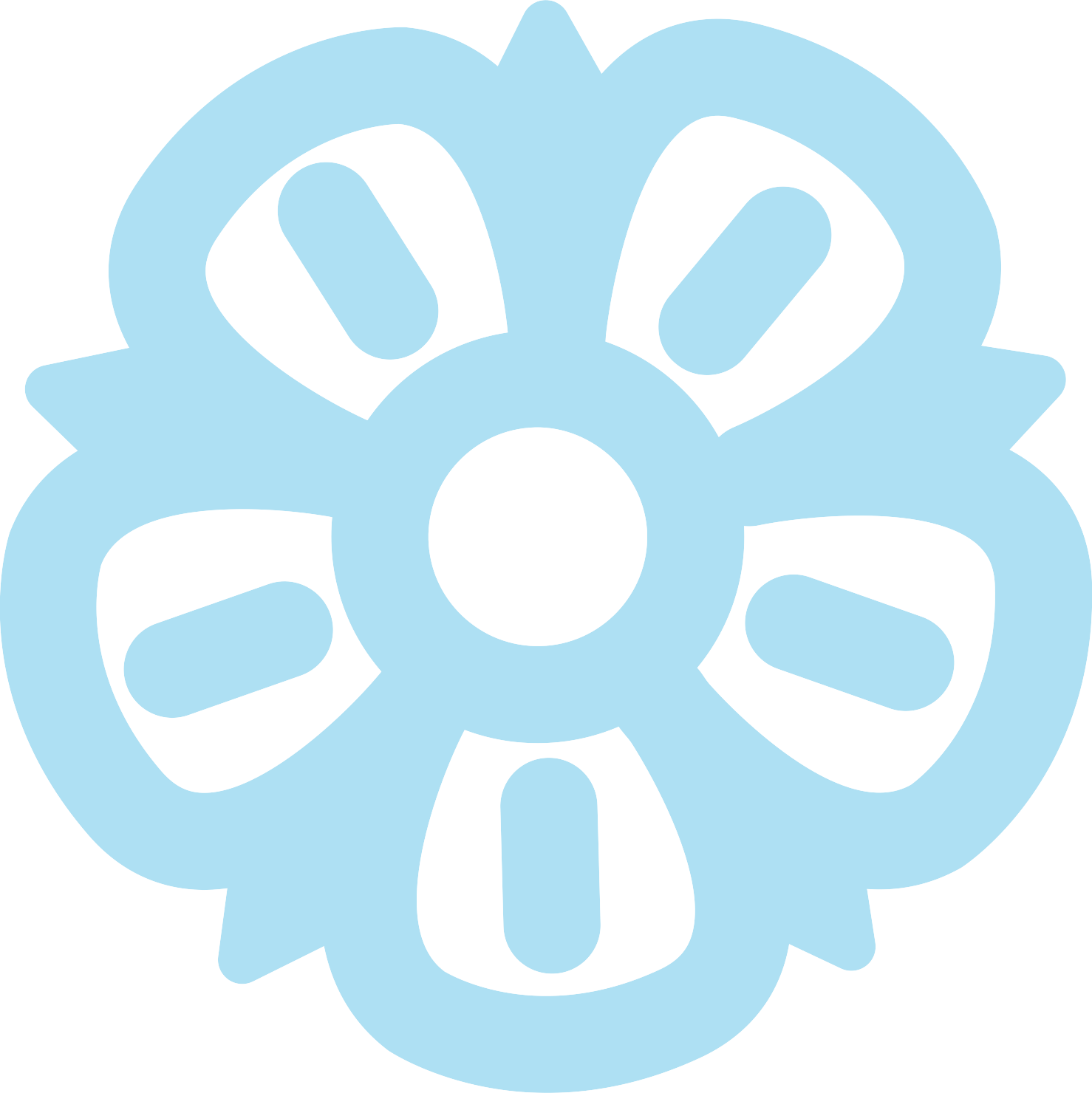 Town government
8 members

Mayor Madis Timpson (Ref)

Deputy mayor Kalvi Märtin (Ref) infrastructure and planning
Deputy mayor Janika Gedvil (Isamaa) social work, education and culture

Gunnar Veermäe (Isamaa), Rein Triisa (Ref), Kert Villems (Ref), Gert Elmaste (Isamaa), Karl Õmblus (Centre)
Education
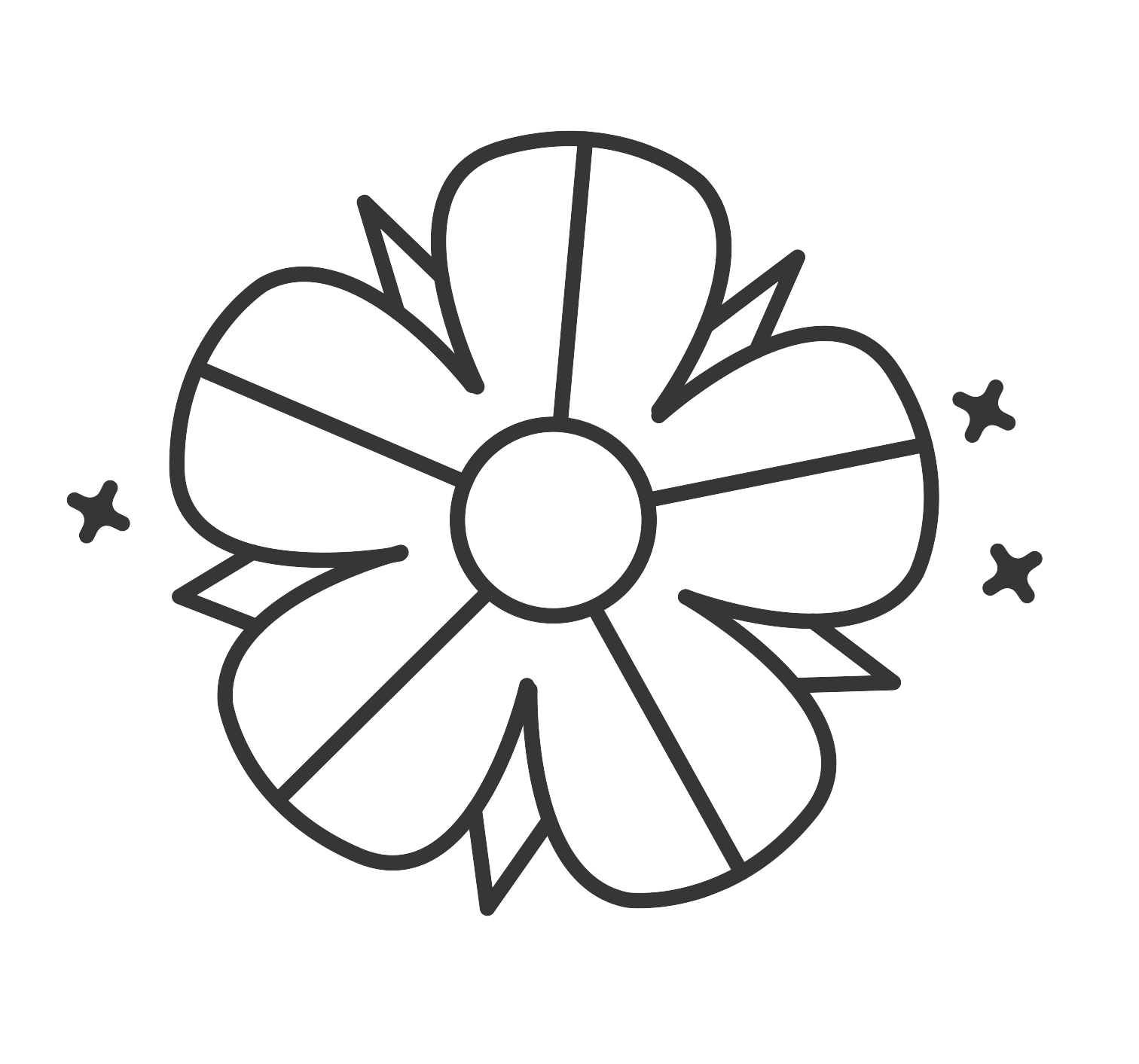 Number of students

3 municipal primary- and middle schools: 1924
1 state upper secondary school: 558
1 special ed. school 85
1 adult high school 300
4 co-curricular schools: 1691
4 kinderkartens: 875
1 University of Tartu Culture Academy: 733
2 private schools and kindergartens: 165
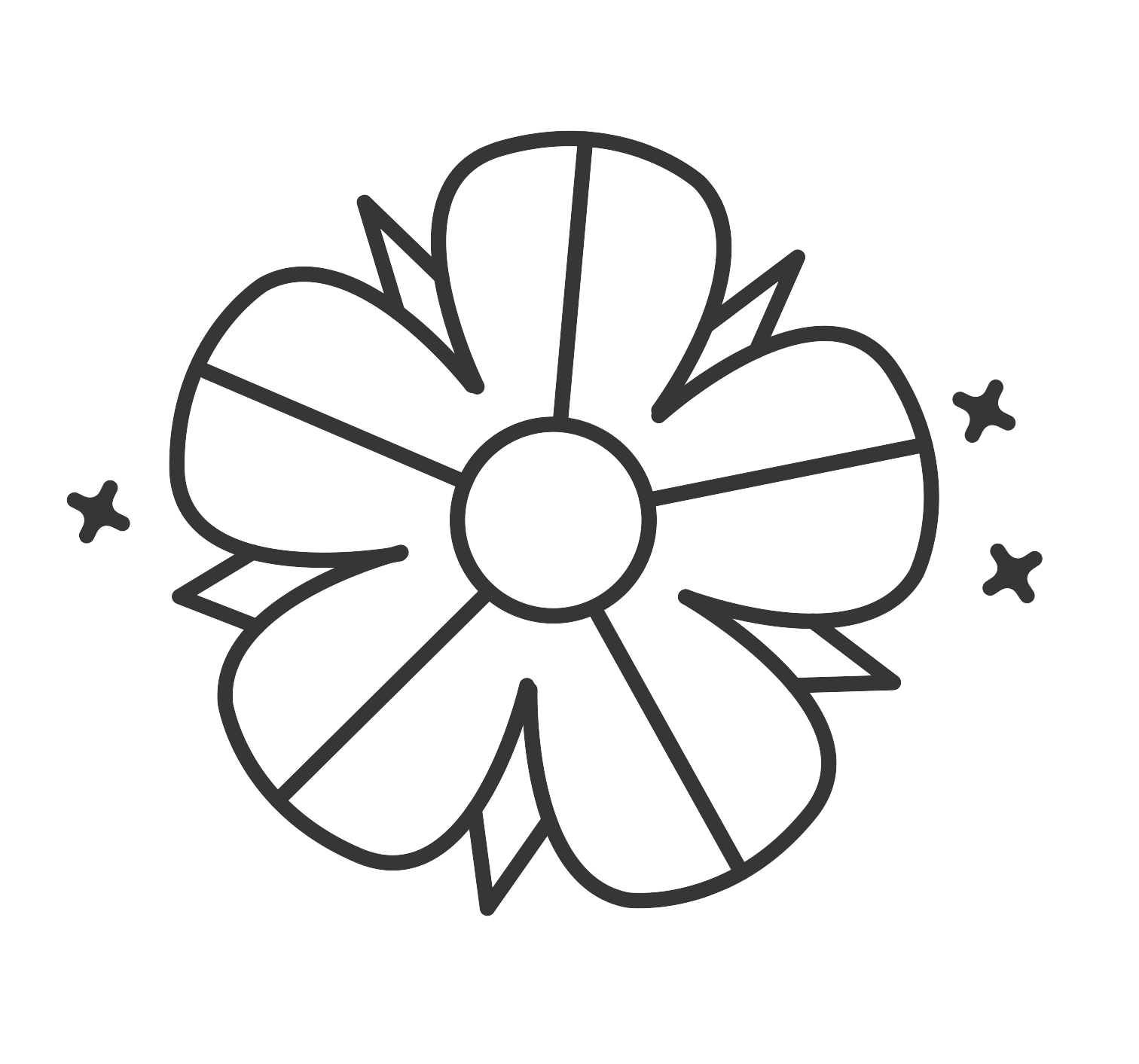 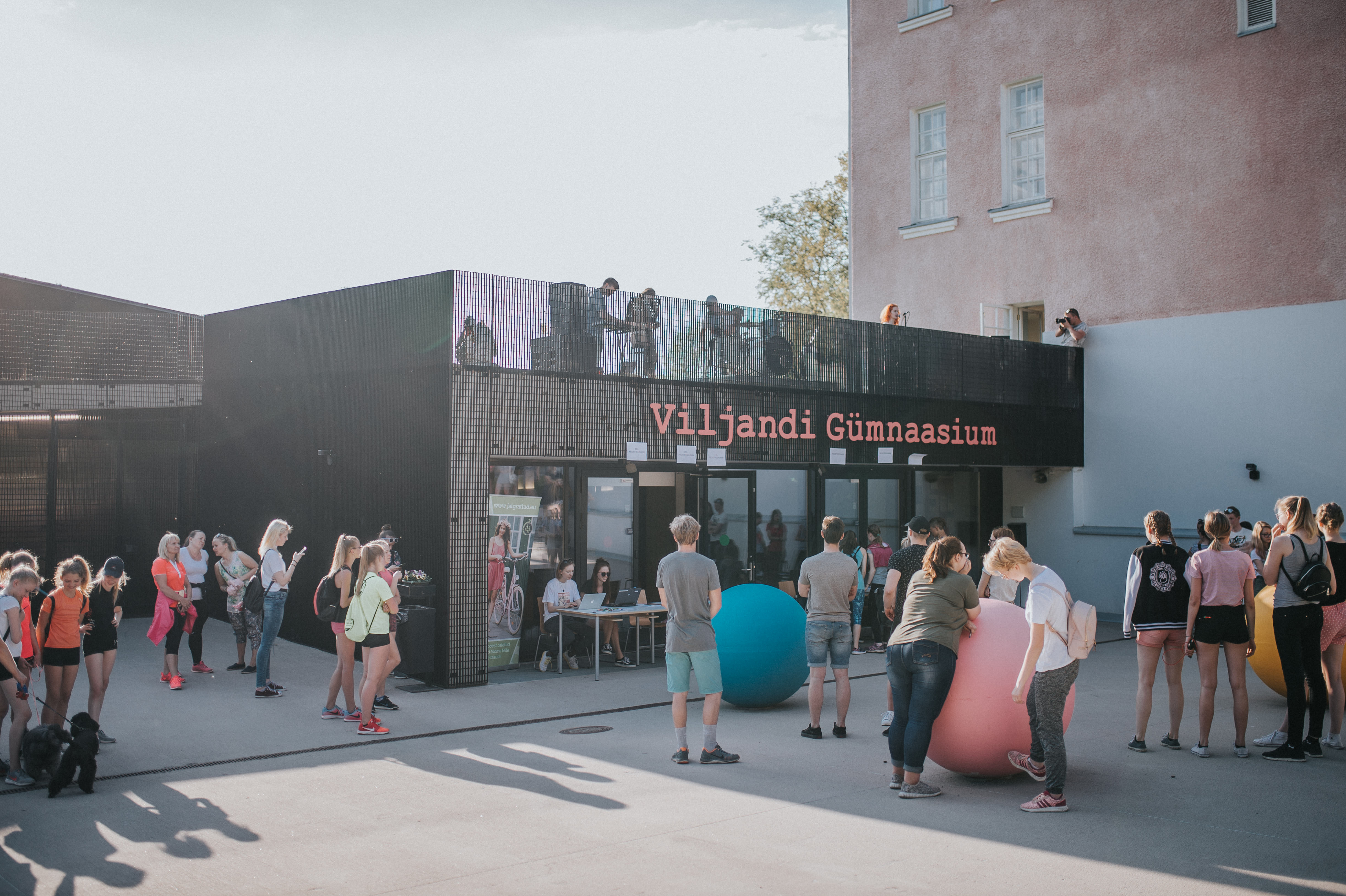 Viljandi Upper Secondary School
Estonia’s first state secondary school
New building finished 2013. aastal
558 students
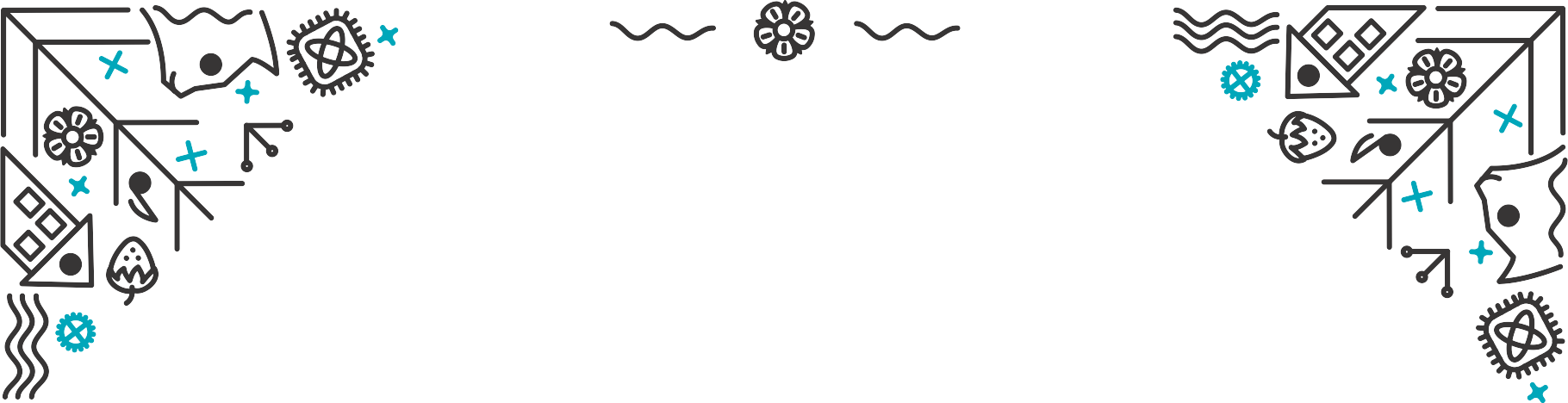 Economy
Balance of trade +183 mln €
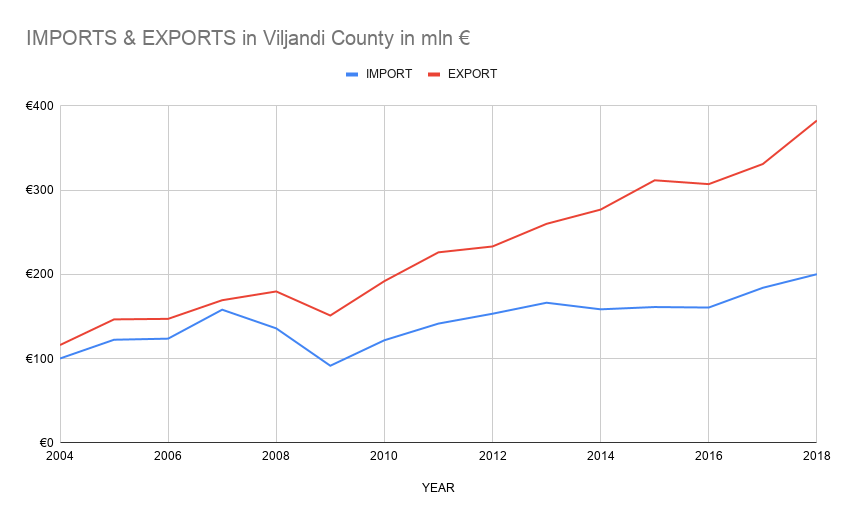 In 2018
Imports 200 mln €
(631 businesses)

Exports 383 mln €
(310 businesses)
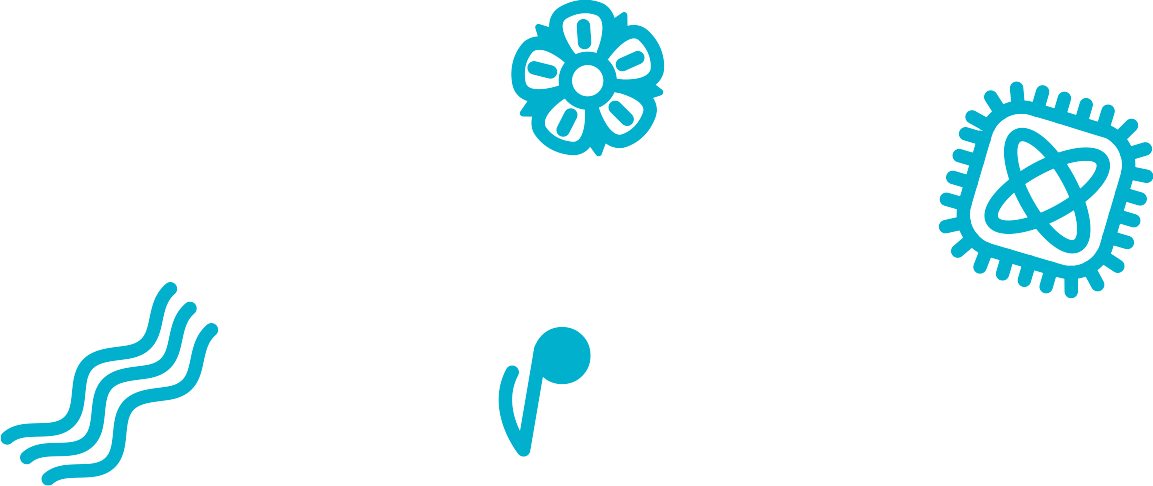 Source: Statistikaamet
Average salary 1217 euros
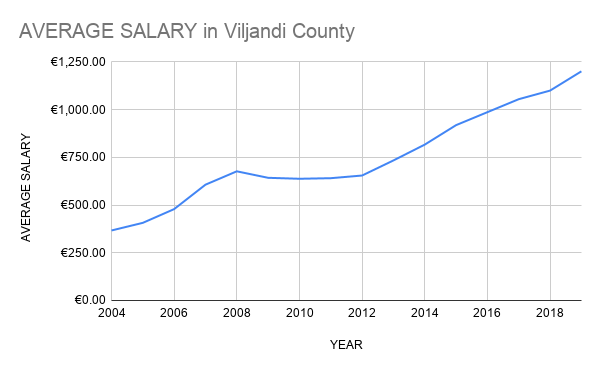 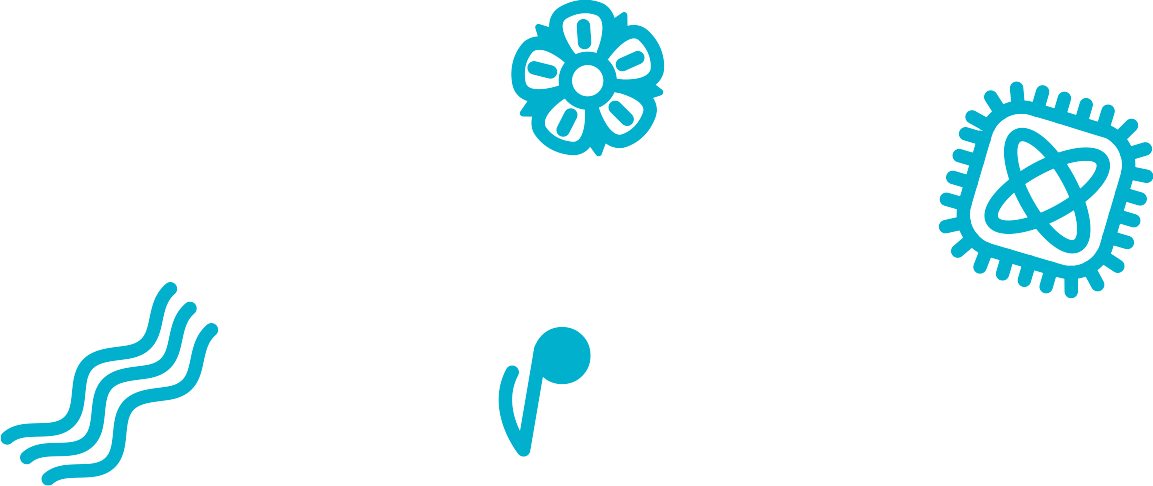 II. Q in Viljandi. Source: Statistikaamet
Largest companies
AS Viljandi Aken ja Uks
Produces windows and doors
90% of products exported, mainly to Scandinavia
640+ employees
2018 turnover 89 700 000€
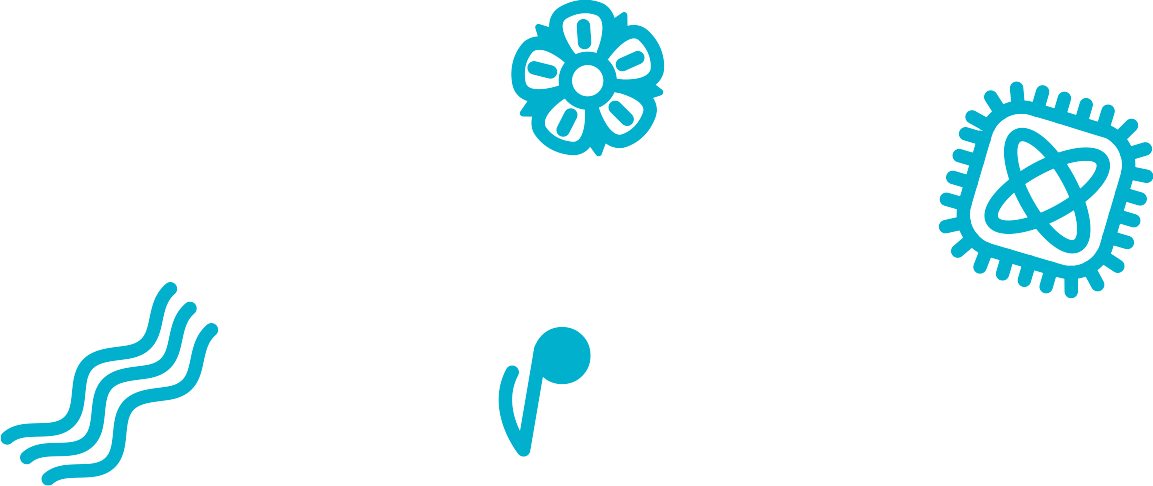 Source: Maksu- ja Tolliamet
Largest companies
Delux OÜ
Produces quilts, pillows, continental beds and mattresses
99% of products exported to more than 30 countries
260+ employees
2018 turnover 32 808 717 €
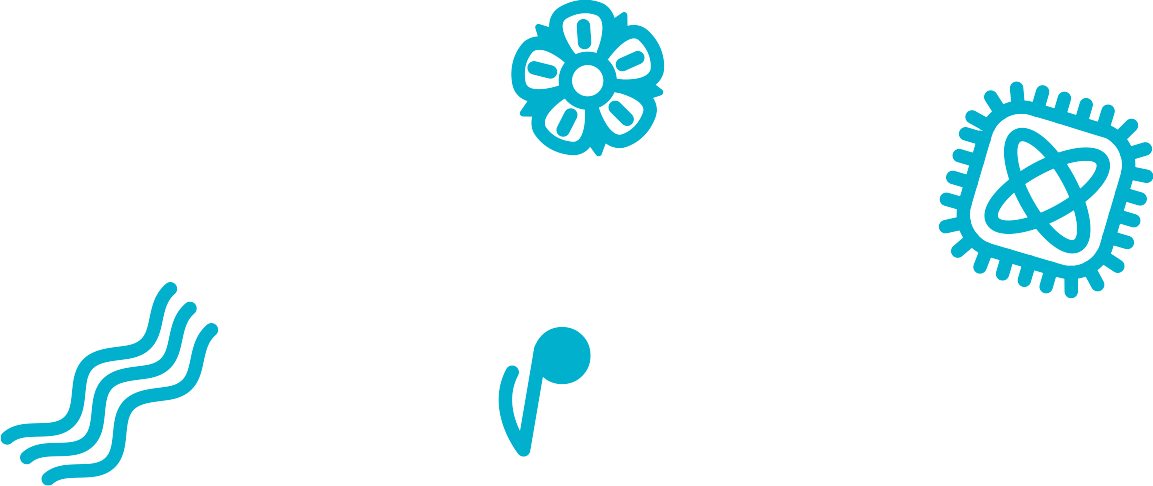 Source: Maksu- ja Tolliamet
Largest companies (2018)
By number of employees

Viljandi Aken ja Uks AS 	633
Viljandi Tarbijate Ühistu 	276
Delux Production OÜ 		262
Hansa Bussiliinid AS 		243
Toom Tekstiil AS 			243
Cleveron AS 				175
Mivar-Viva	 AS 			166
Kolmeks AS				159
Pesuekspert OÜ			138
VMT Tehased AS			129
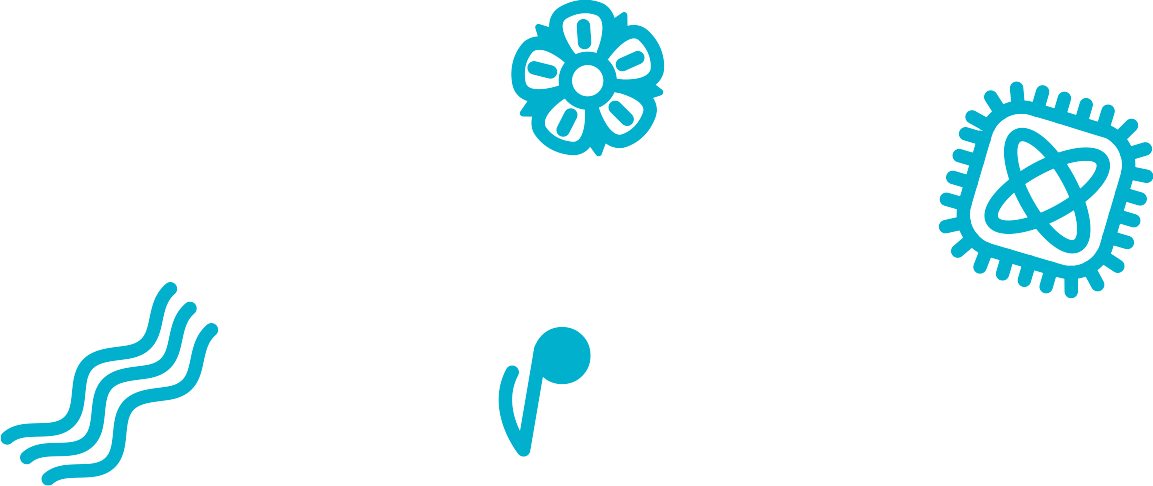 Source: Maksu- ja Tolliamet
Success story
Cleveron AS
Produces and develops hi-tech parcel delivery machines
Active in 8 countries including the US and Brazil
175+ employees
2018 turnover 50 615 000 €
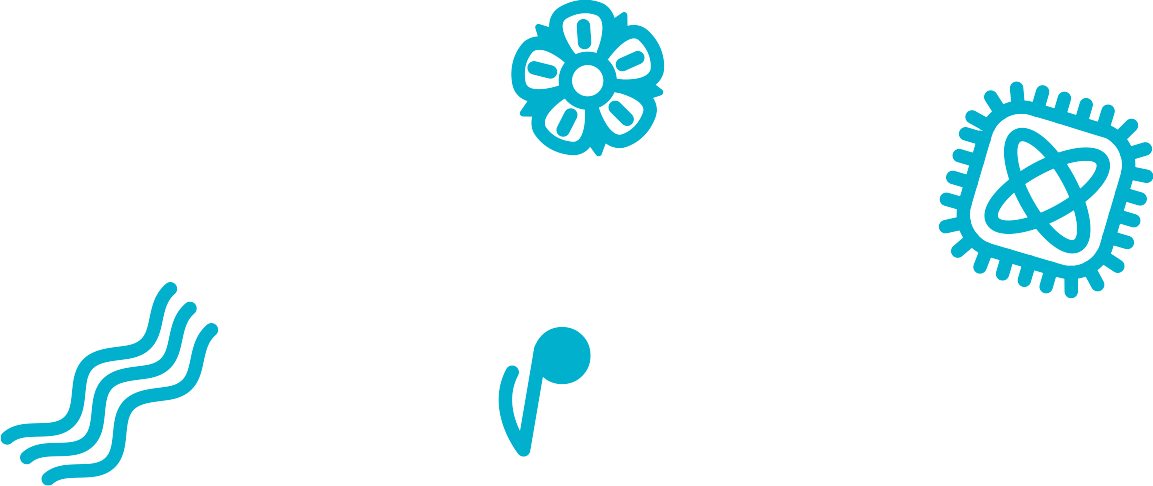 Source: Maksu- ja Tolliamet
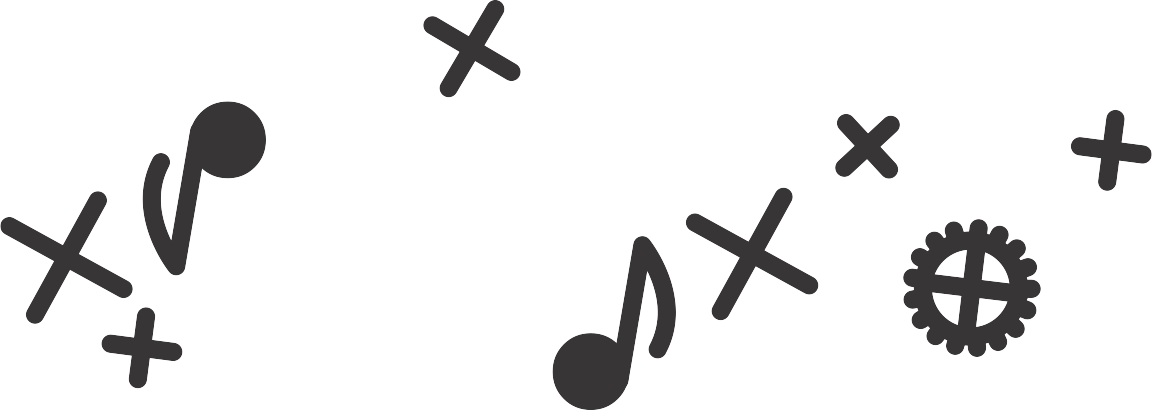 Culture
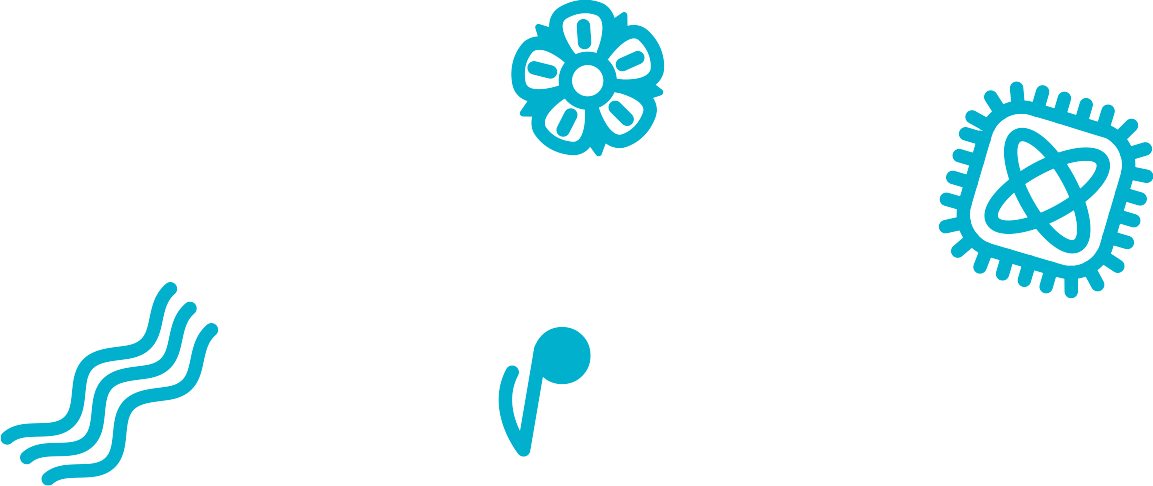 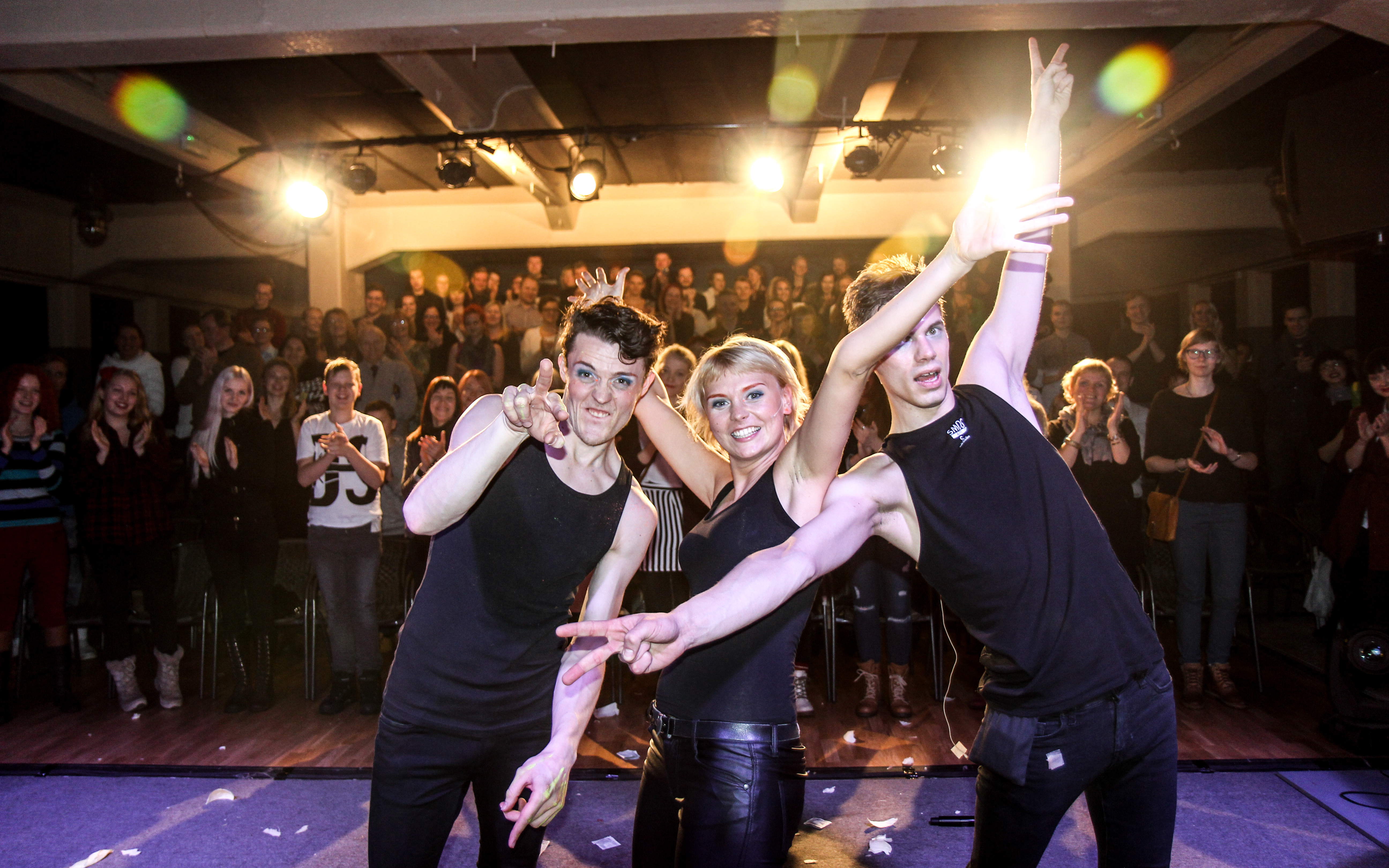 Ugala theatre
In 2018:
279 performances 
Over 90 000 visitors
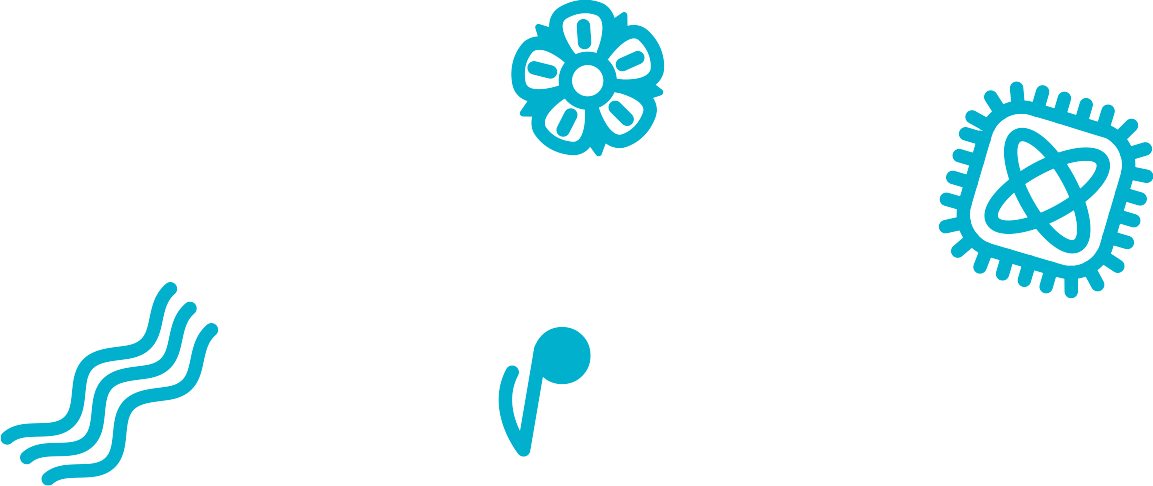 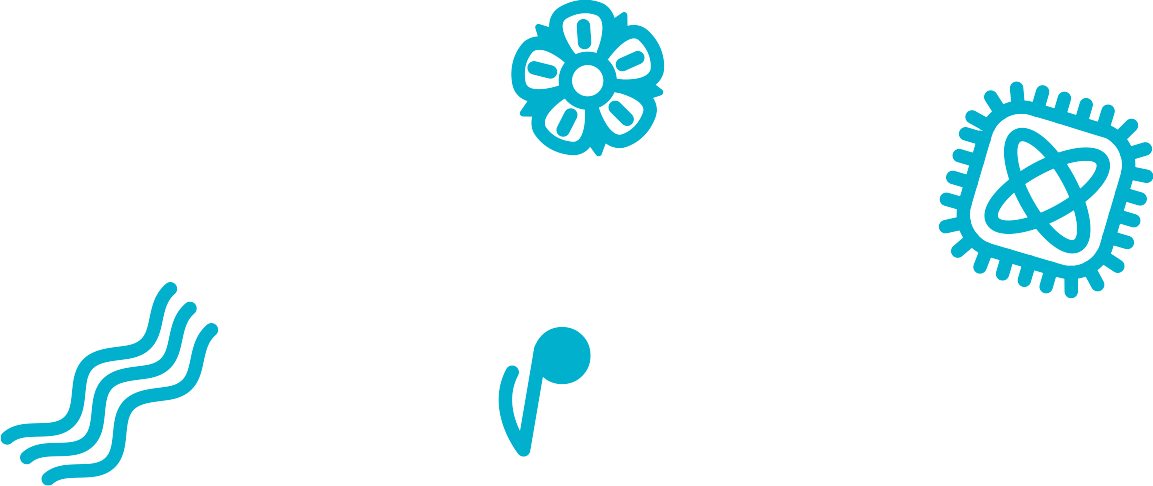 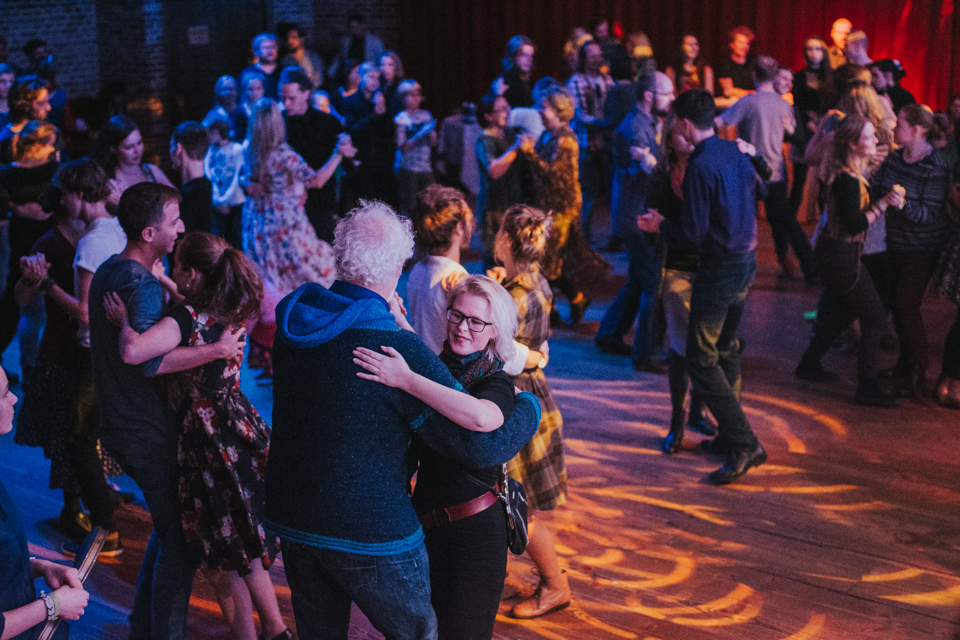 Estonian Traditional Music Centre
Viljandi Folk Music Festival
Events all year round
Education & research
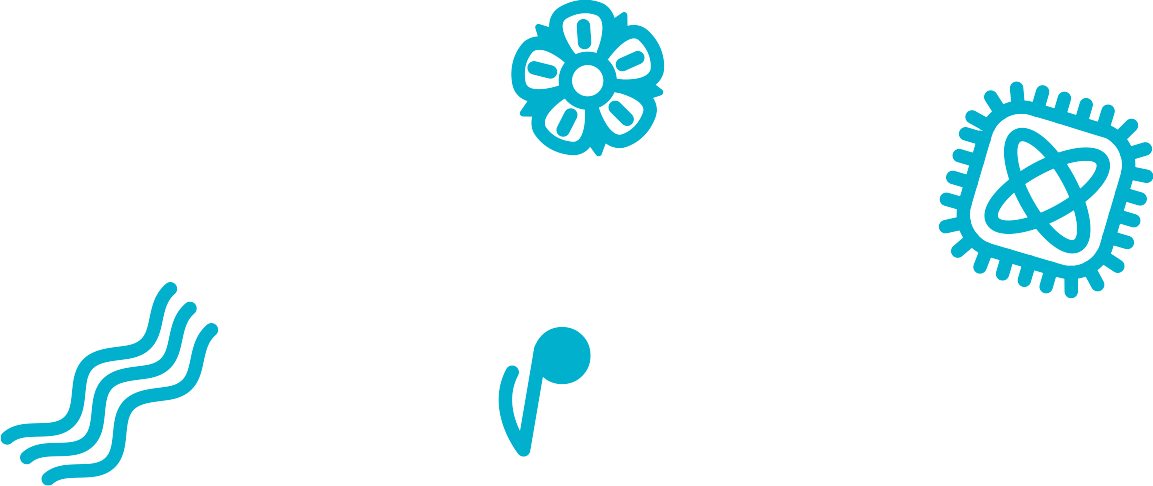 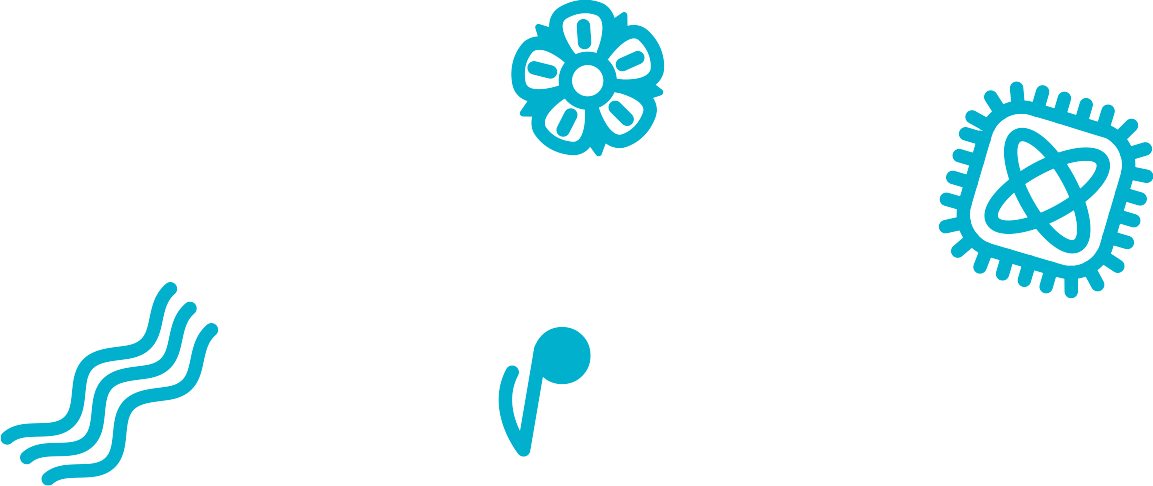 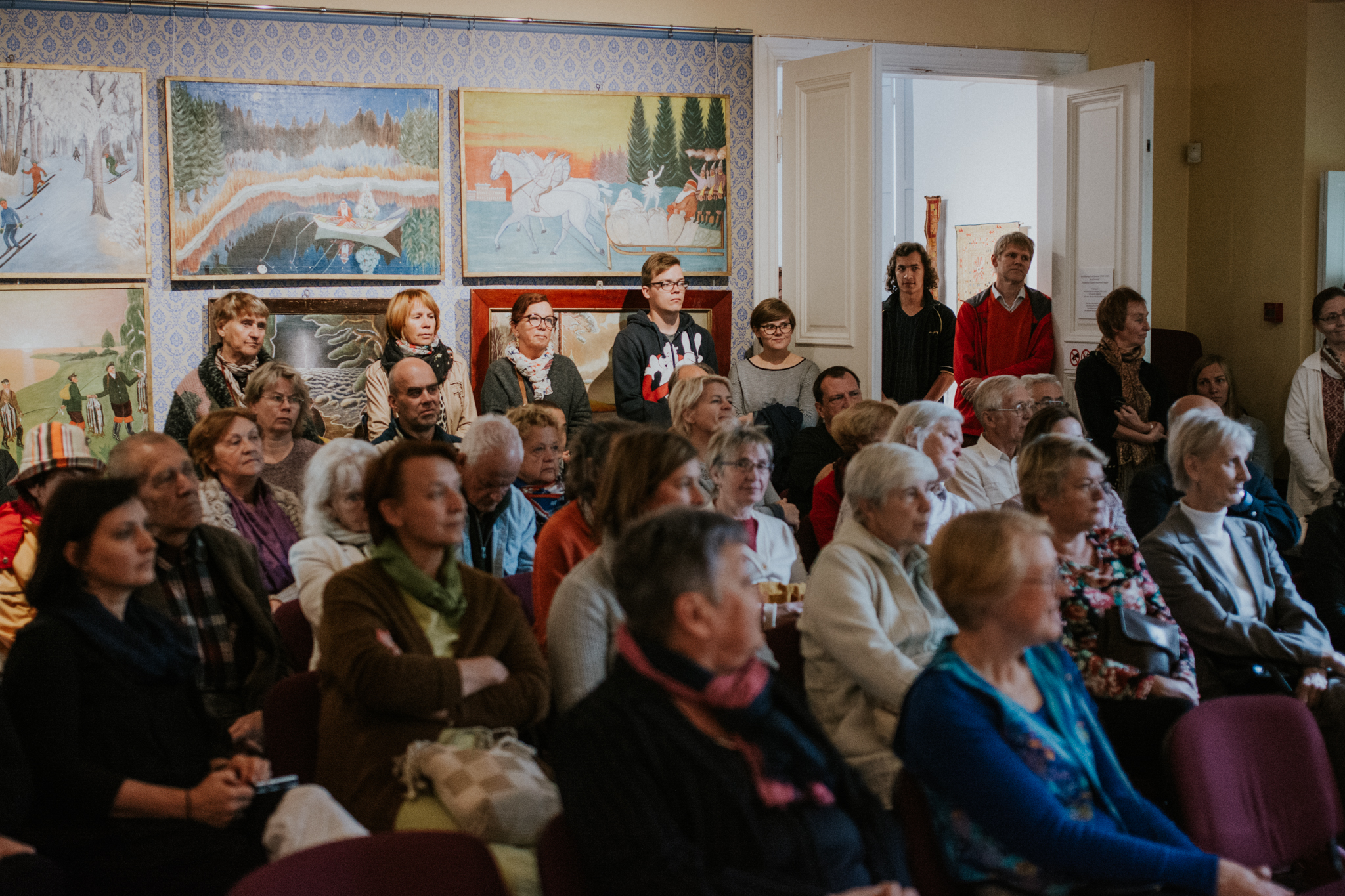 Kondas Centre of Naive Art
Permanent exhibition of Paul Kondas’ works
Outsider art
Art created in carehomes
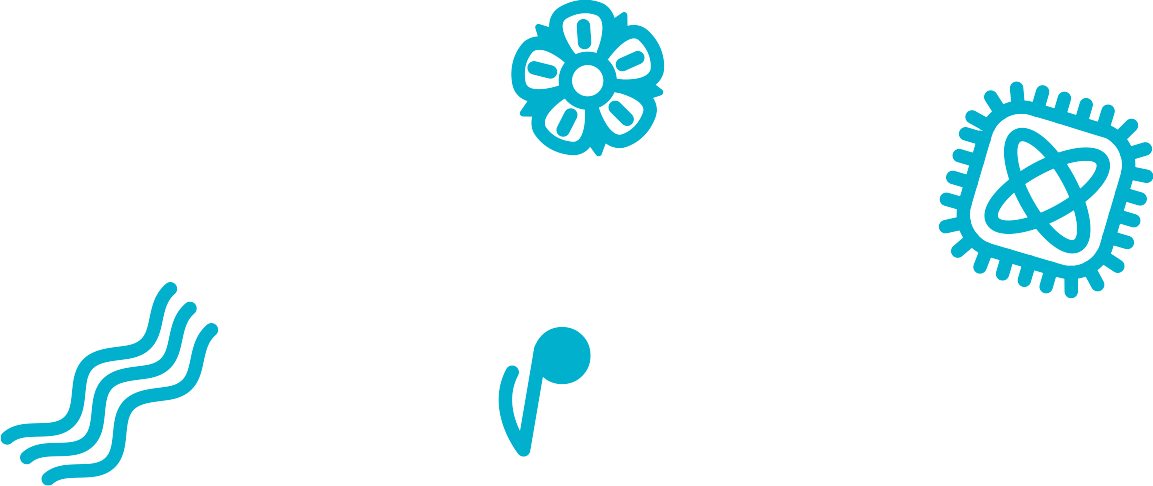 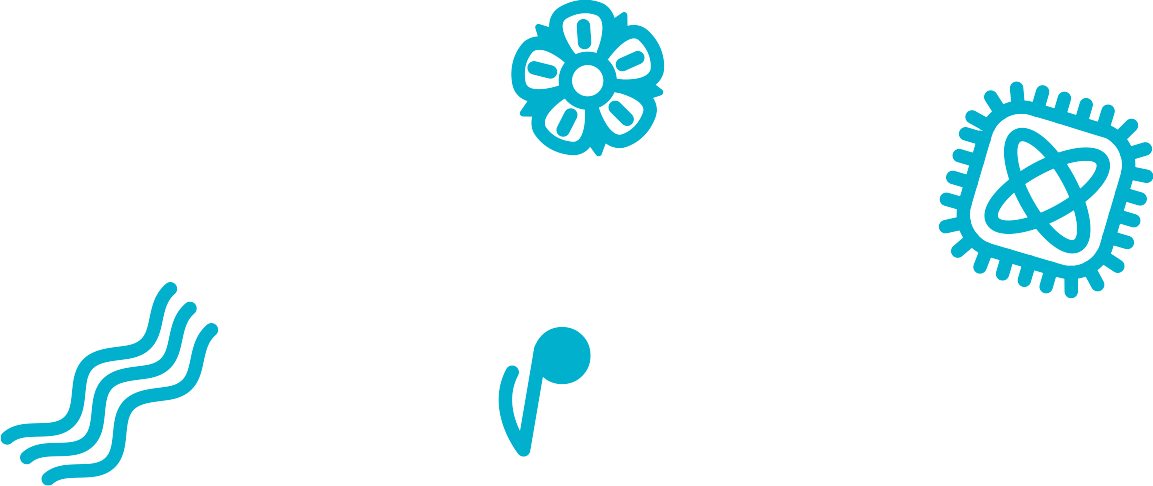 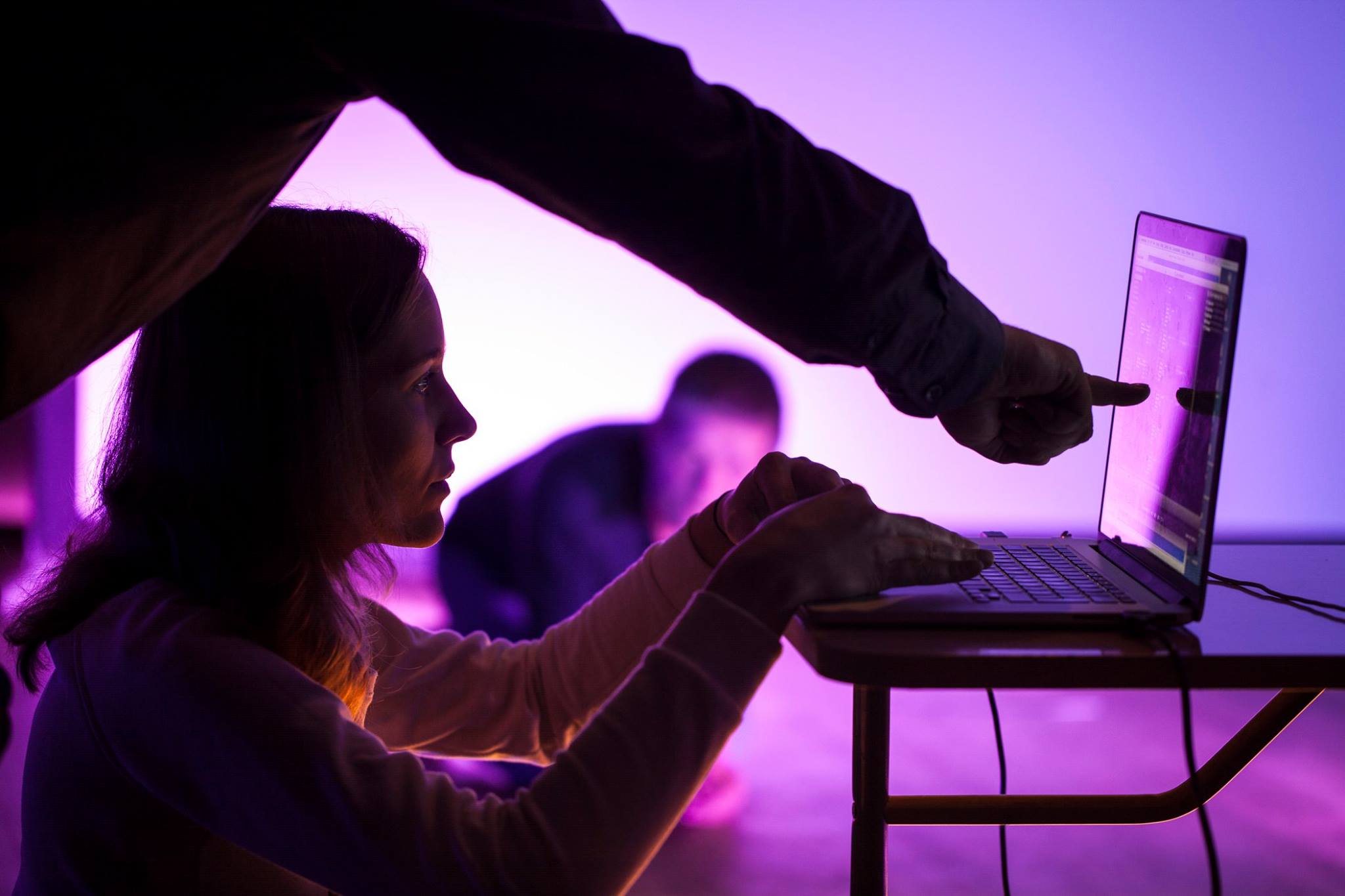 University of Tartu Viljandi Culture Academy
Professional higher education, BA and MA levels
700+ students
Lifelong learning programmes
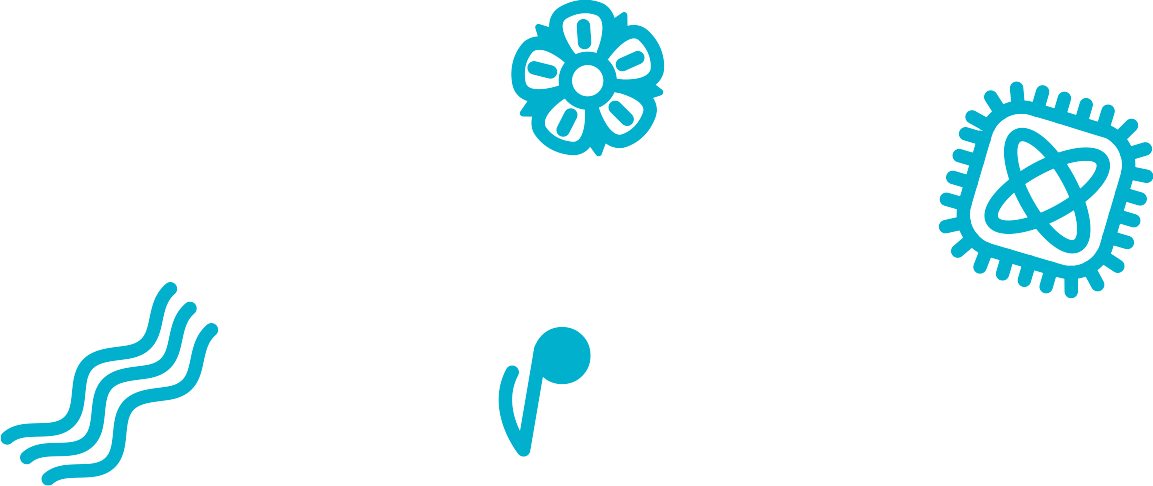 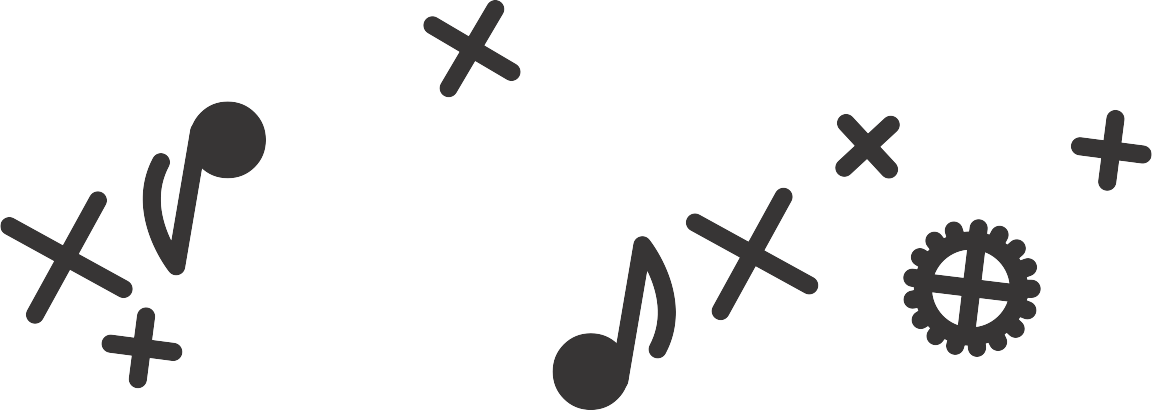 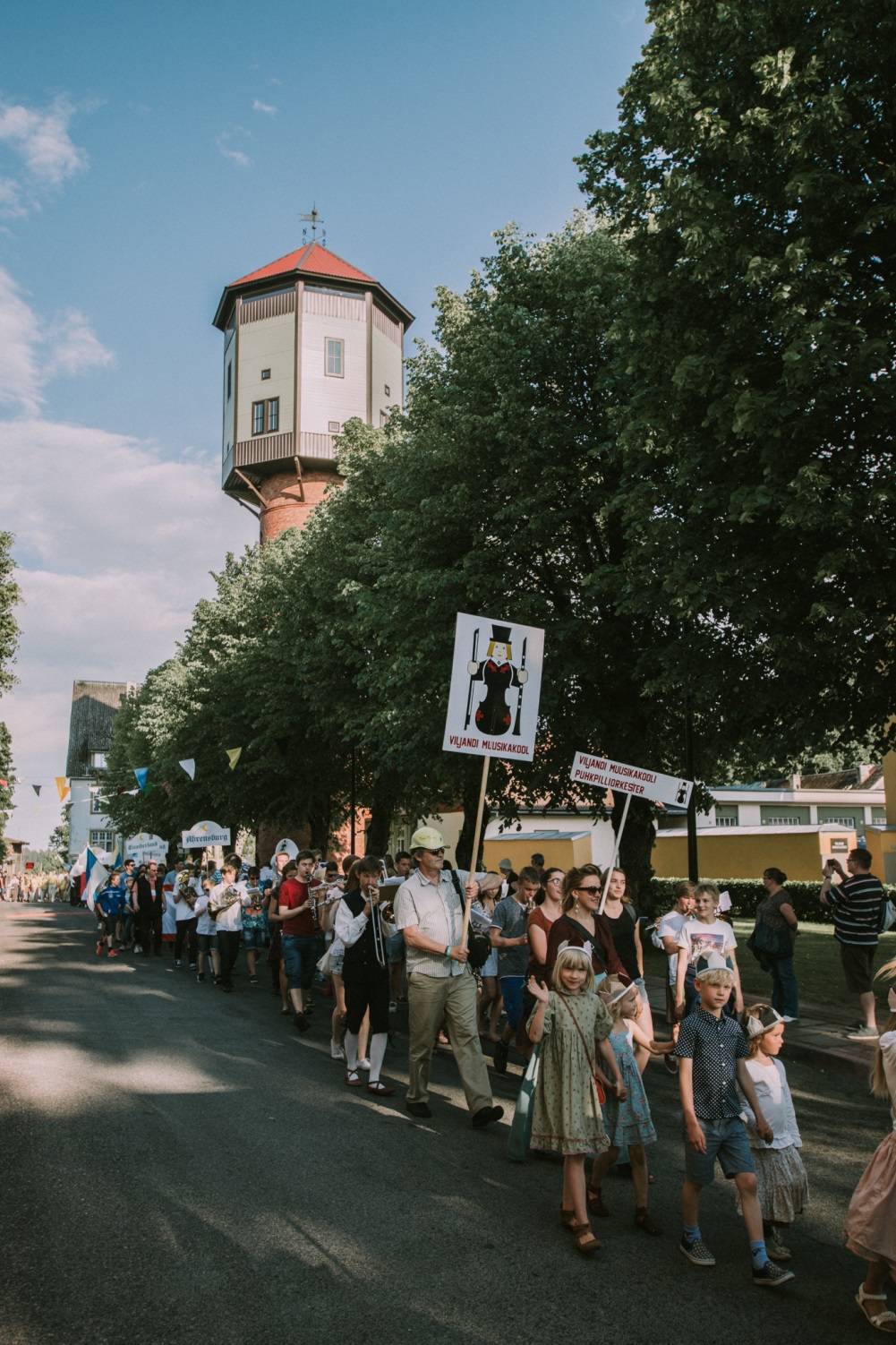 Hanseatic days
7. – 9. June 2019
Cafe Night
County song & dance festival
Over 300 vendors
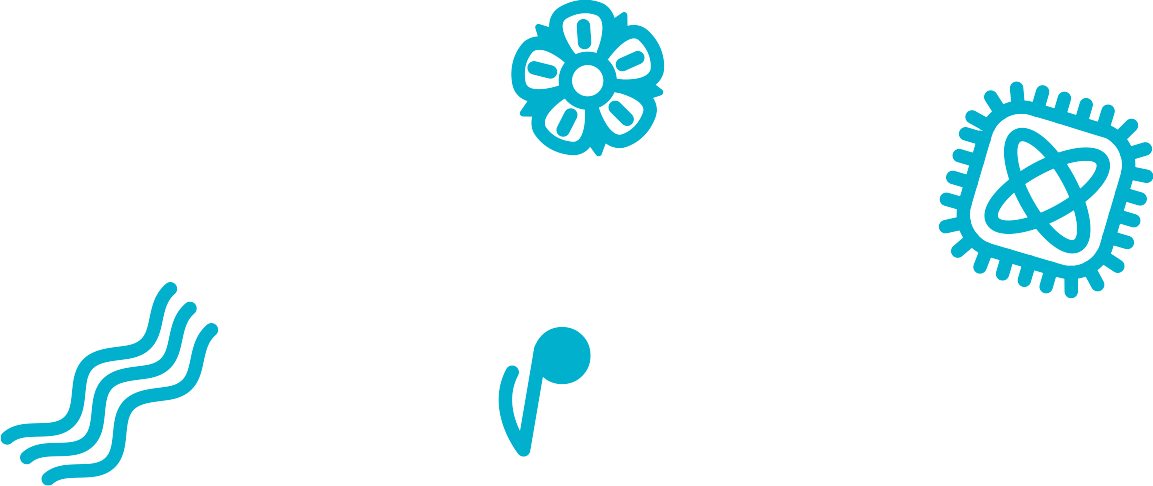 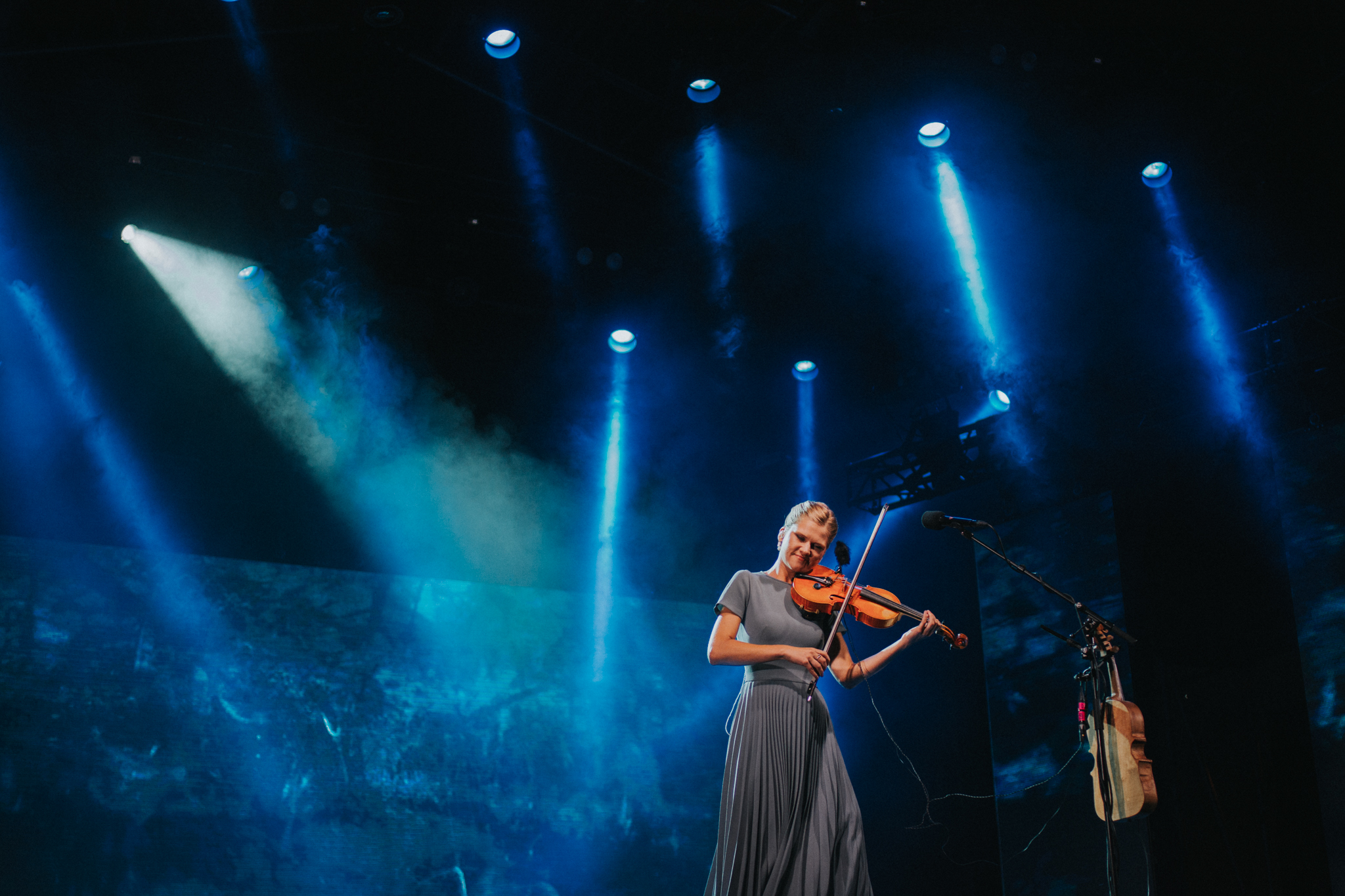 Viljandi folk music festival
Last weekend of July
Internationally acclaimed festival
30 000+ visitors
More than doubles Viljandi’s population
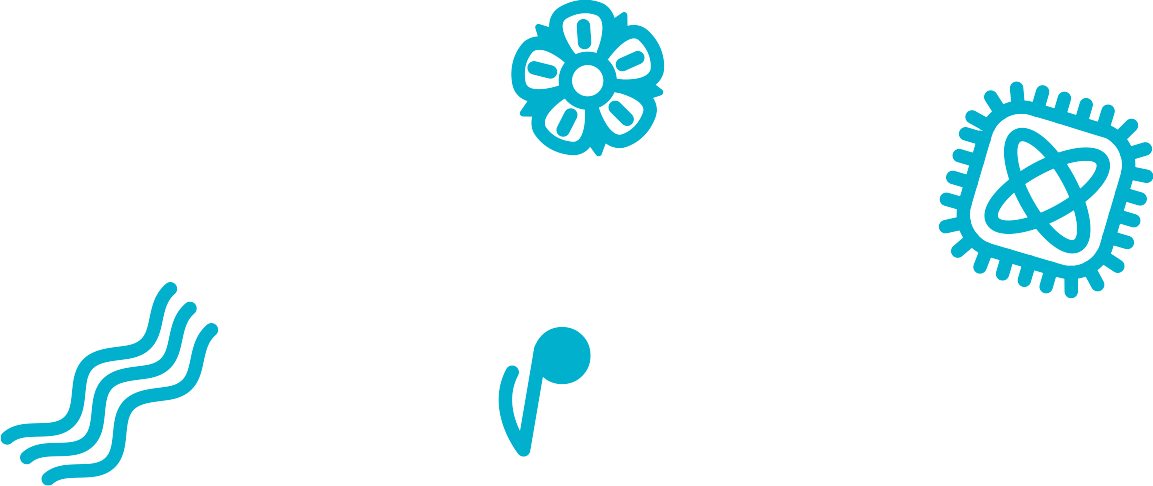 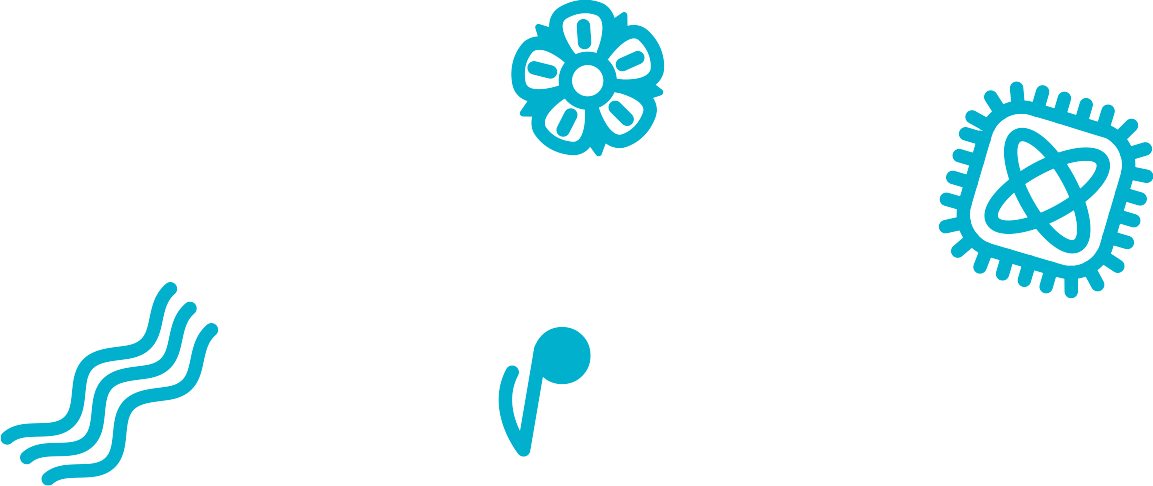 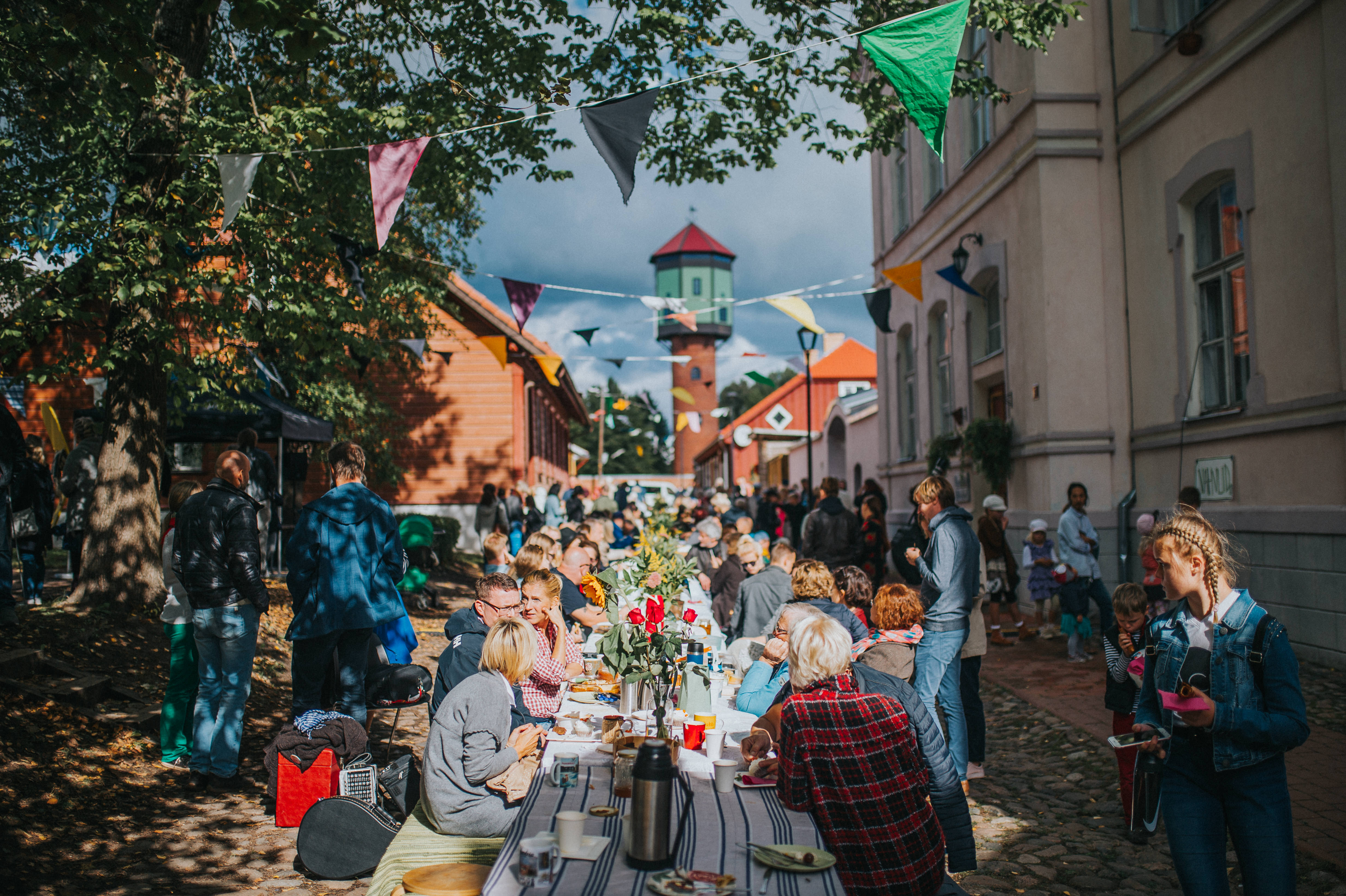 Town birthday celebration
In September every year
Community event
Feeling proud
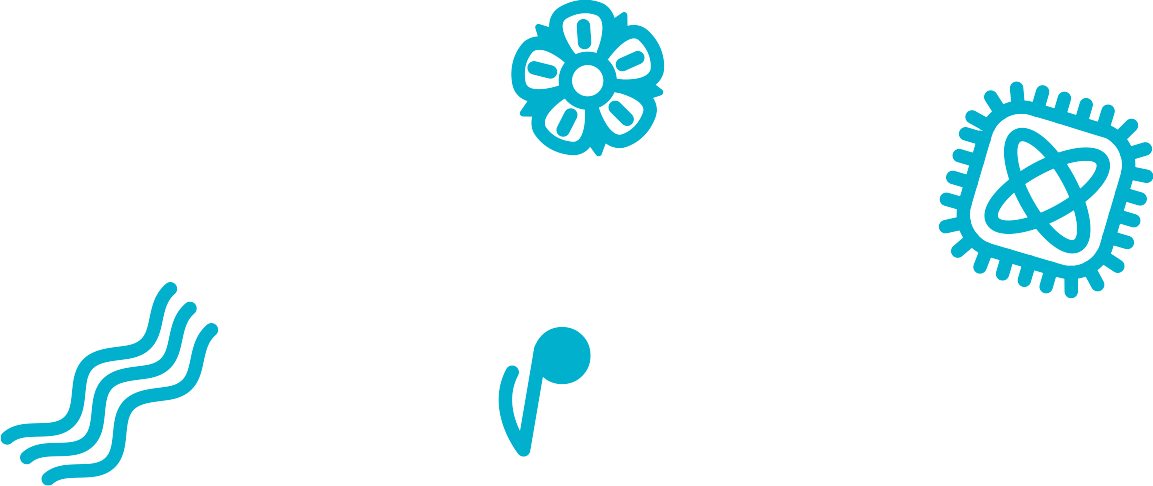 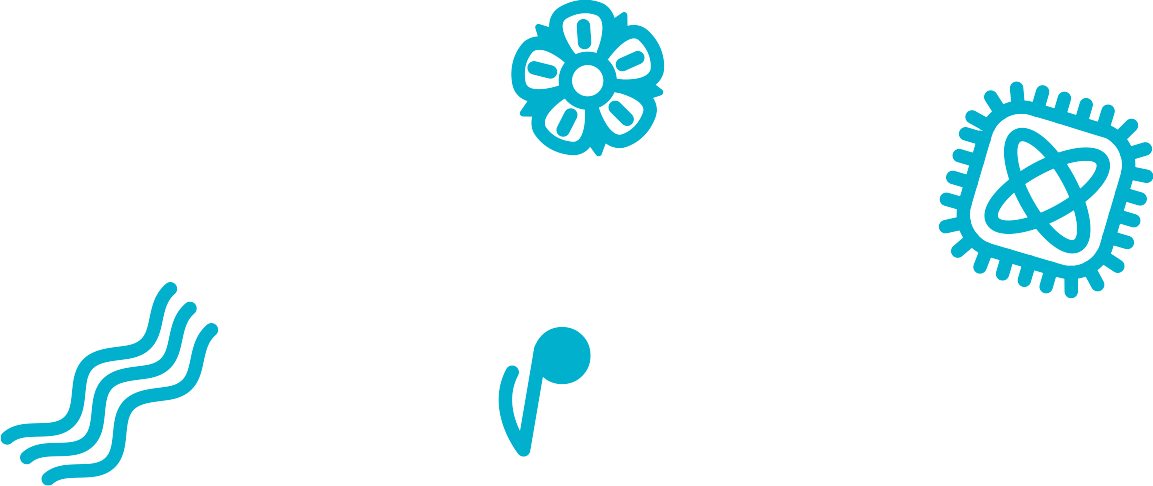 Other major events
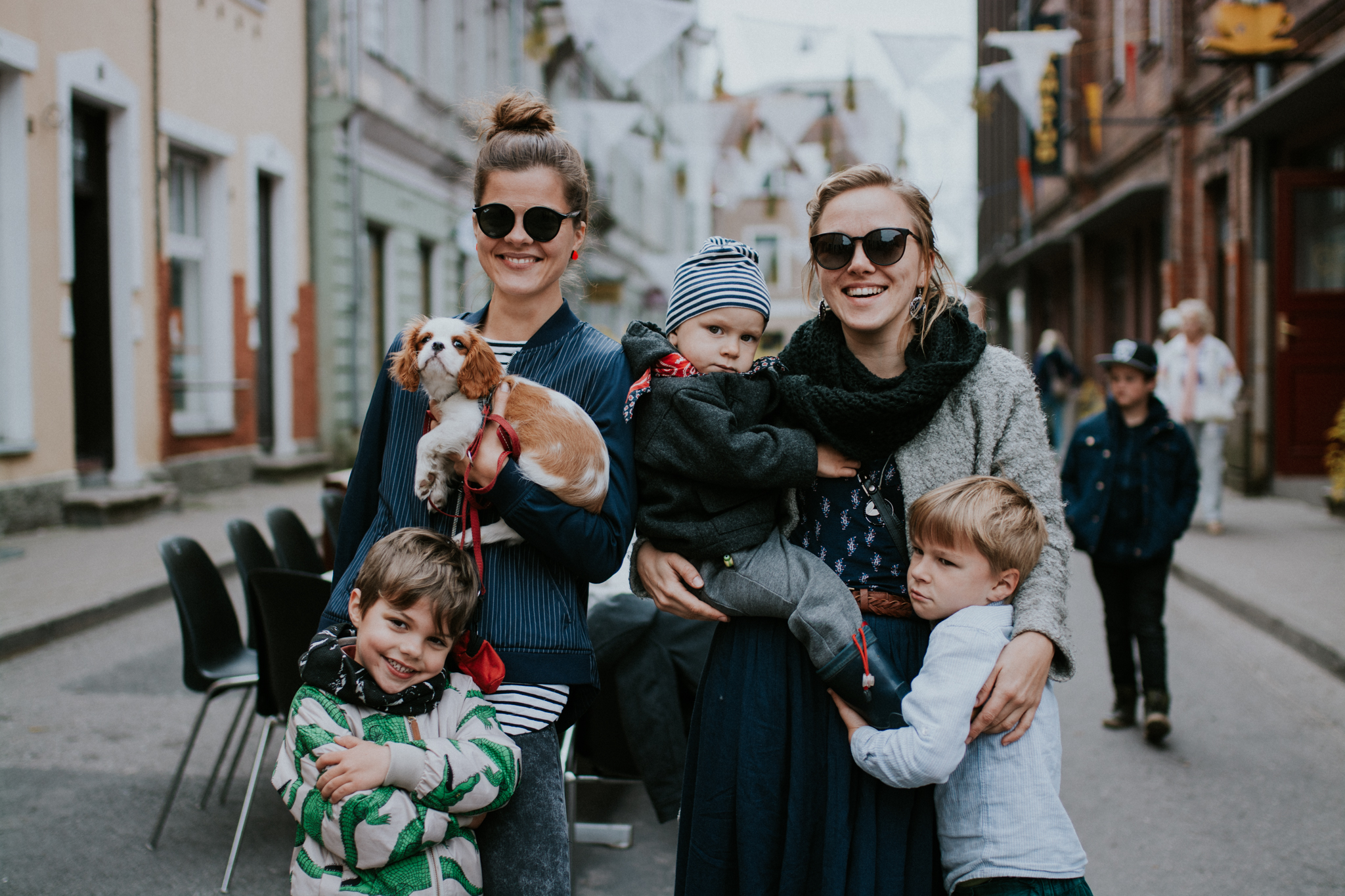 Ice skateing marathon– January
Race around lake Viljandi – 1st May
Comedy festival Wilkom - April
Notafe – beginning of July
Bash – beginning of July
Early Music Festival – mid July
Guitar Festival – mid Octobre
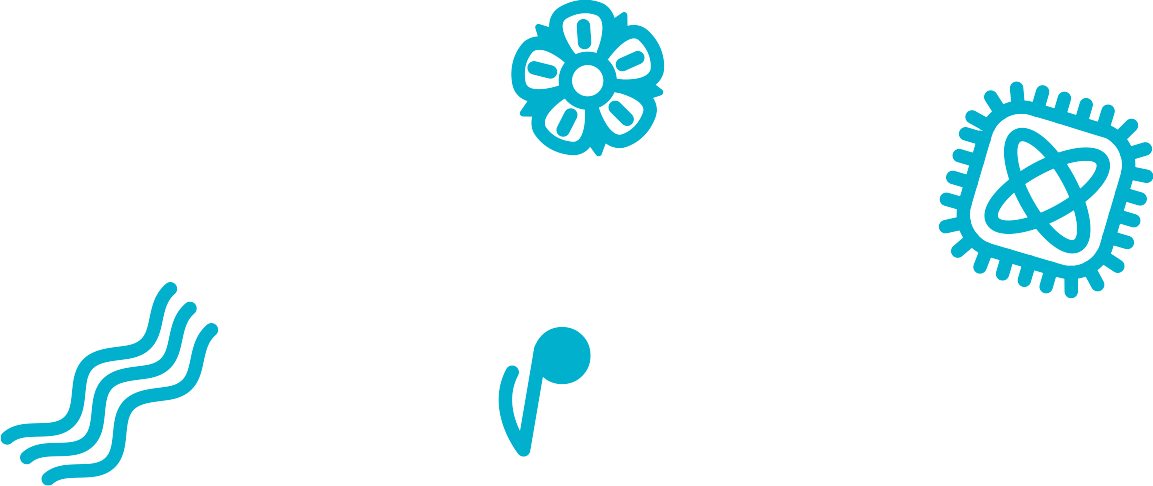 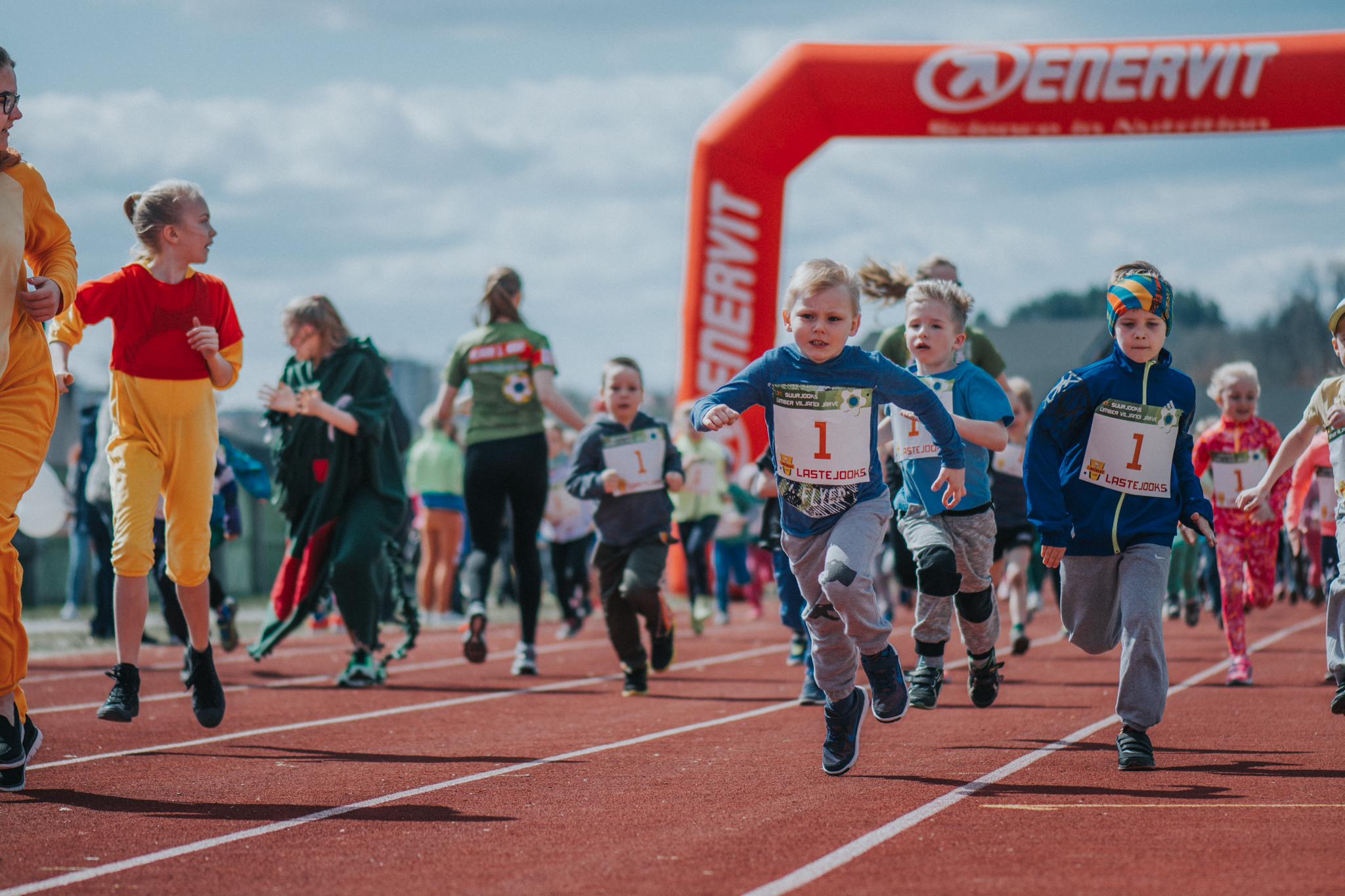 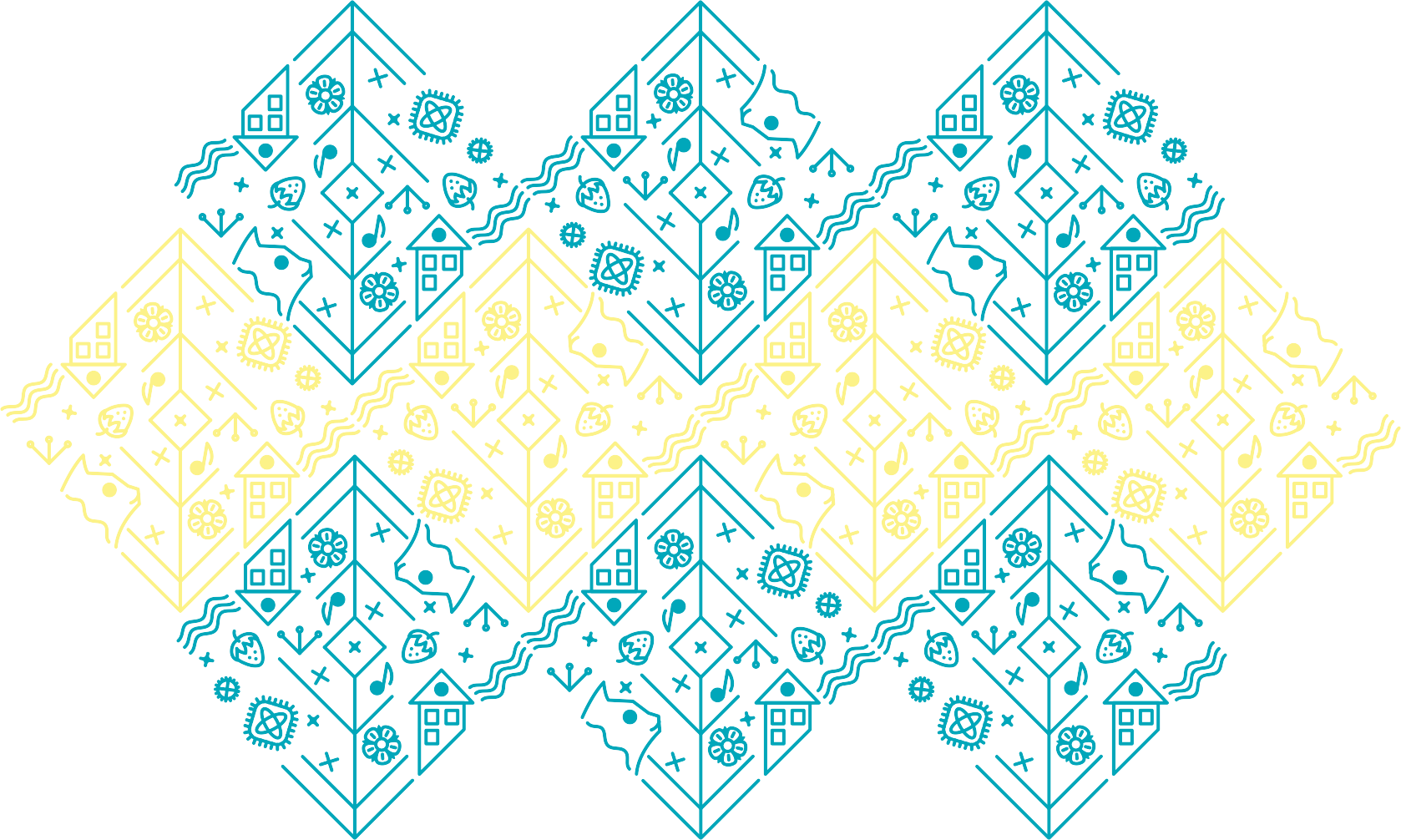 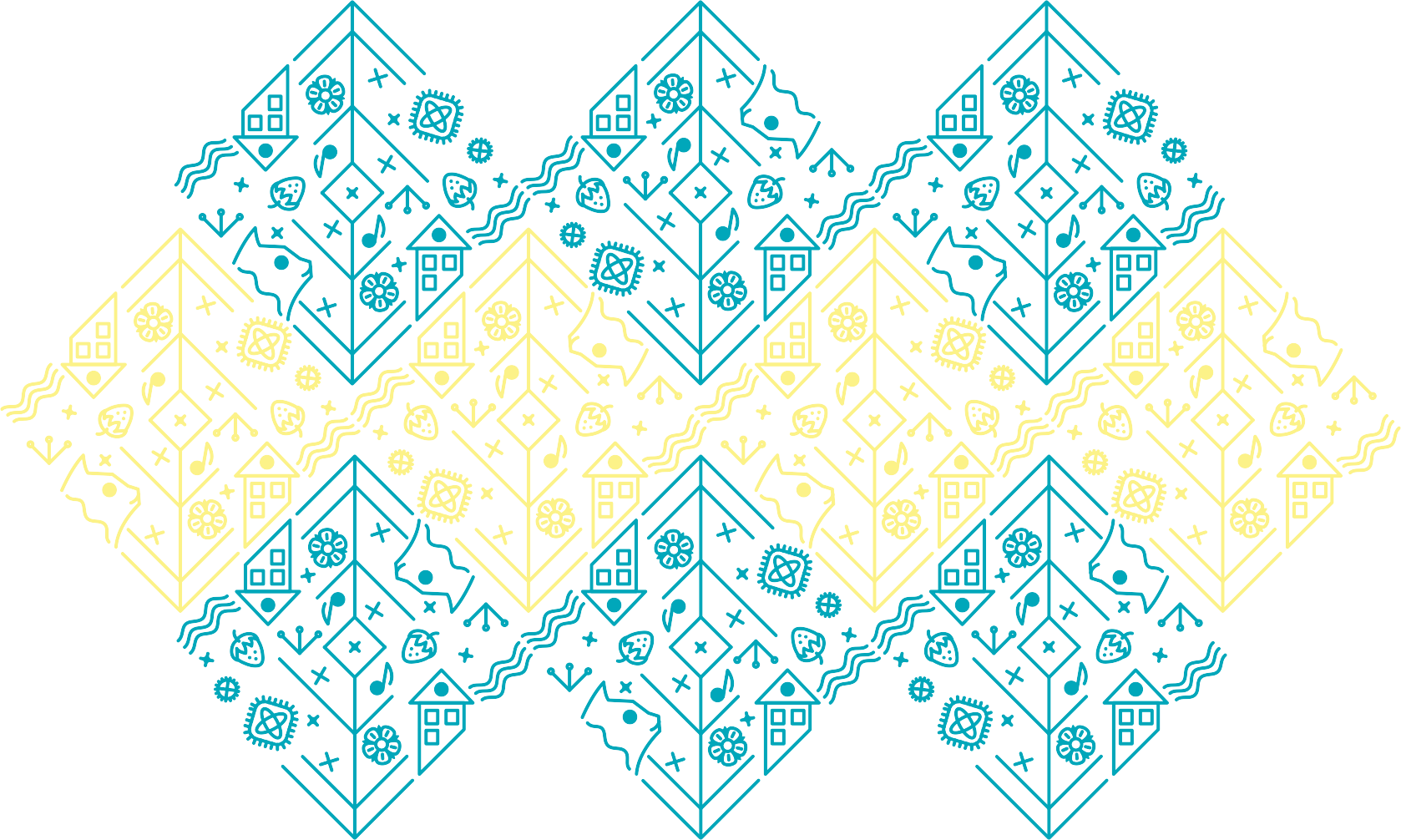 Sports in Viljandi
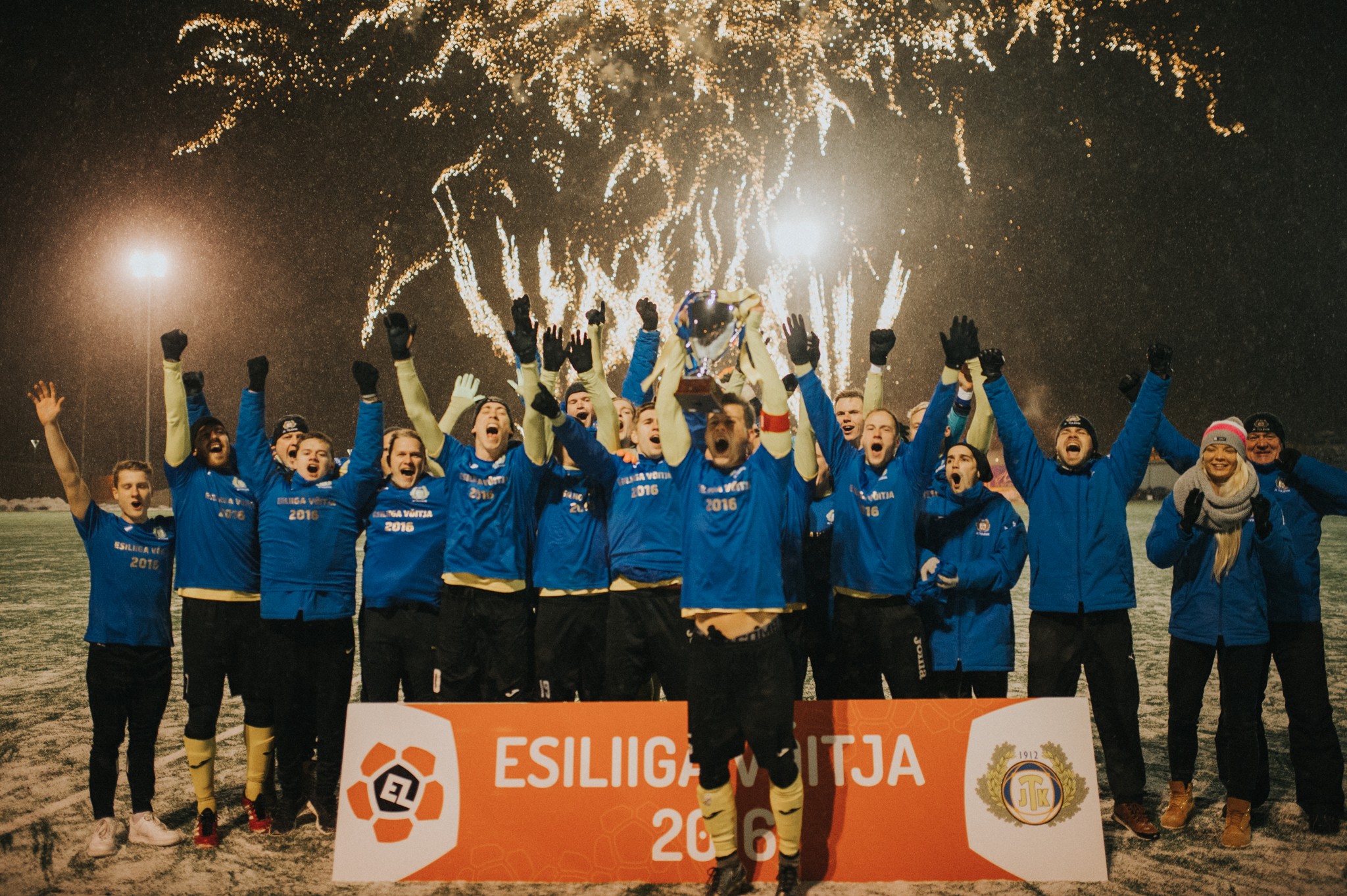 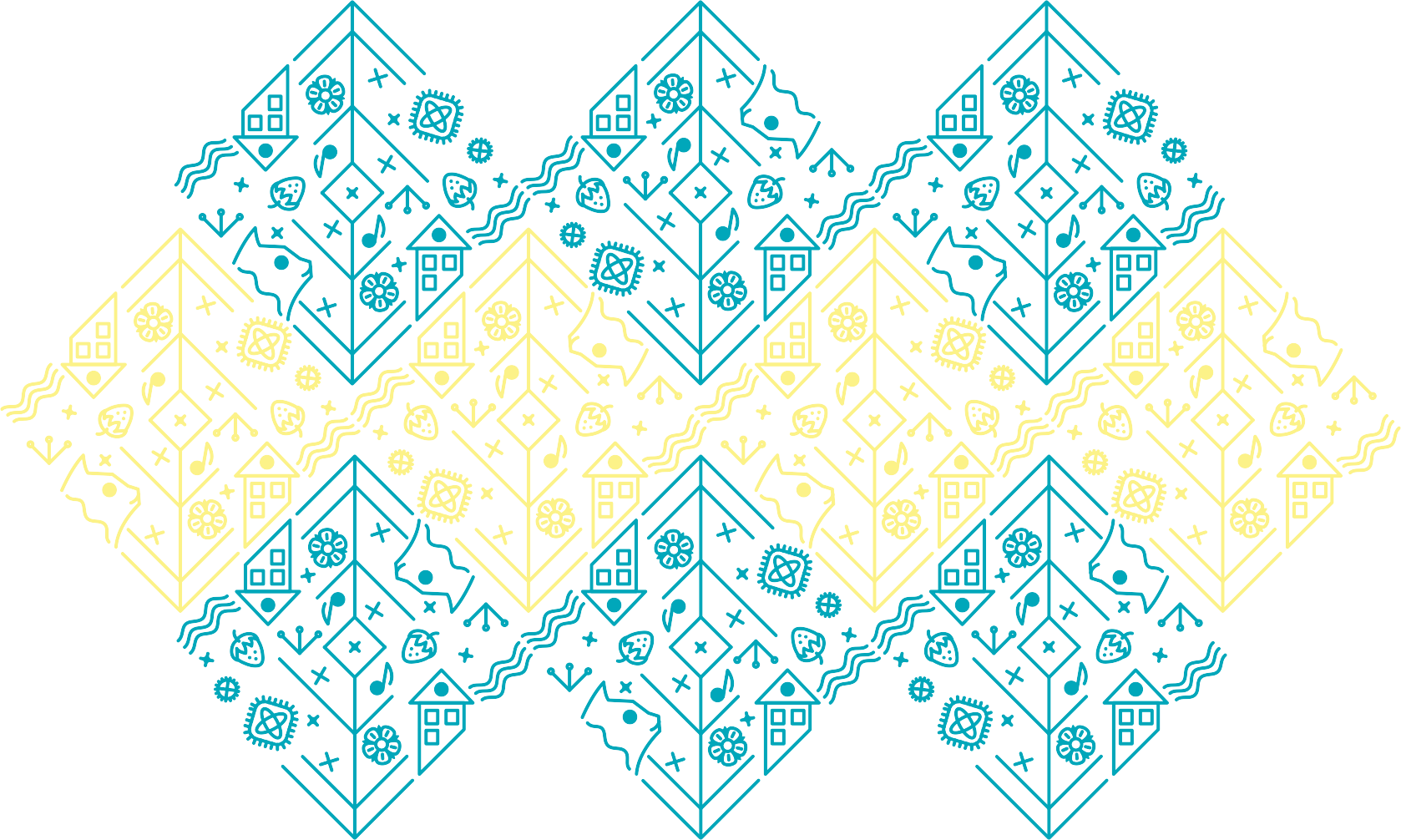 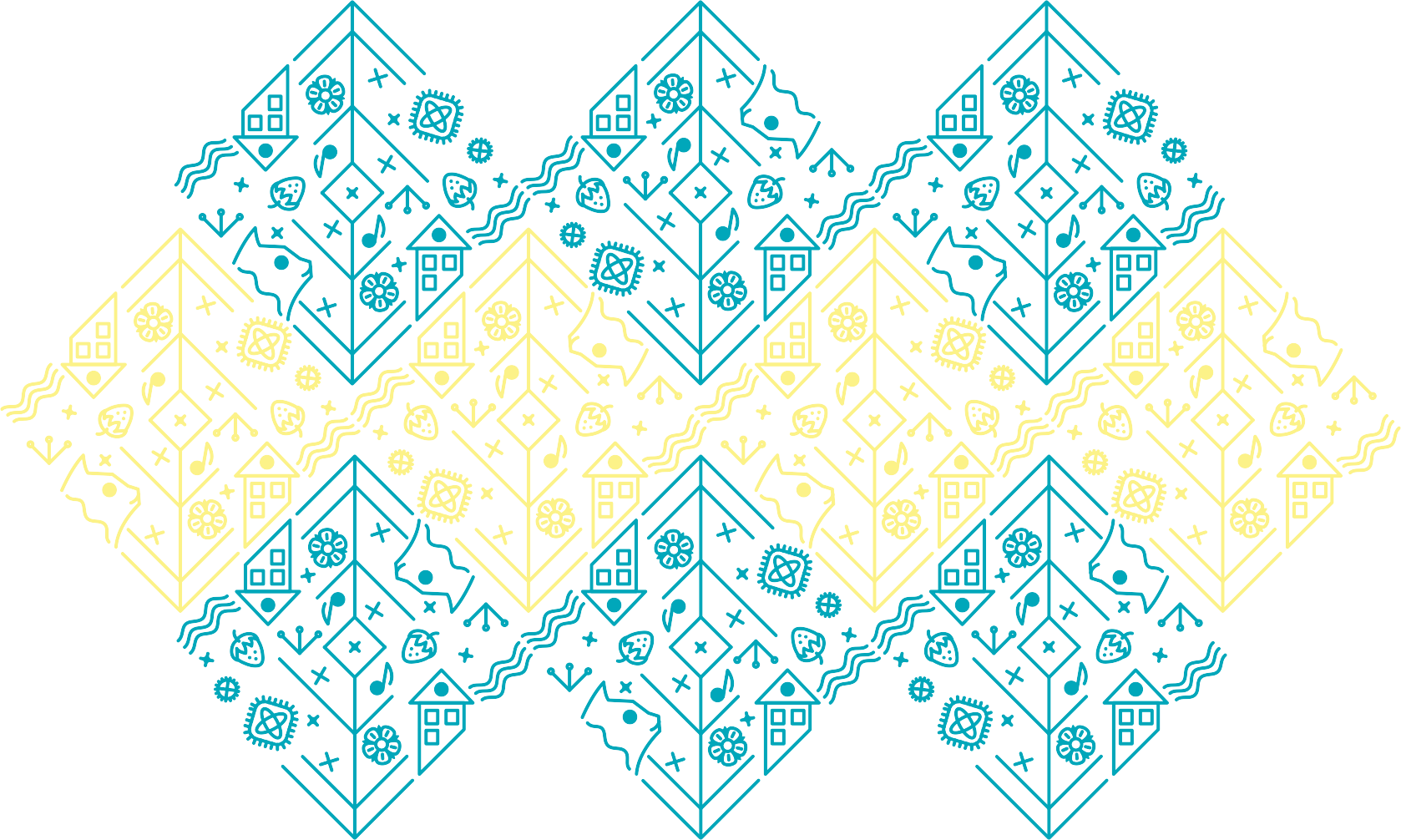 JK Viljandi Tulevik
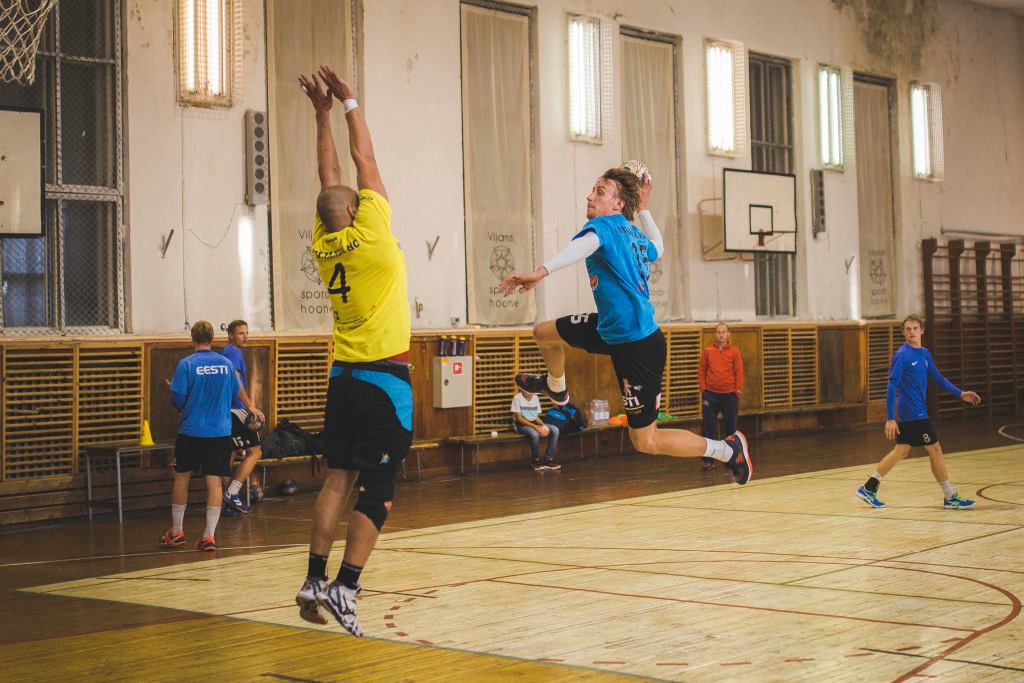 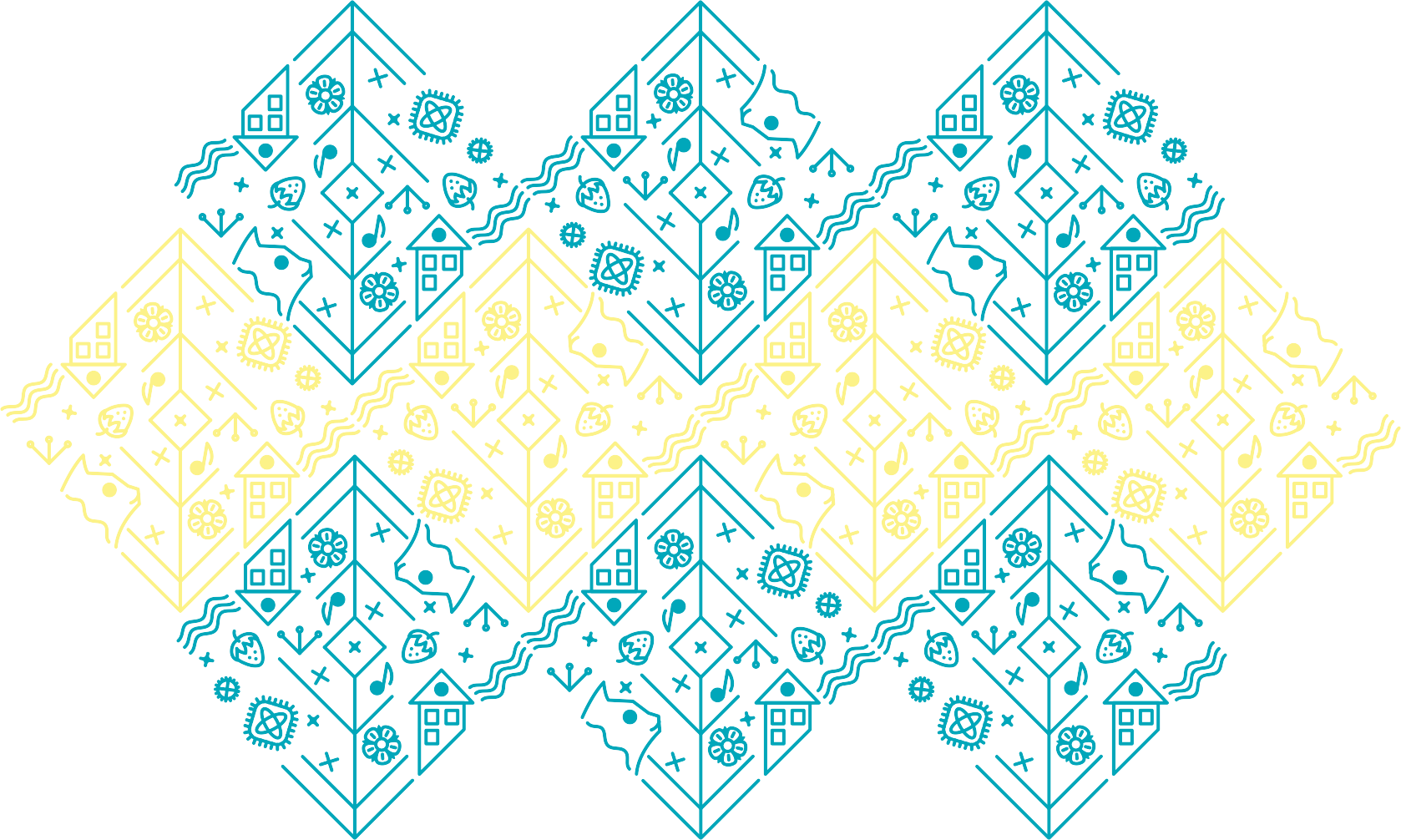 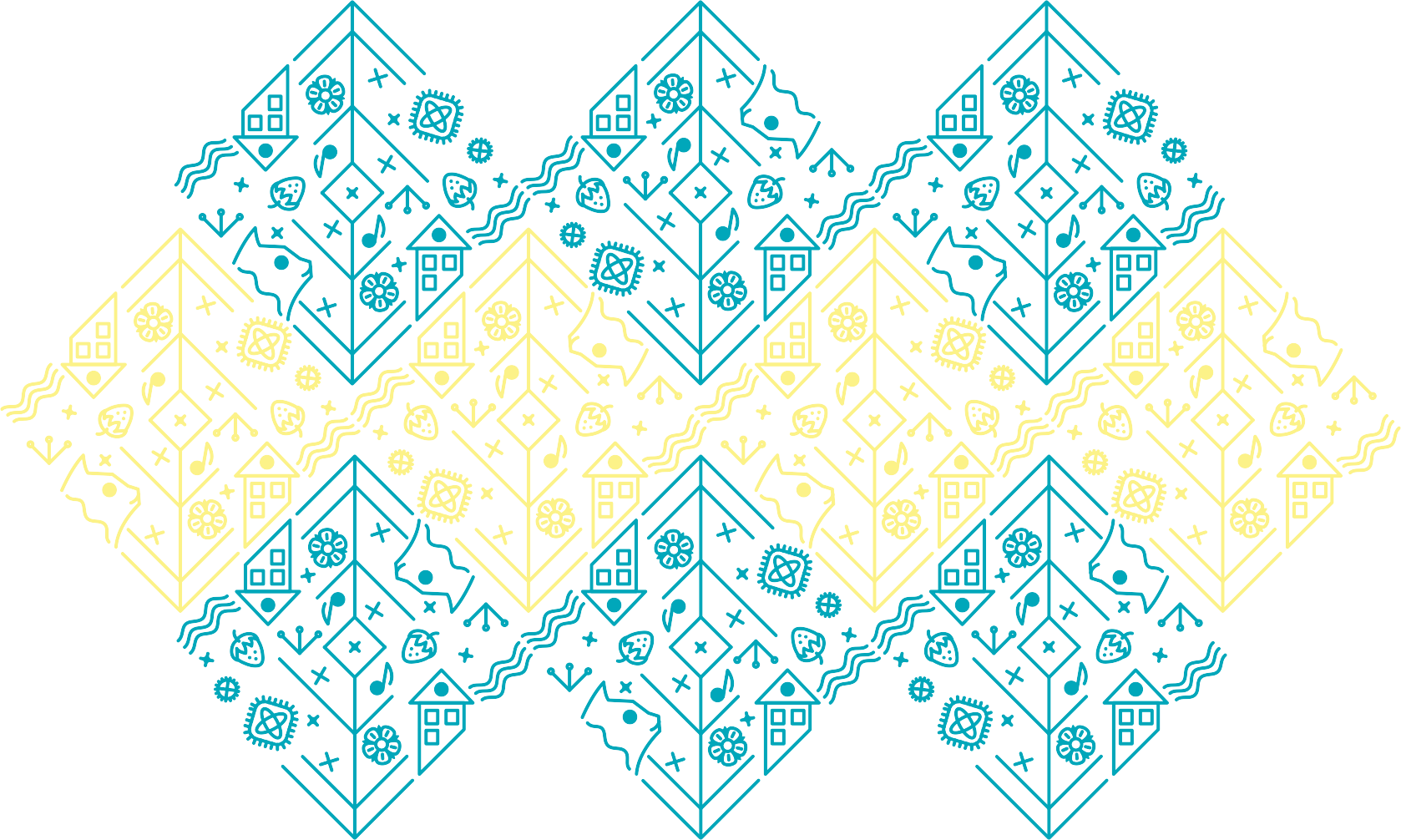 Viljandi HC
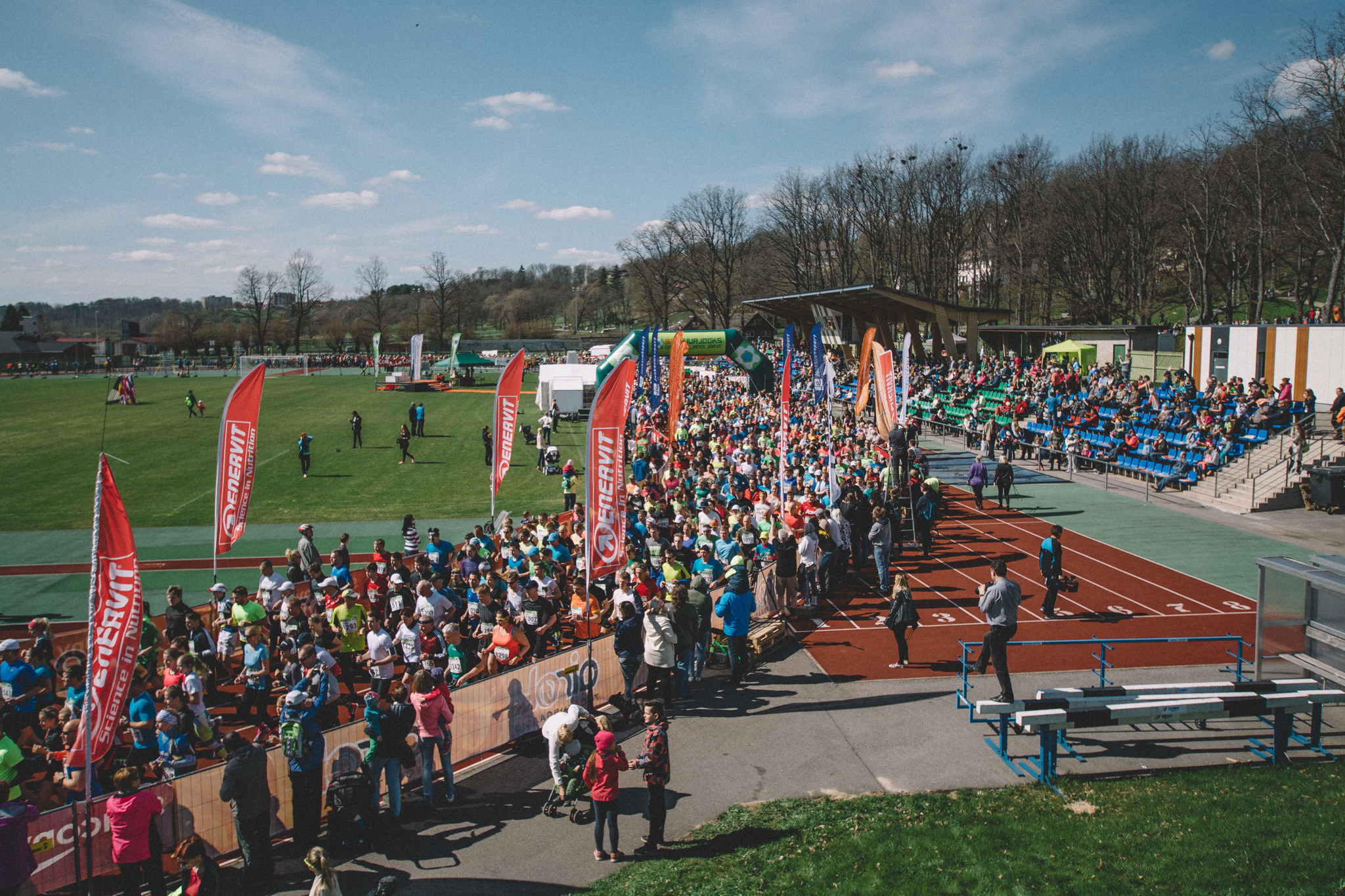 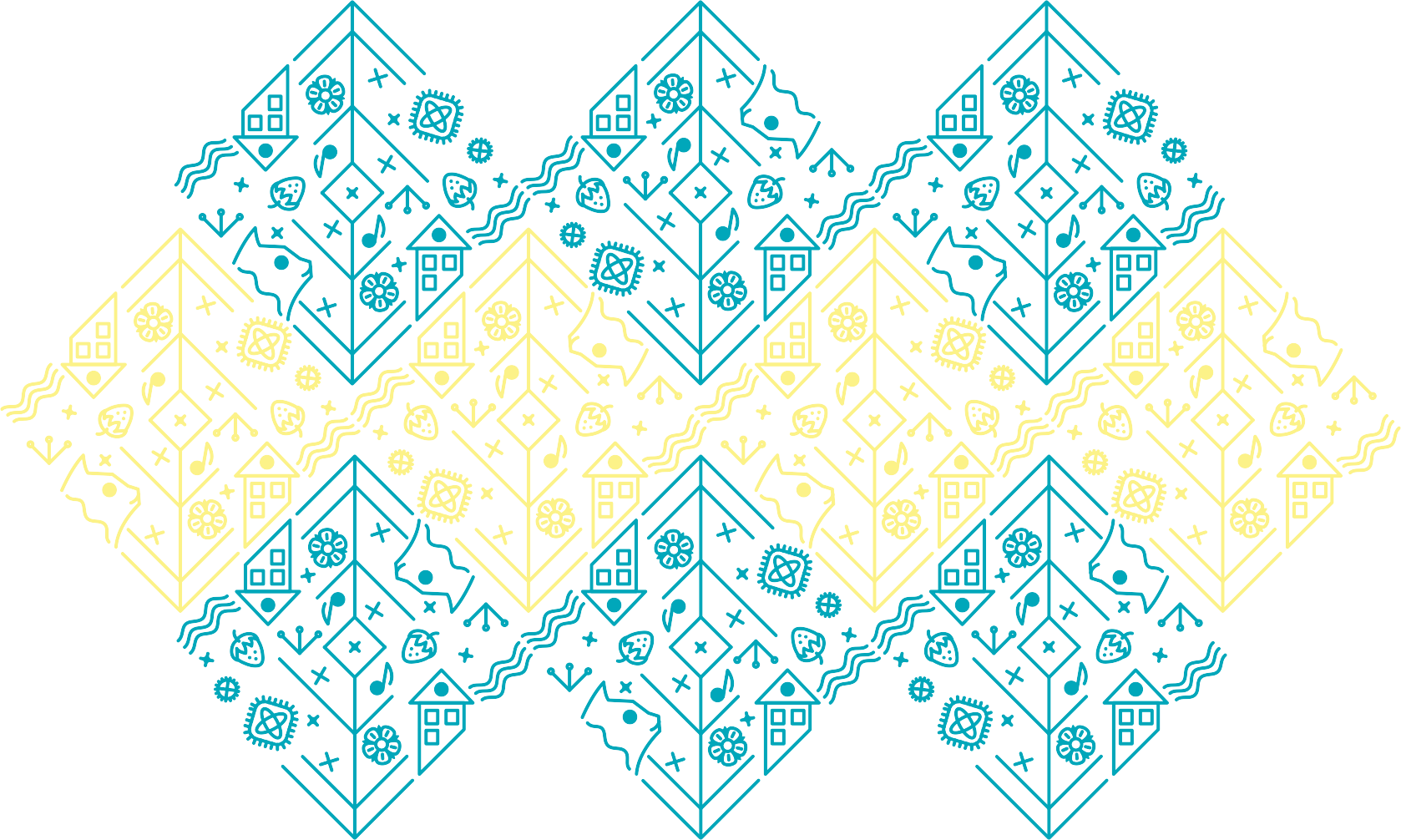 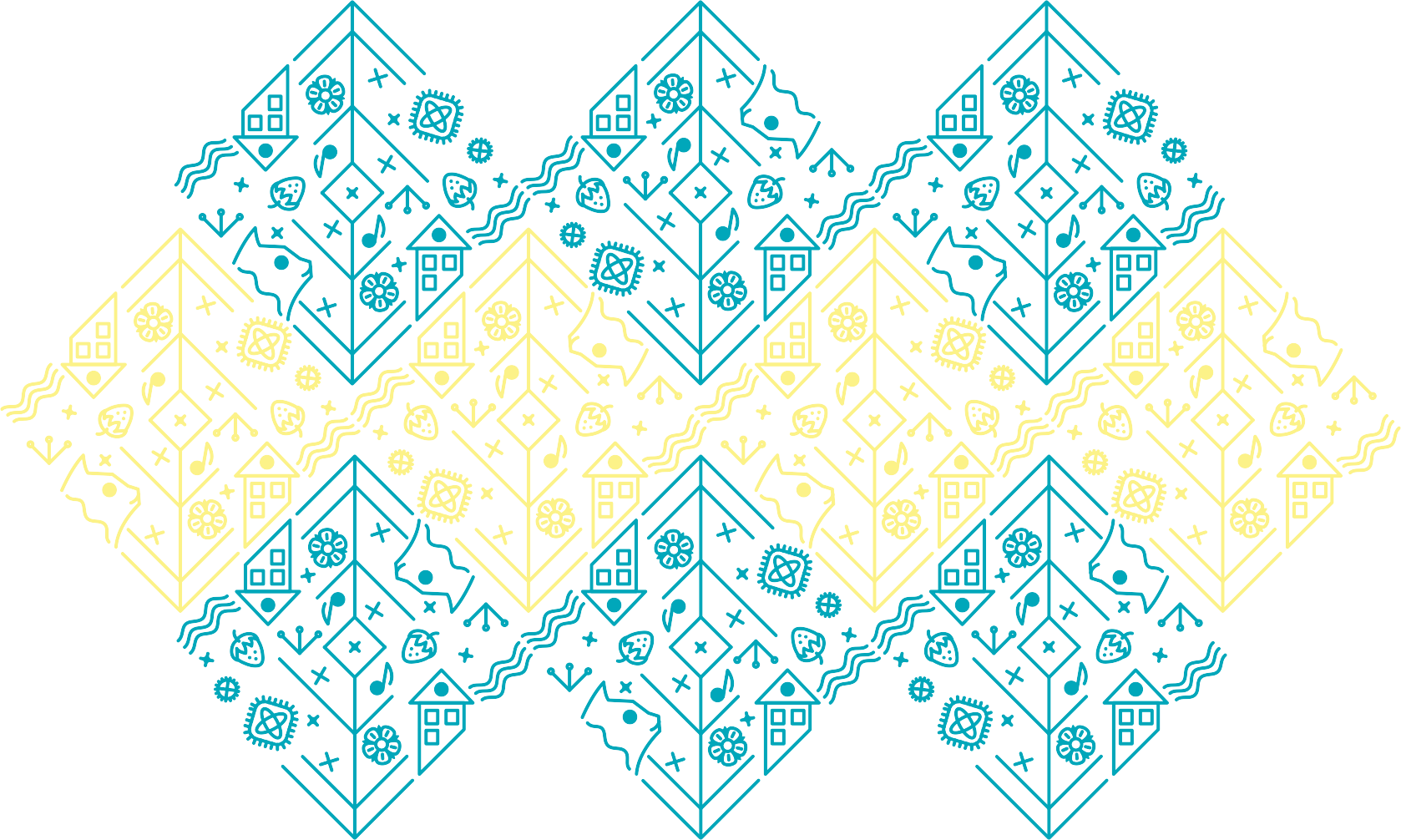 Grand race 
around lake Viljandi
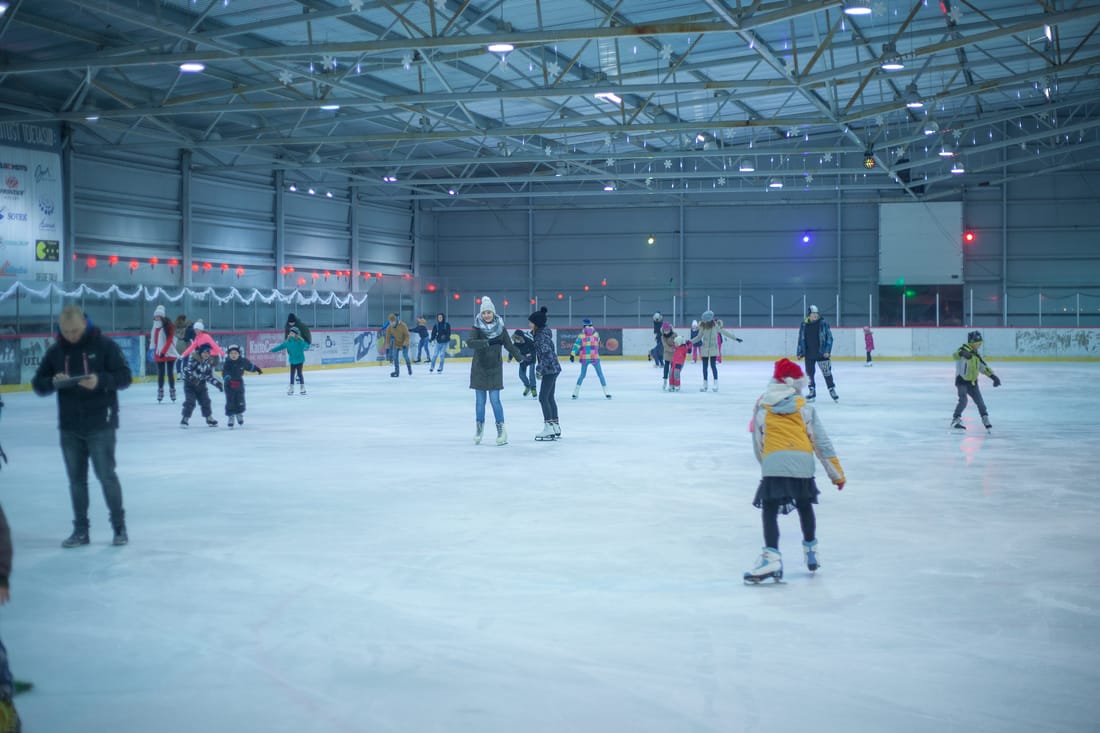 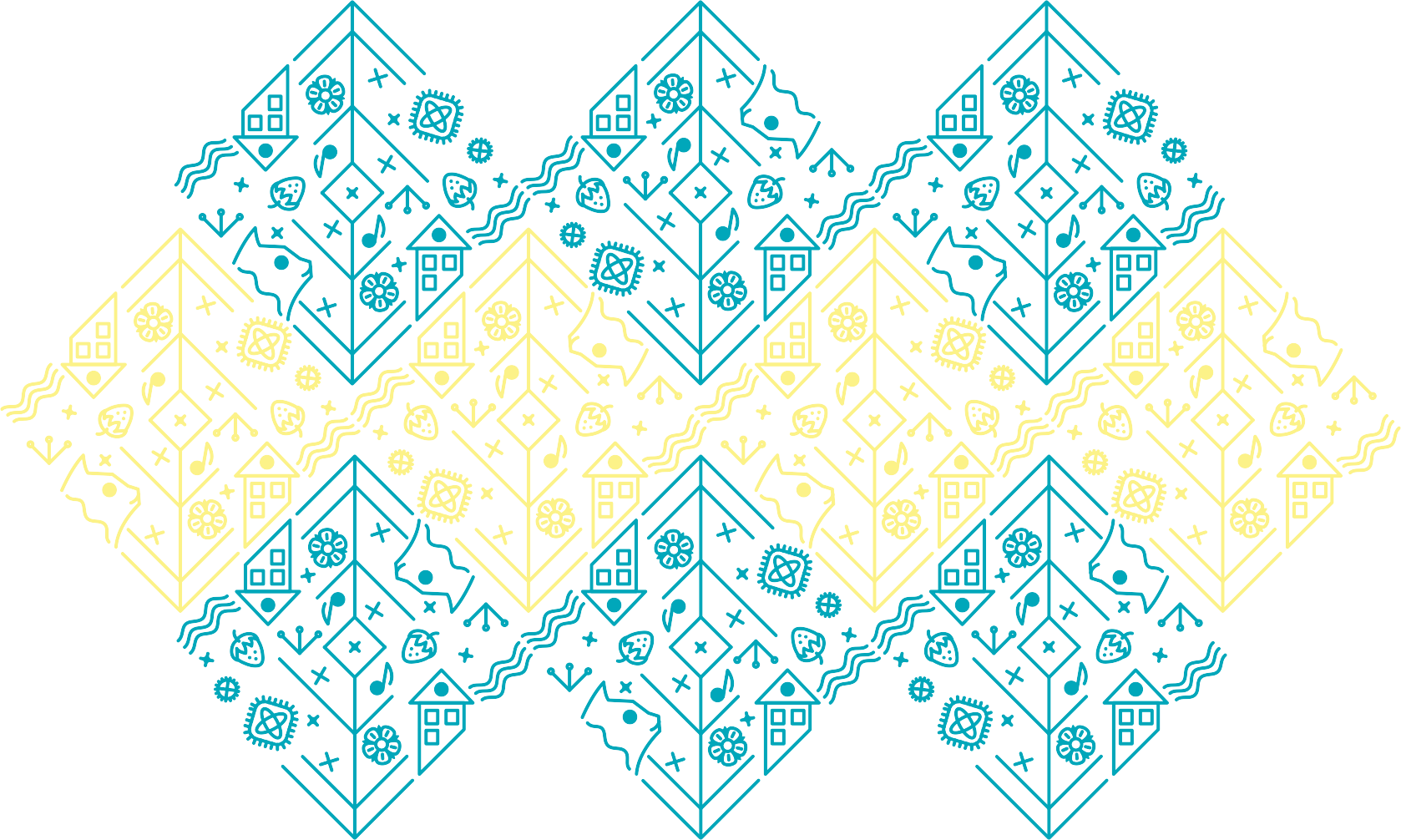 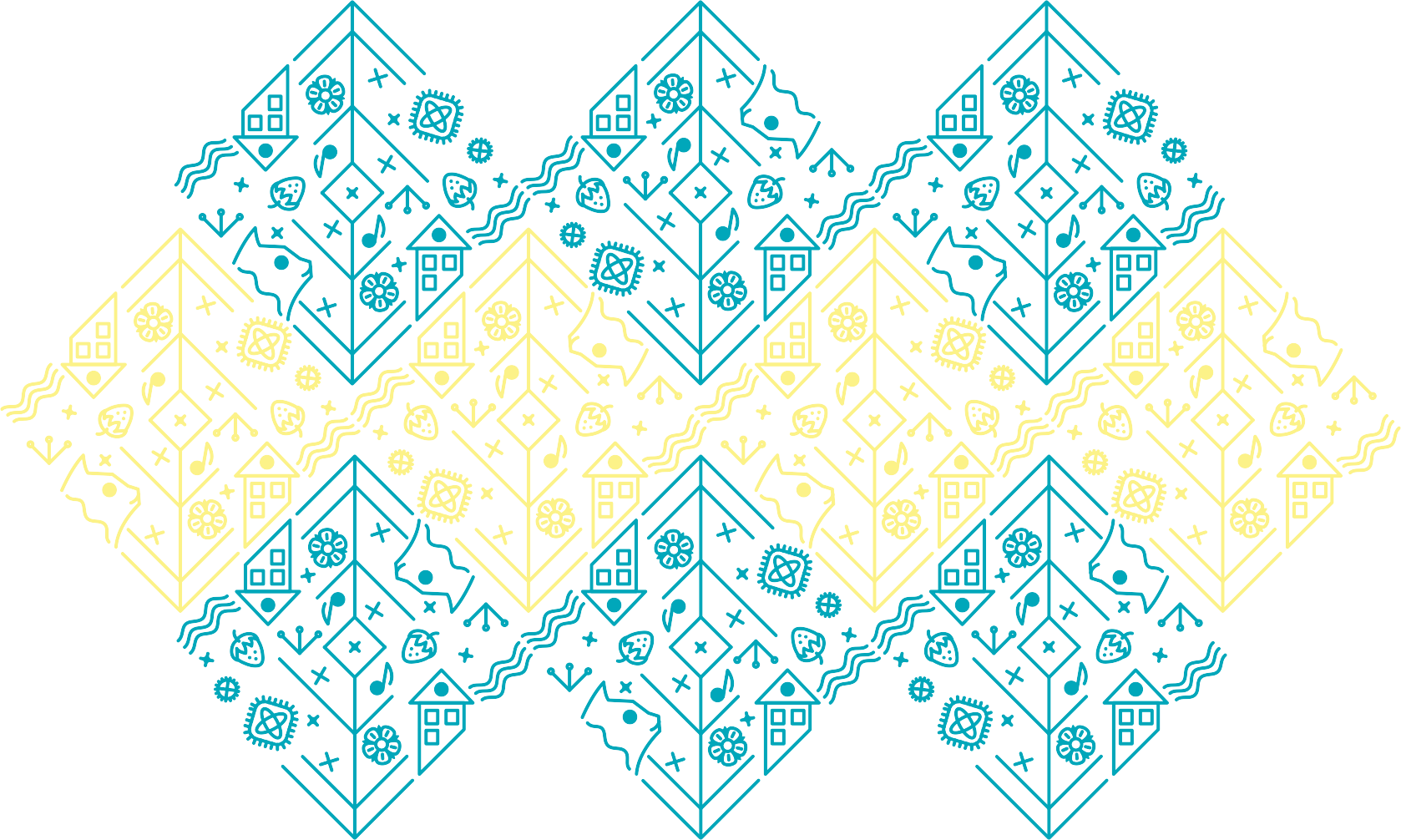 Ice rink
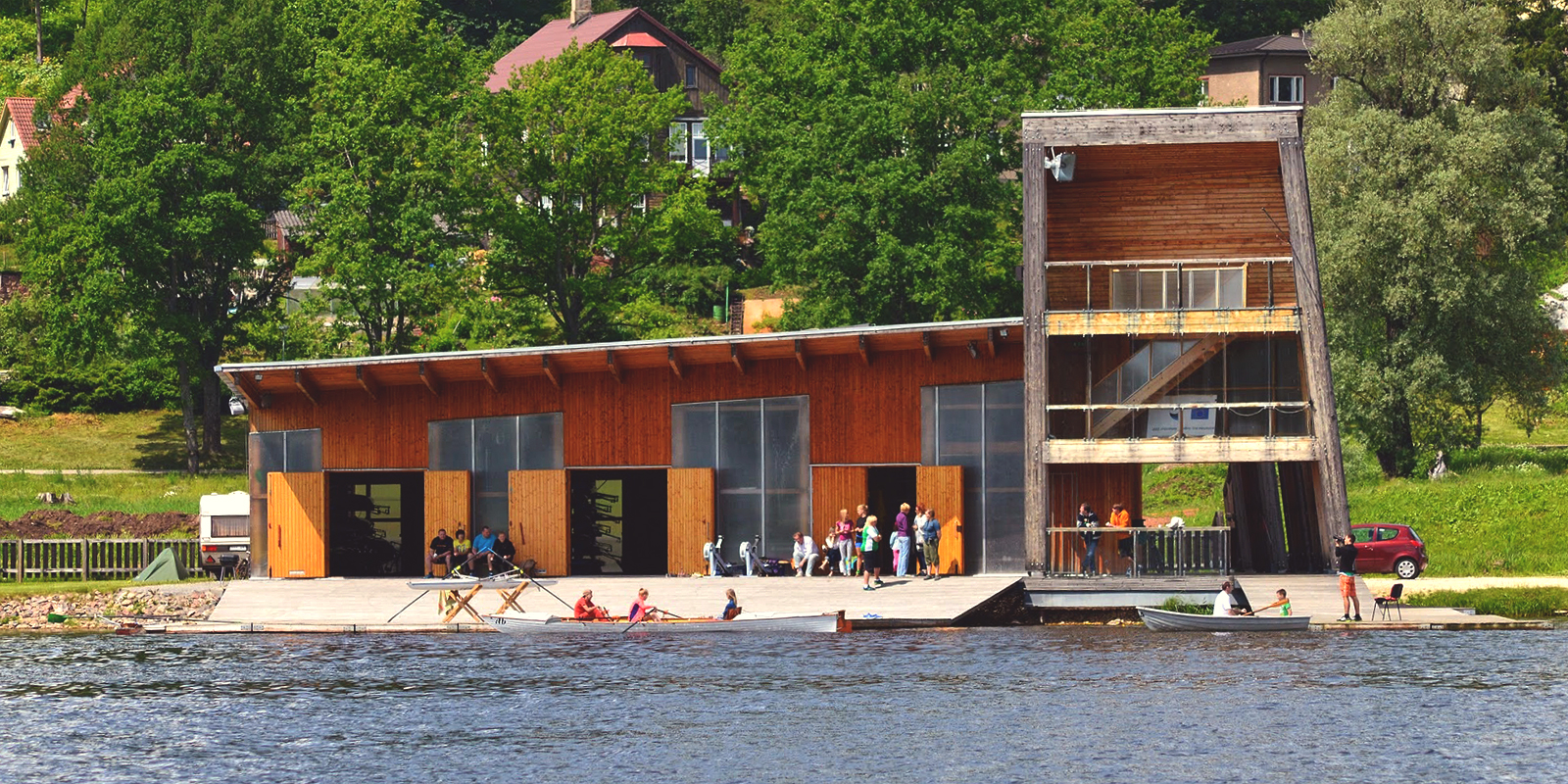 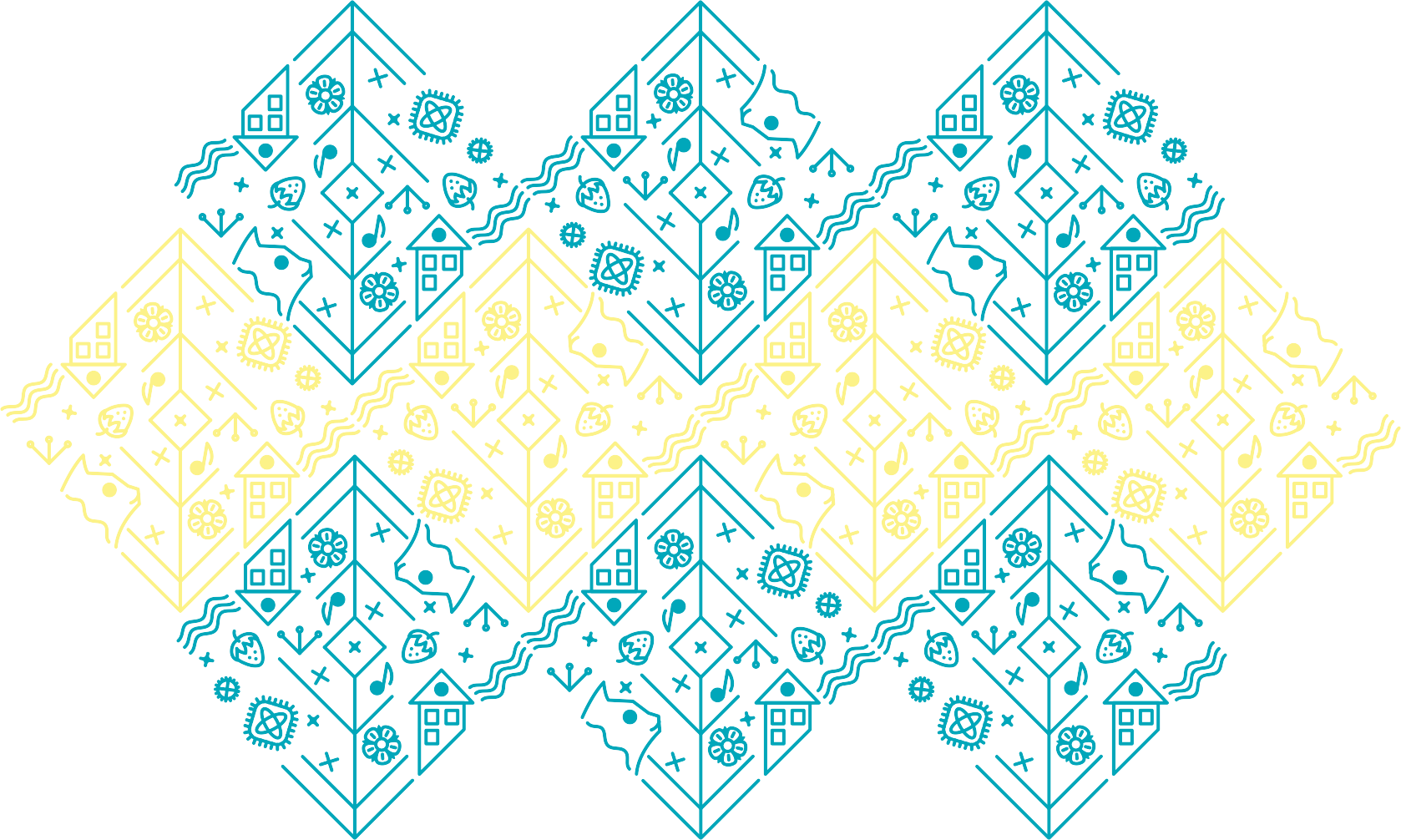 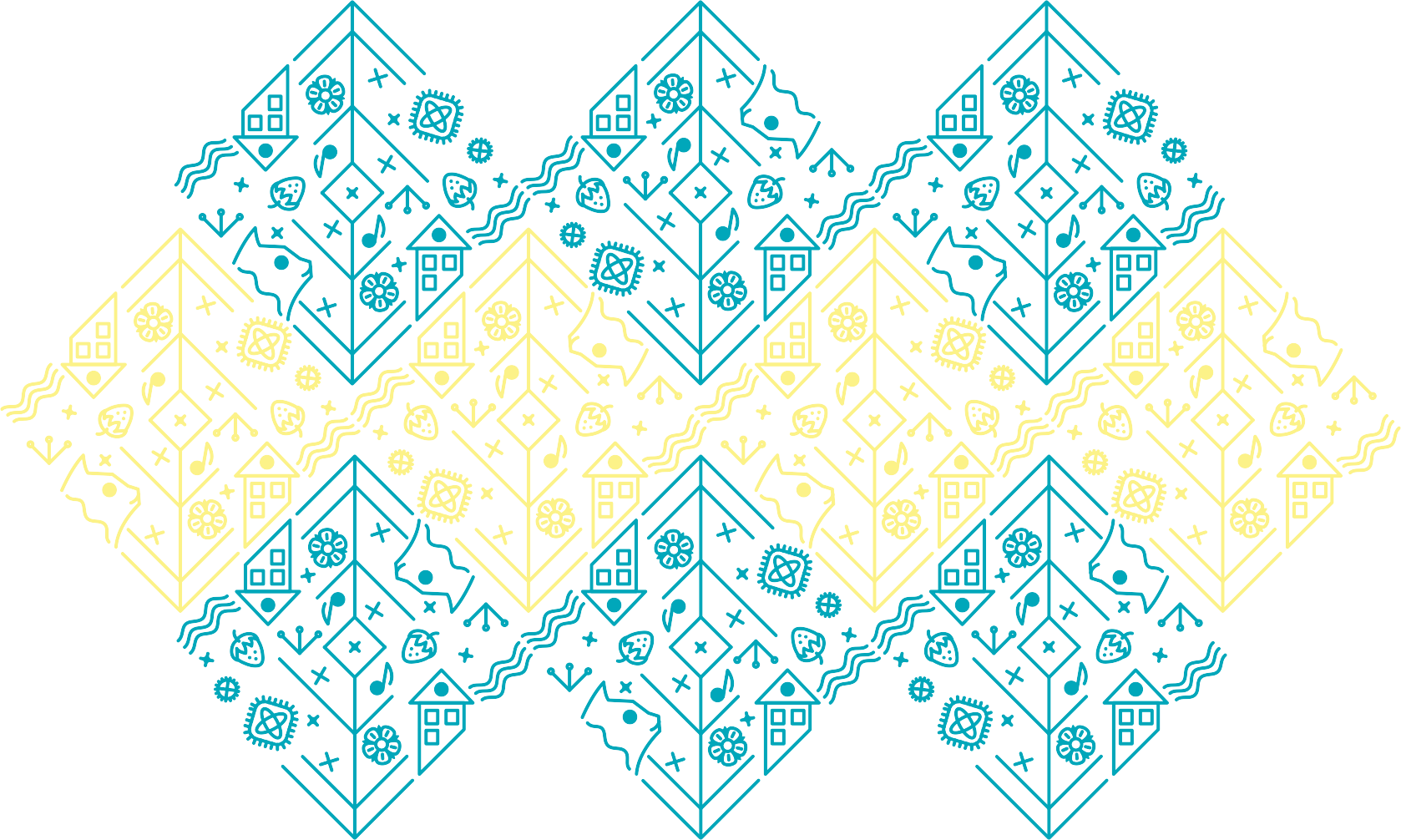 Rowing club
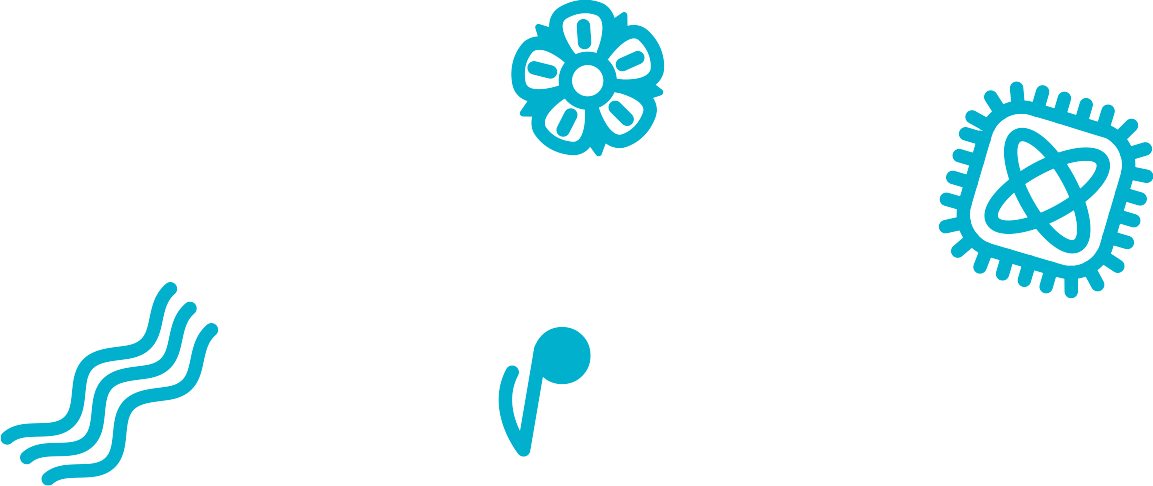 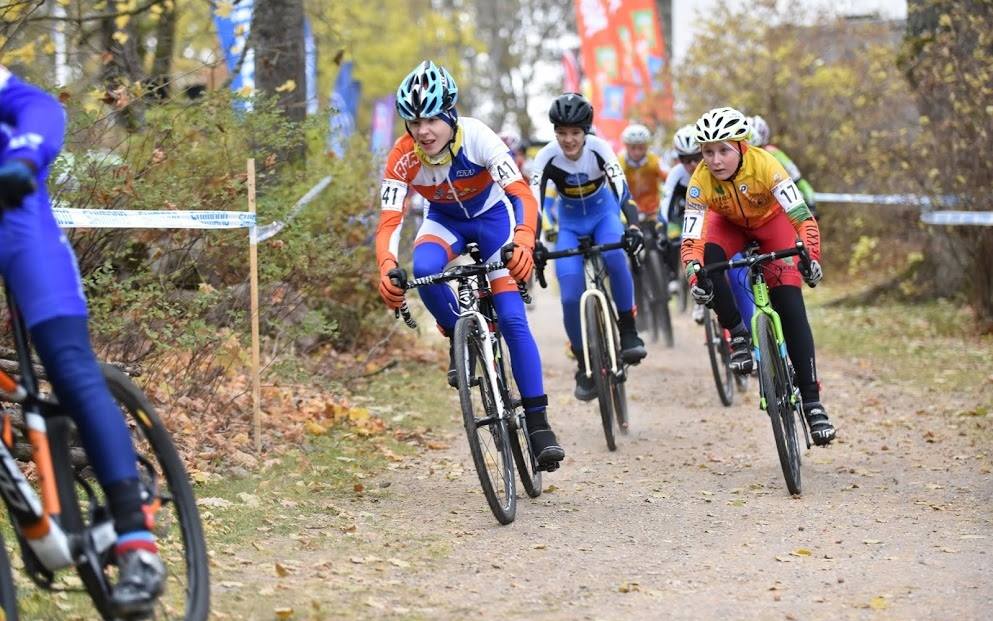 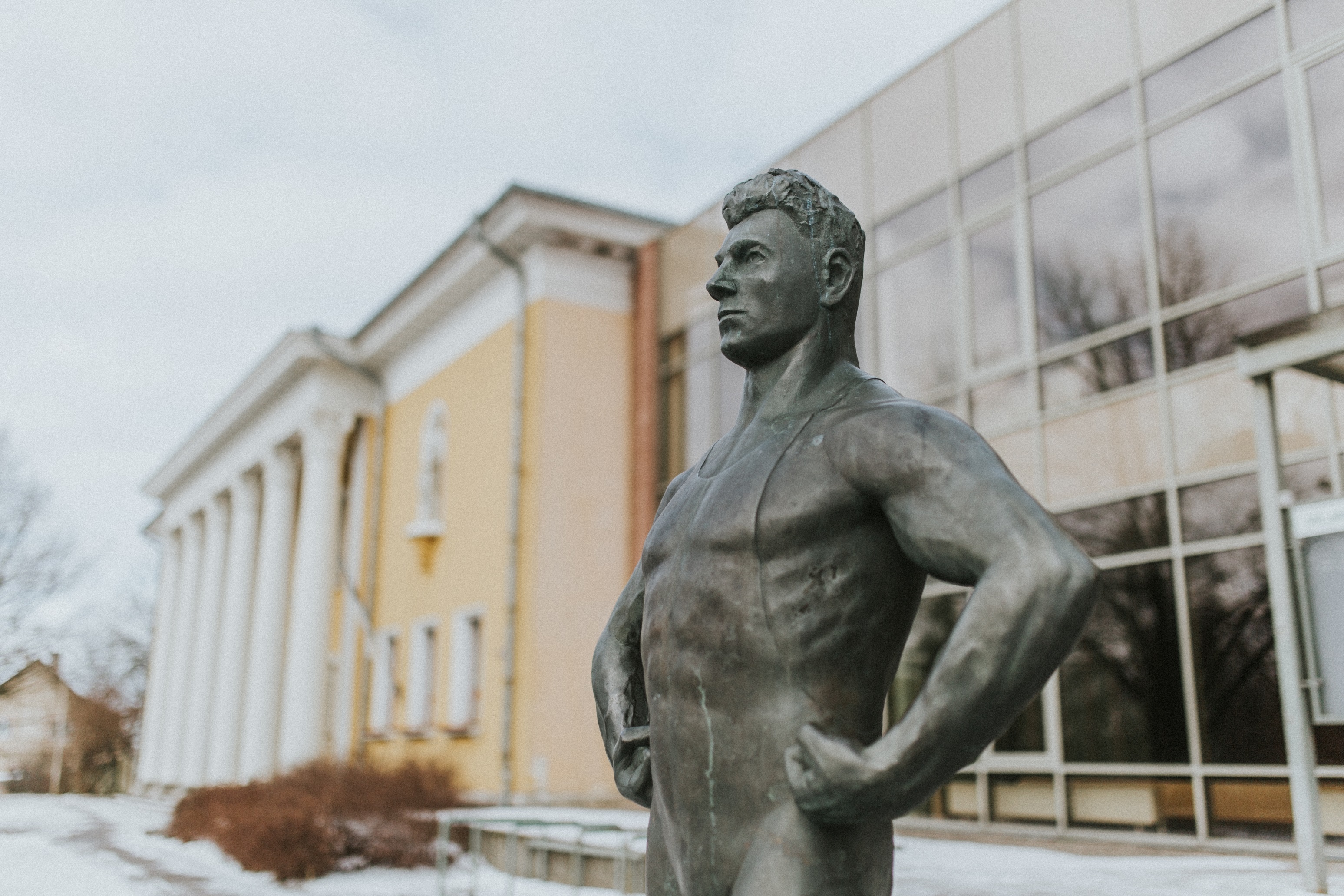 Cycling club
Sports school
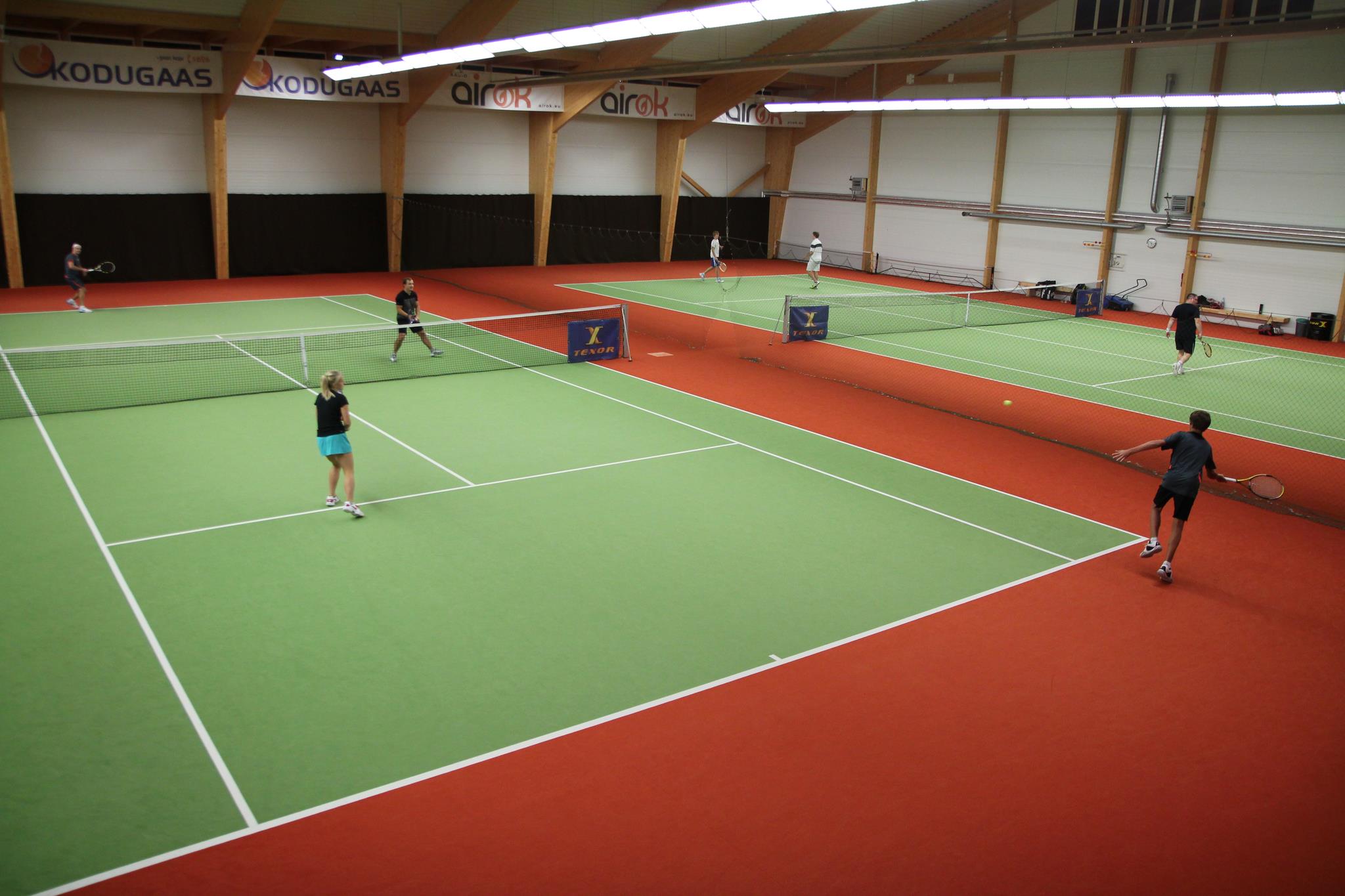 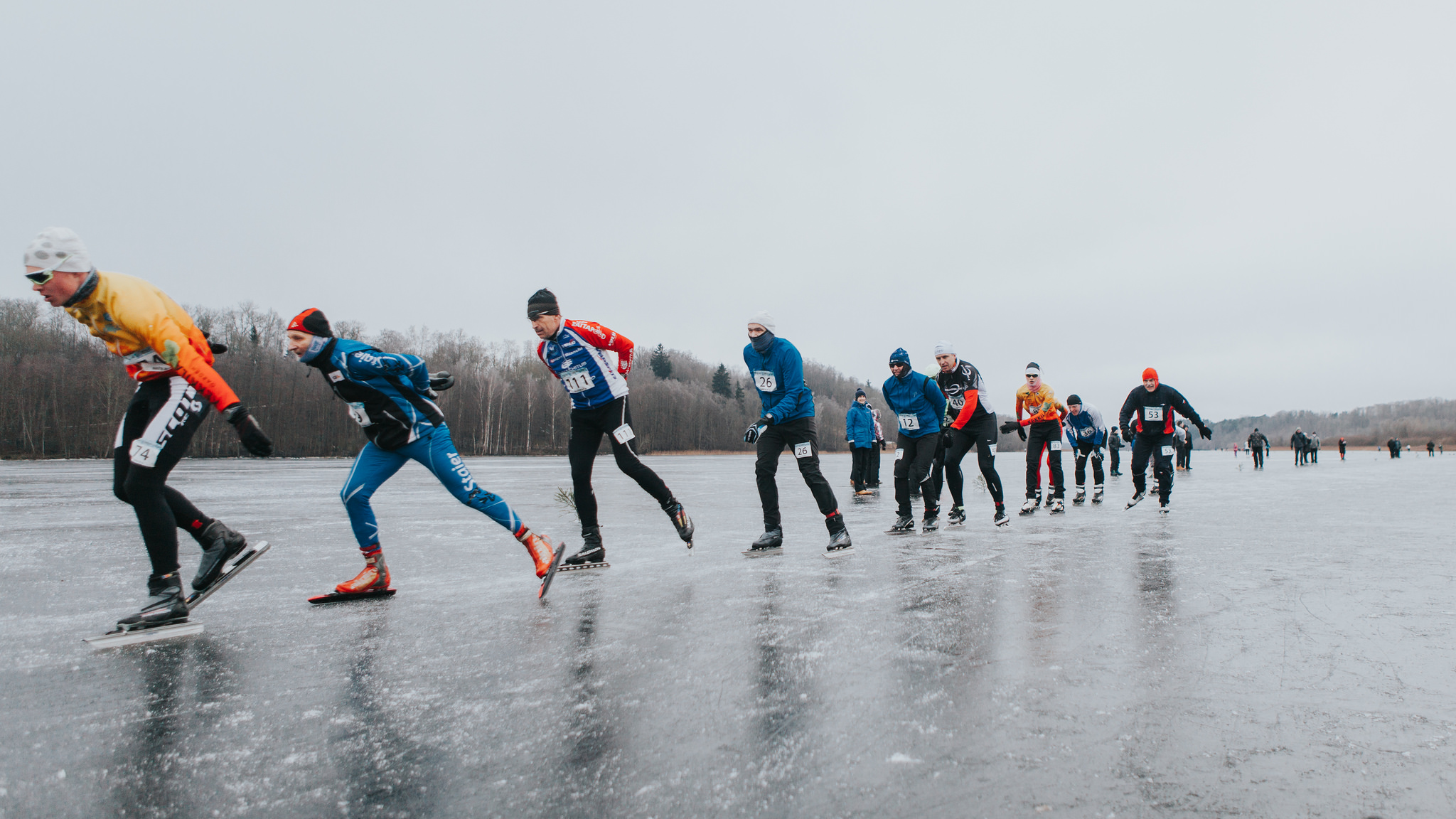 Tennis club
Skating marathon
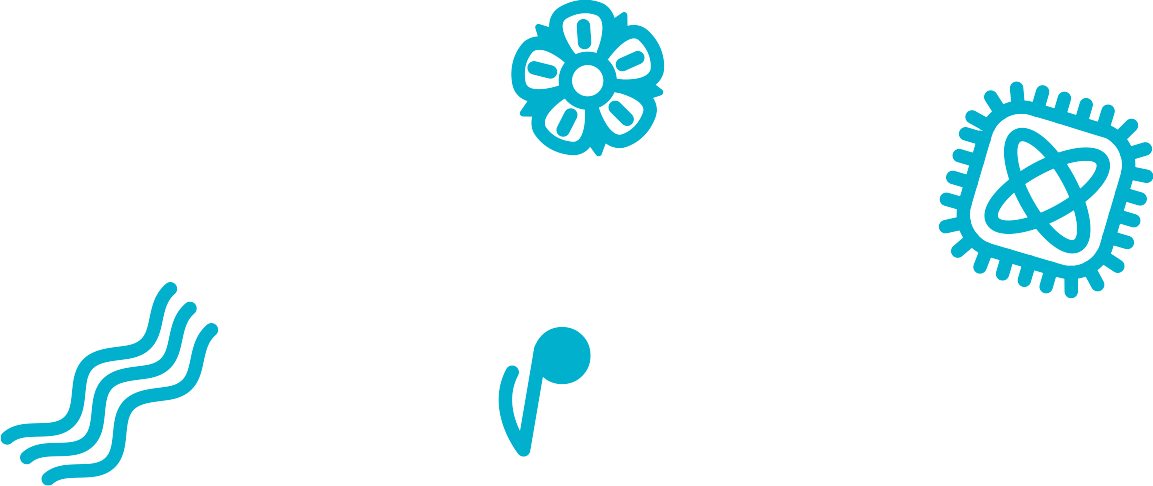 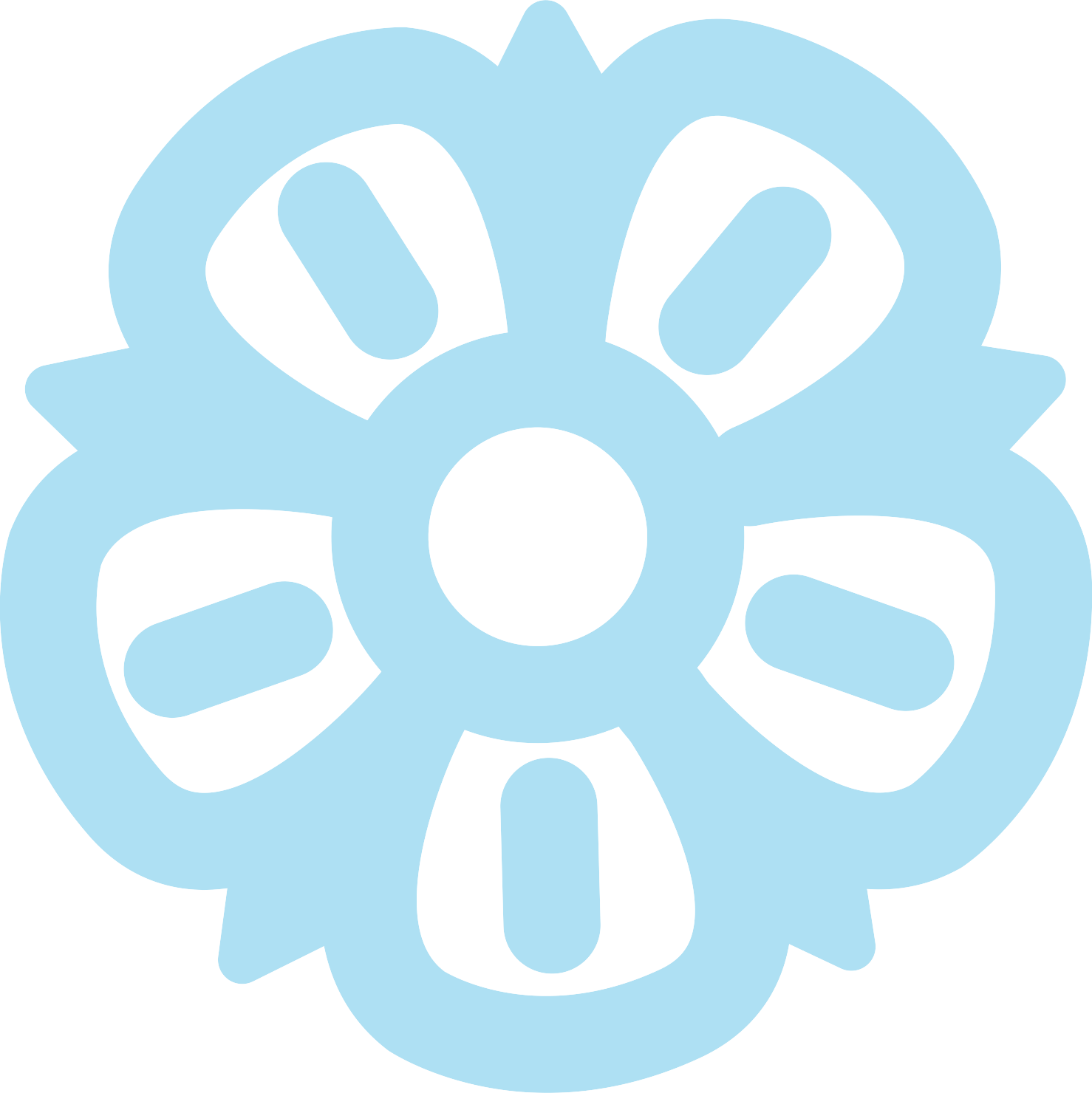 Looking ahead
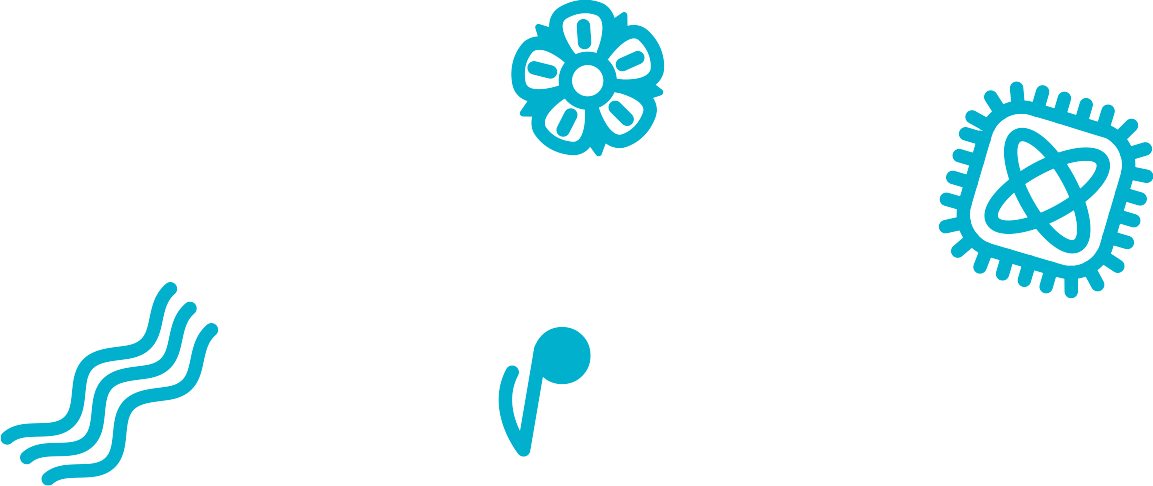 Renovation of 
Paalalinna school
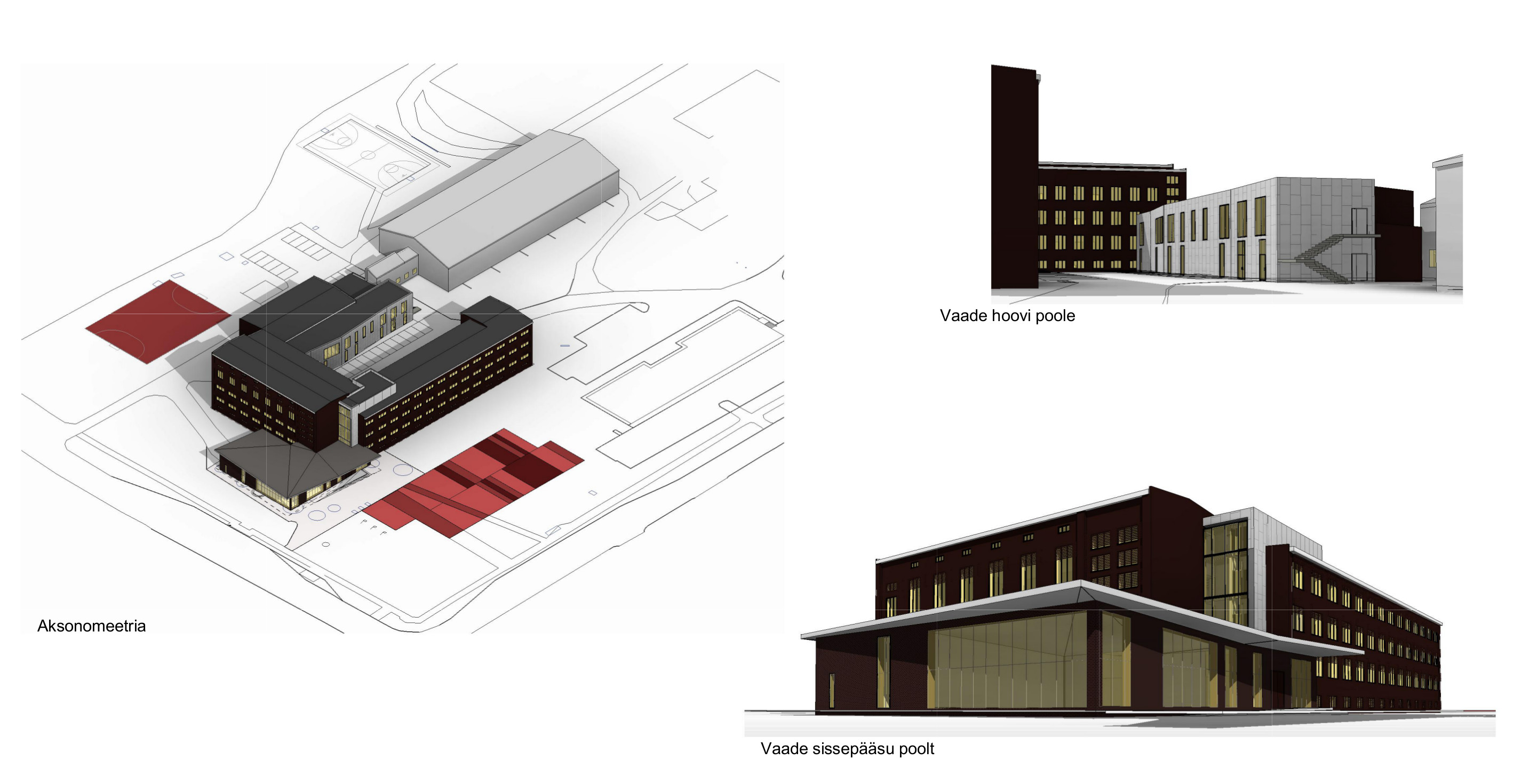 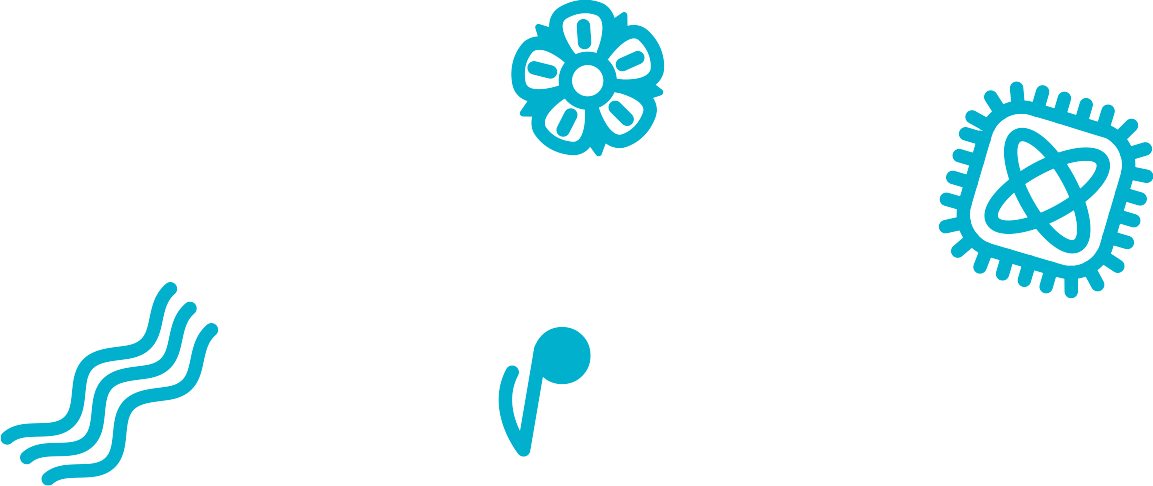 Järveotsa neighbourhood
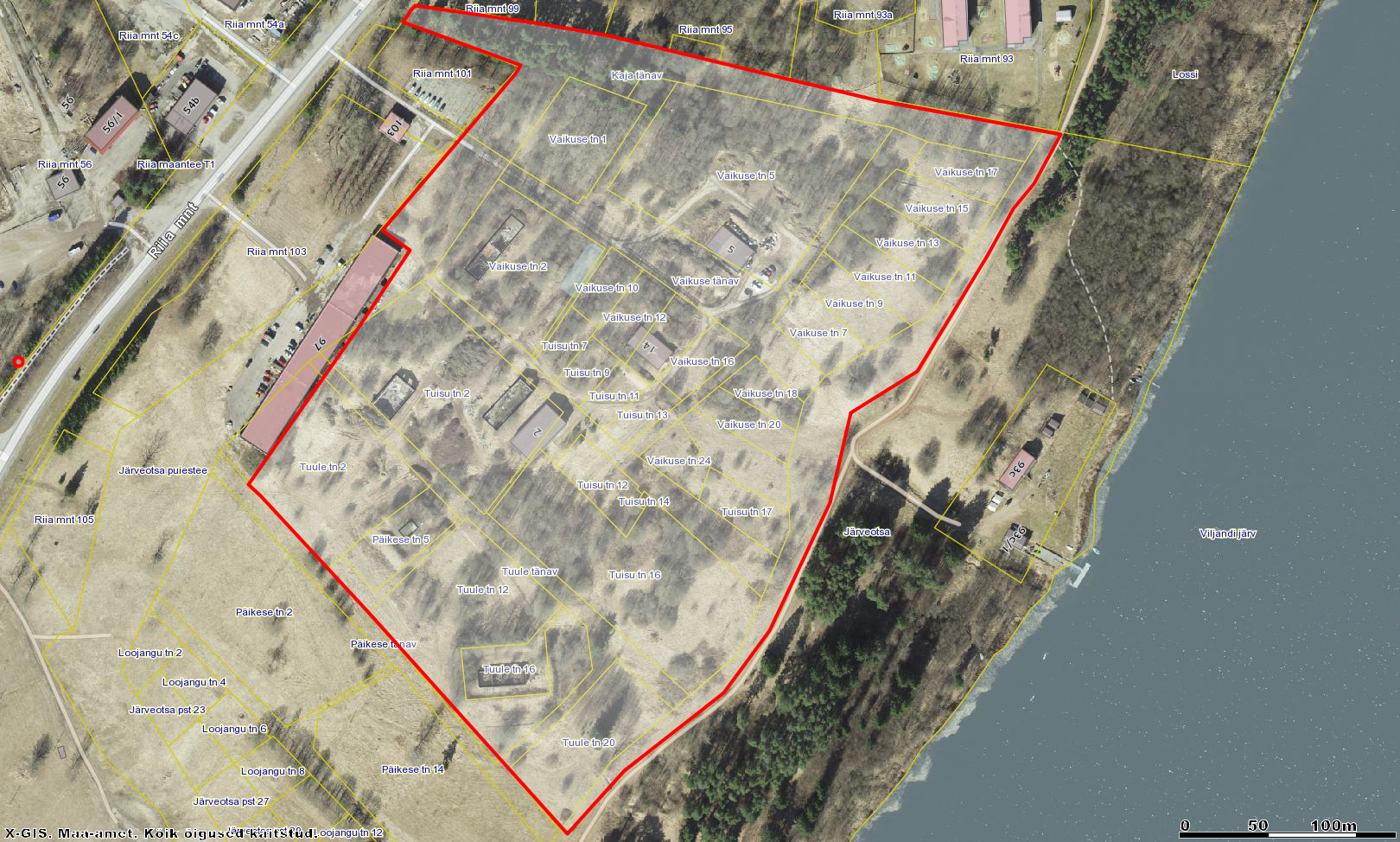 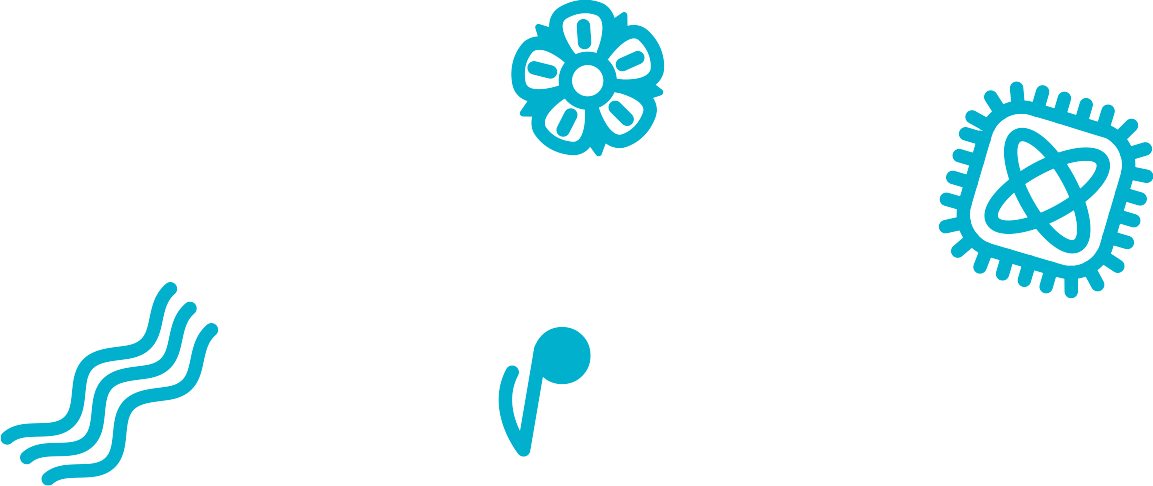 Modernization of town centre
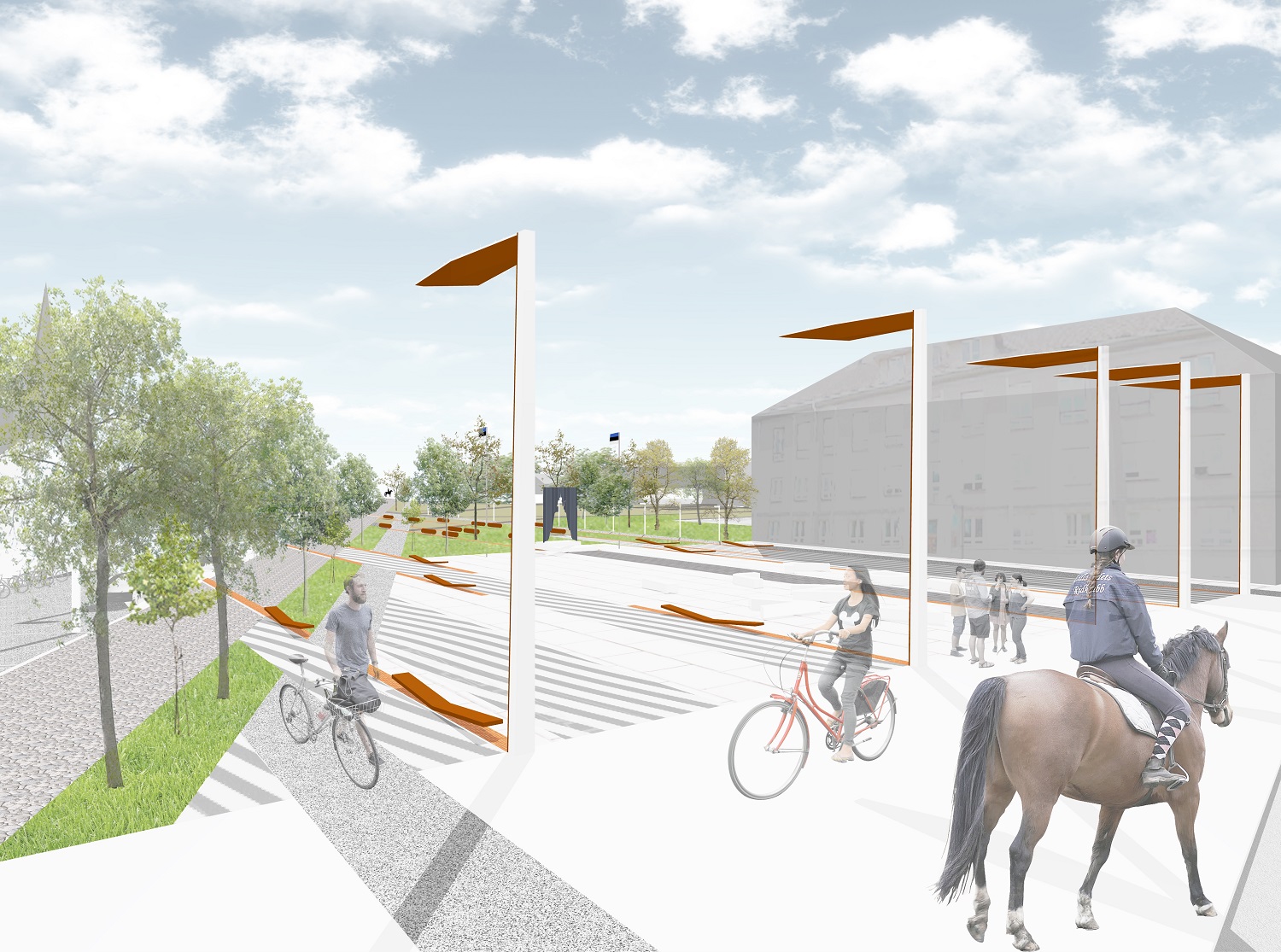 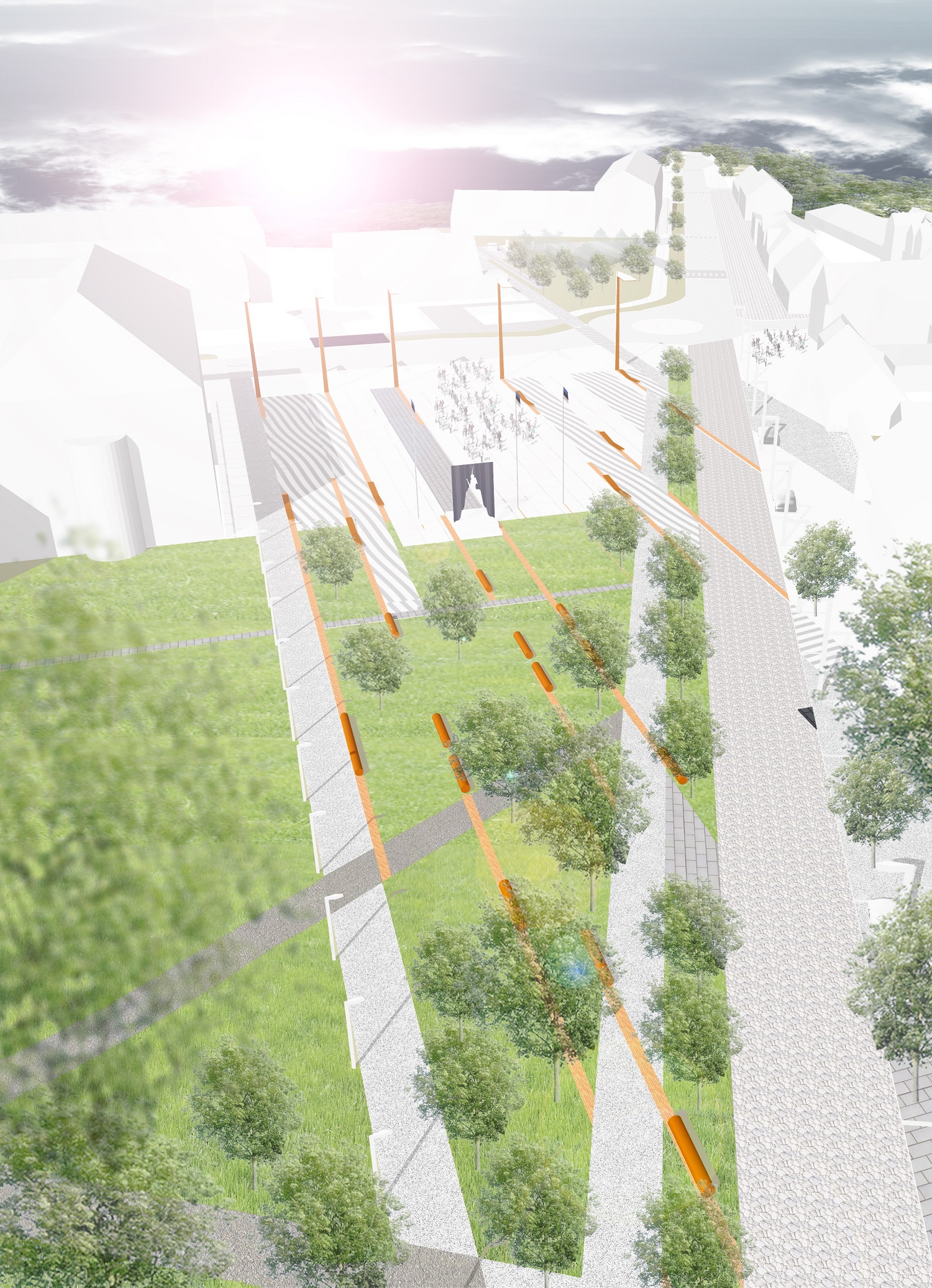 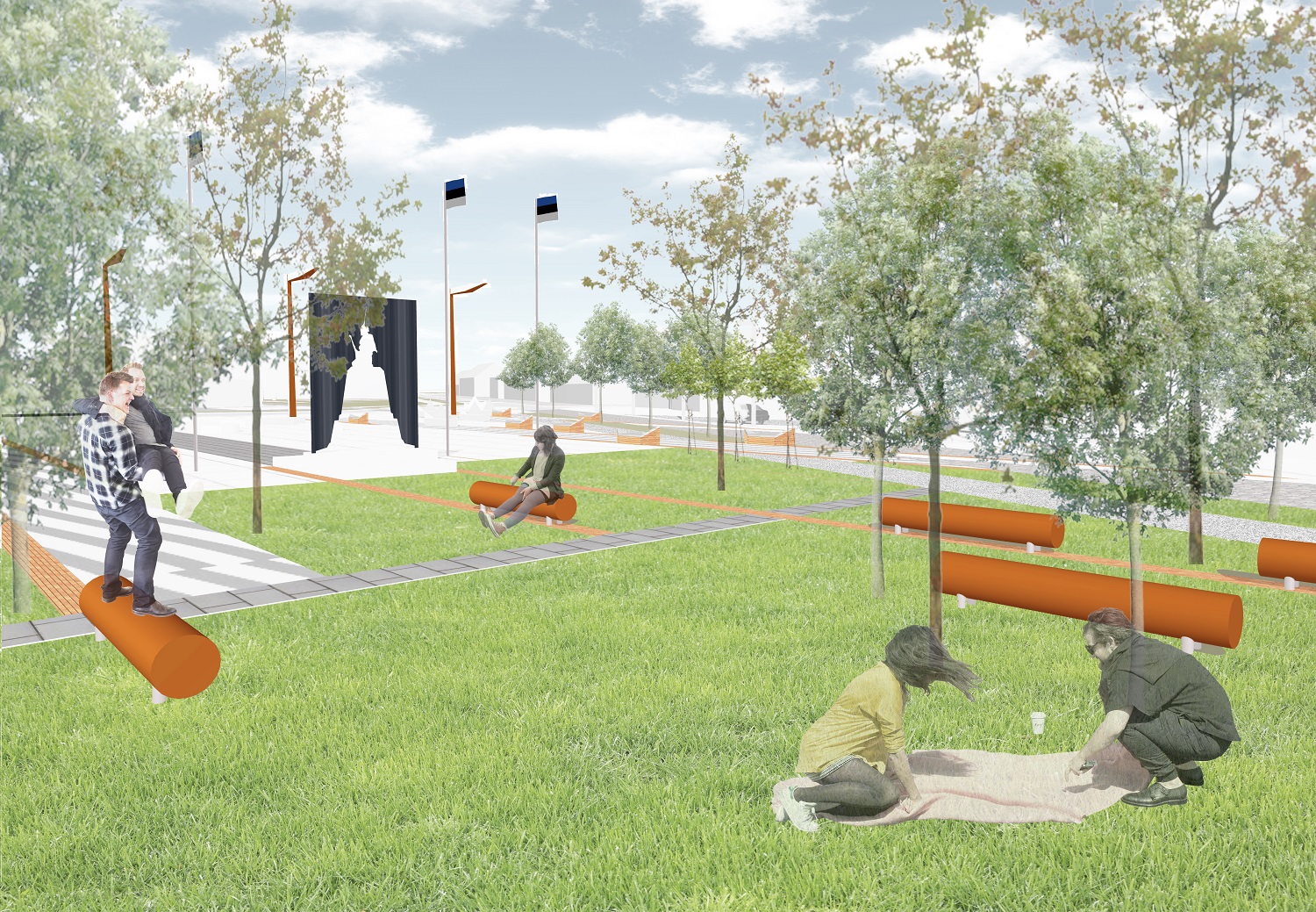 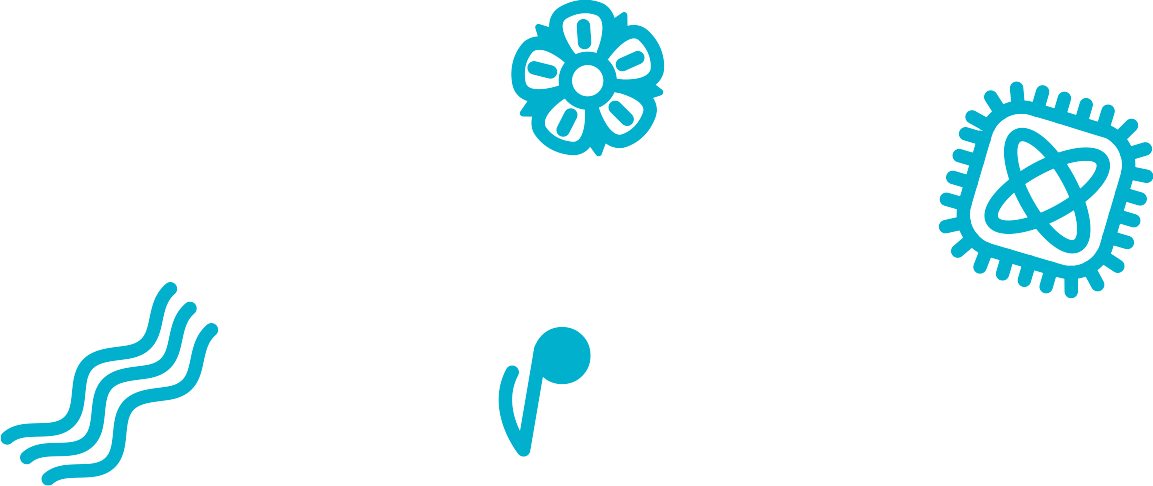 New spa by the lake 
developed by private sector
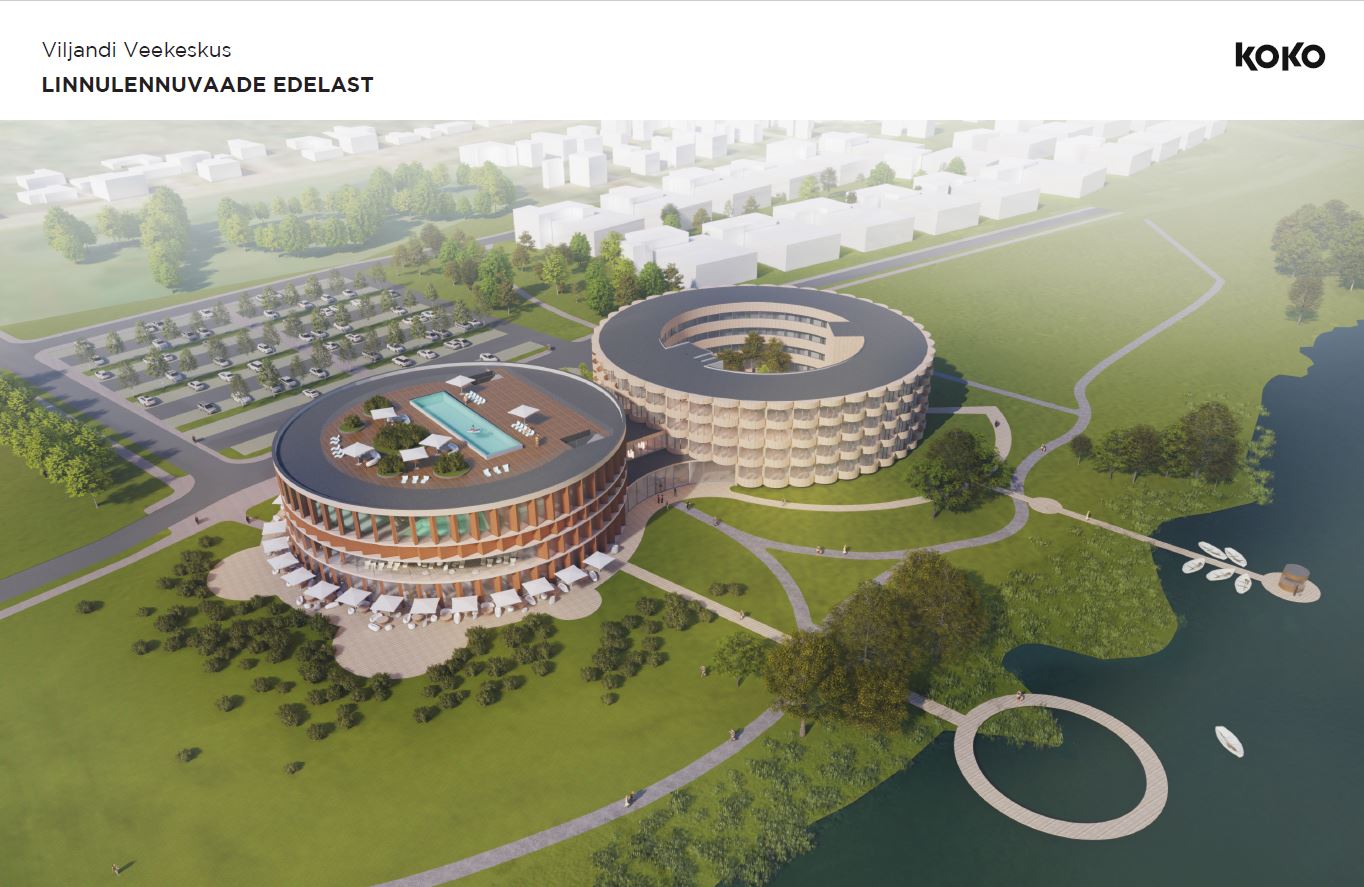 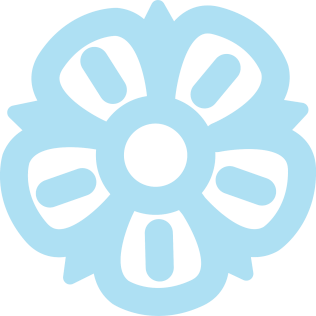